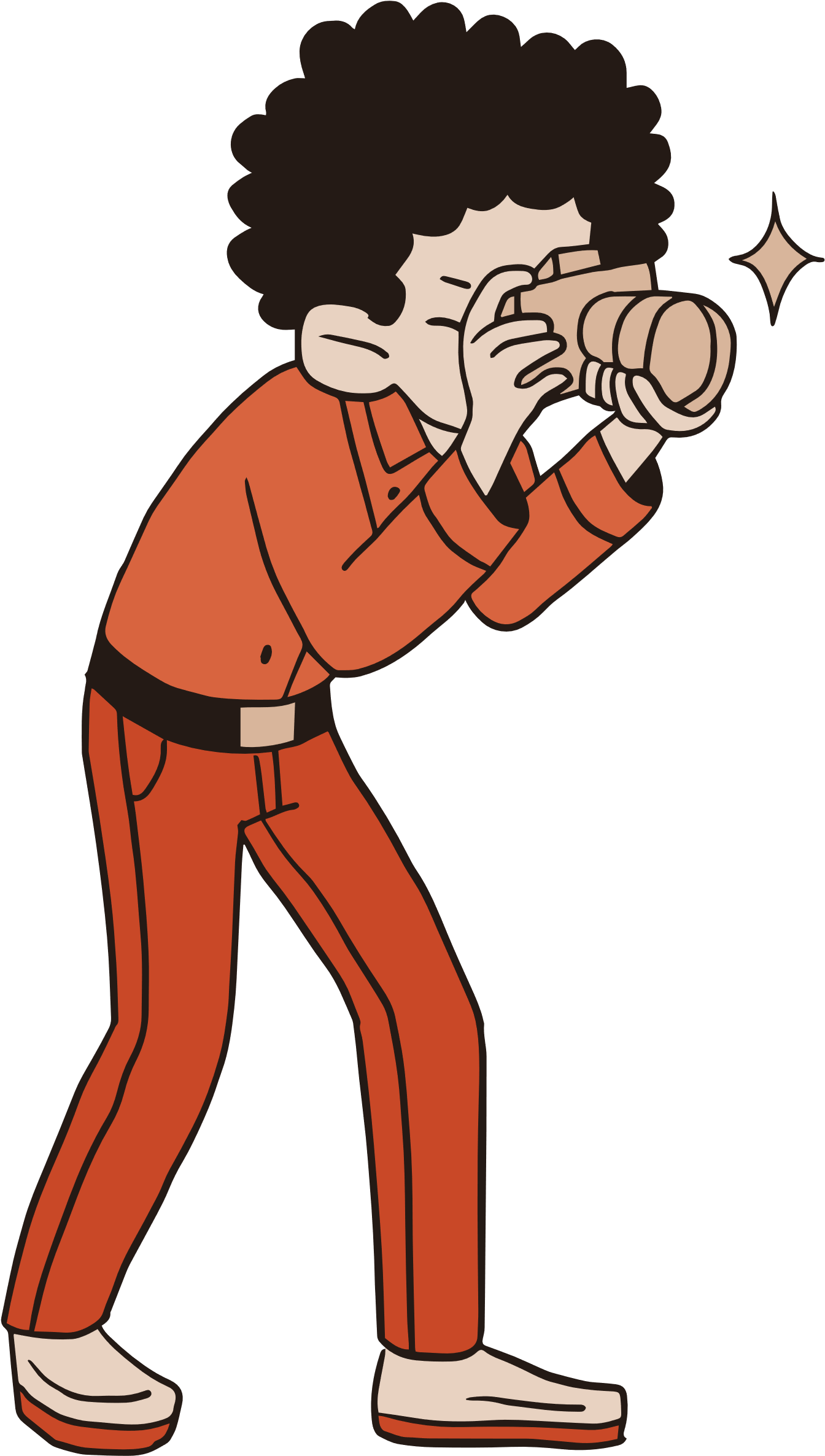 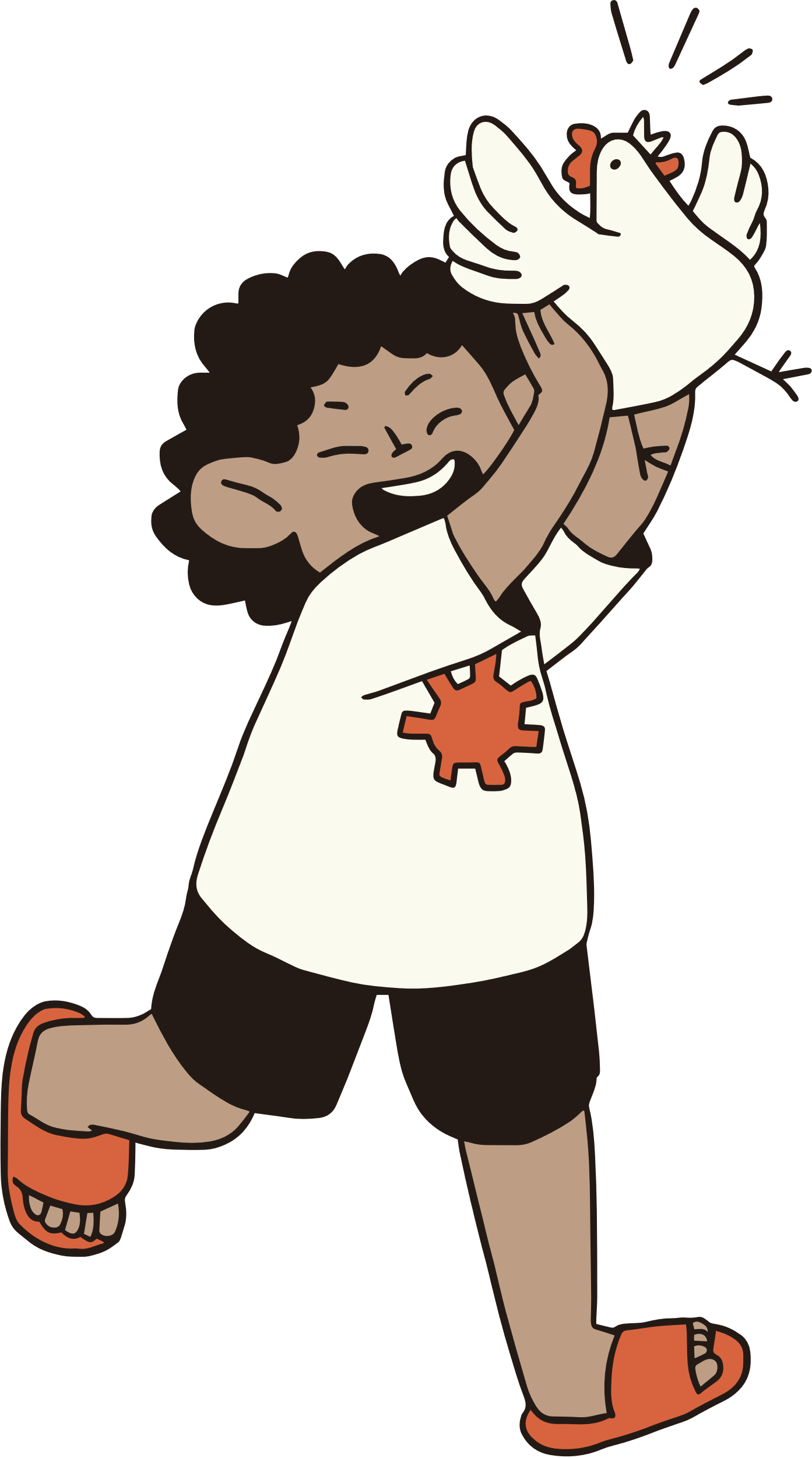 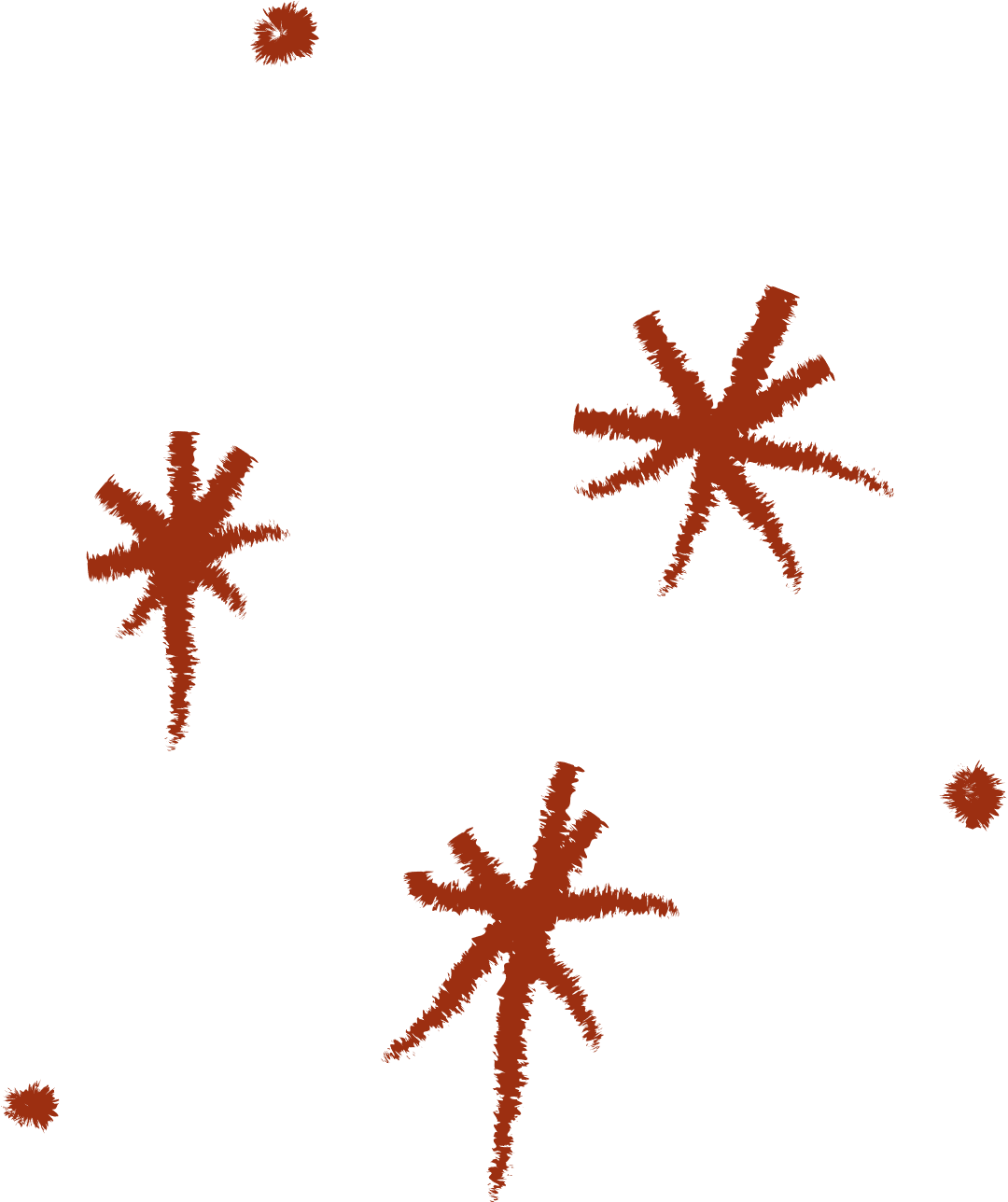 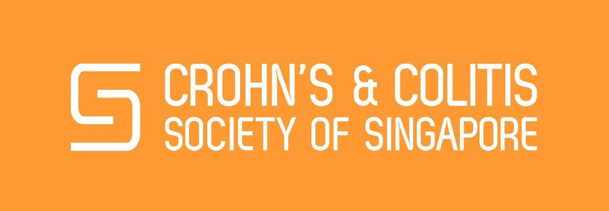 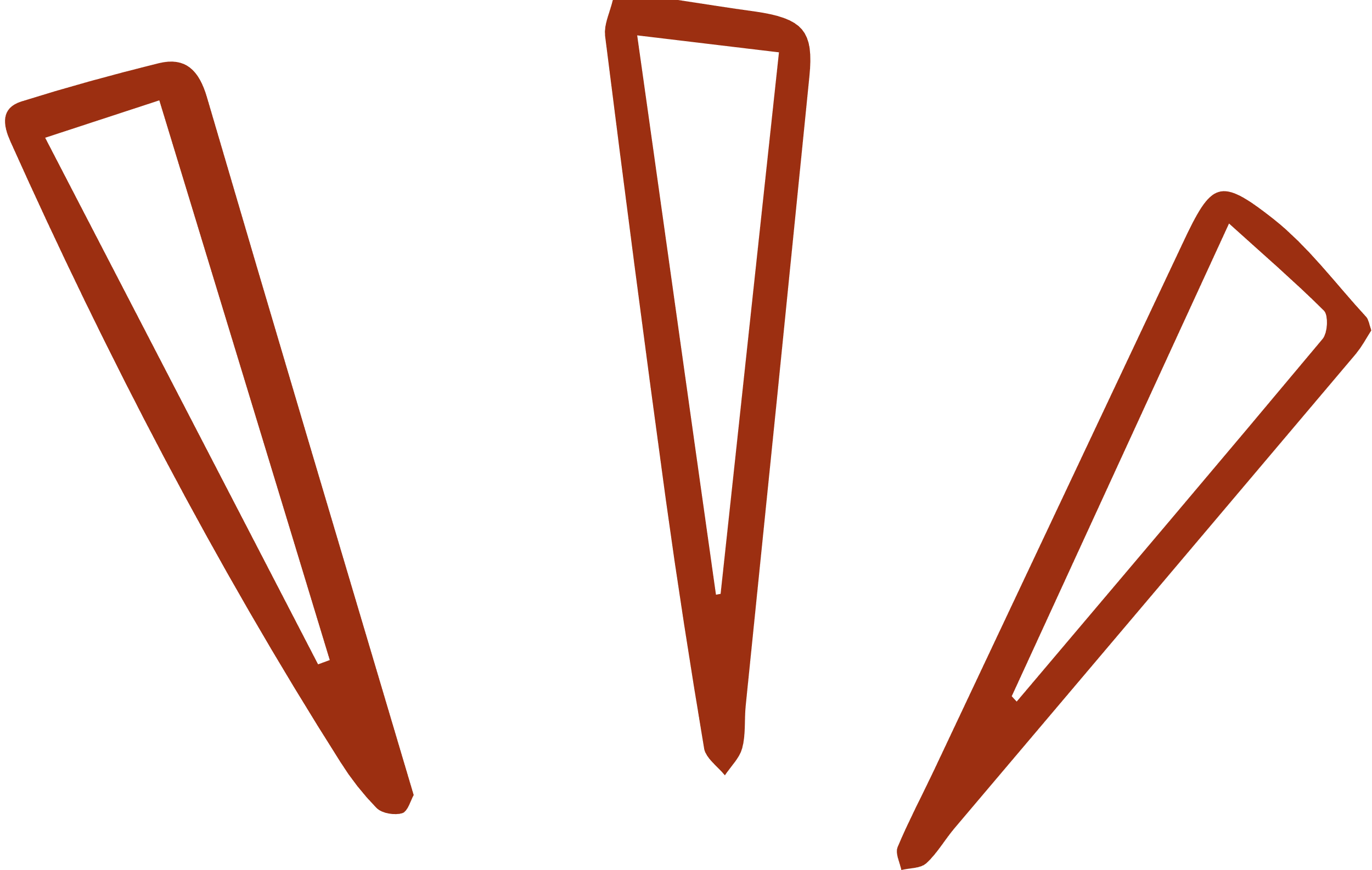 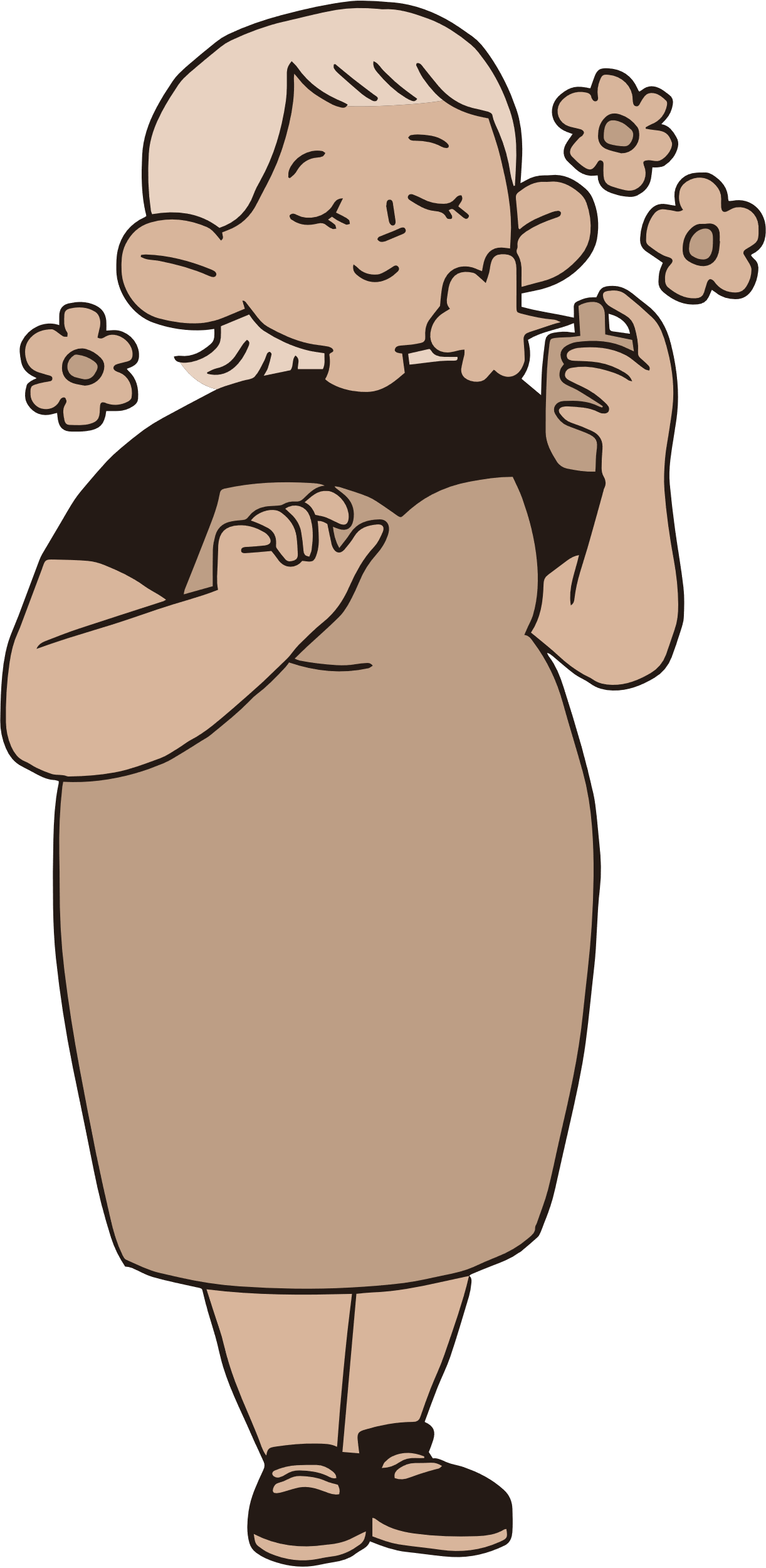 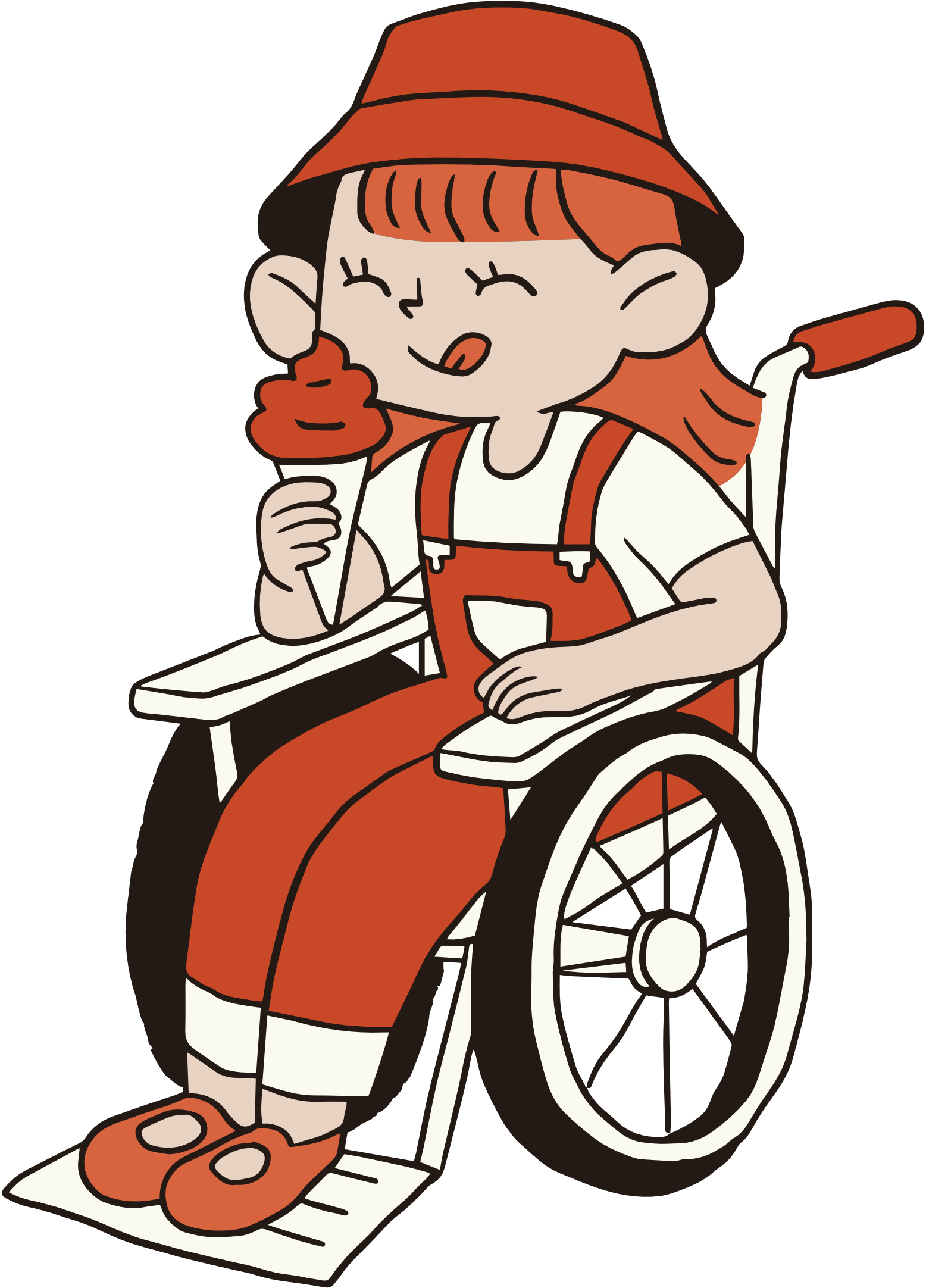 IBD PATIENT AMBASSADOR PROGRAM
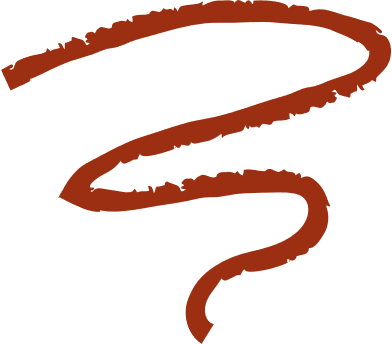 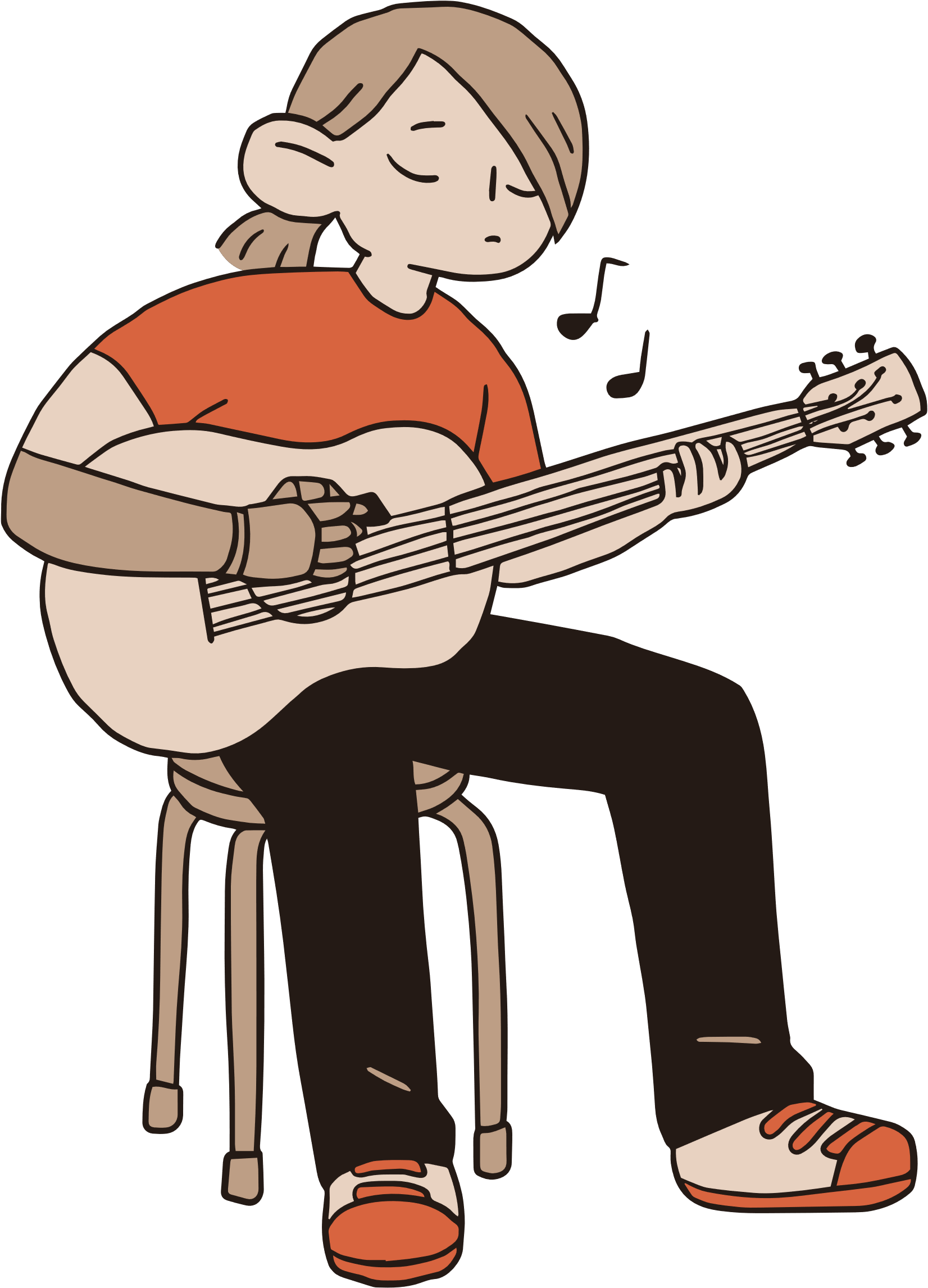 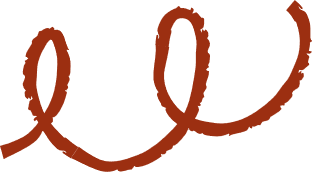 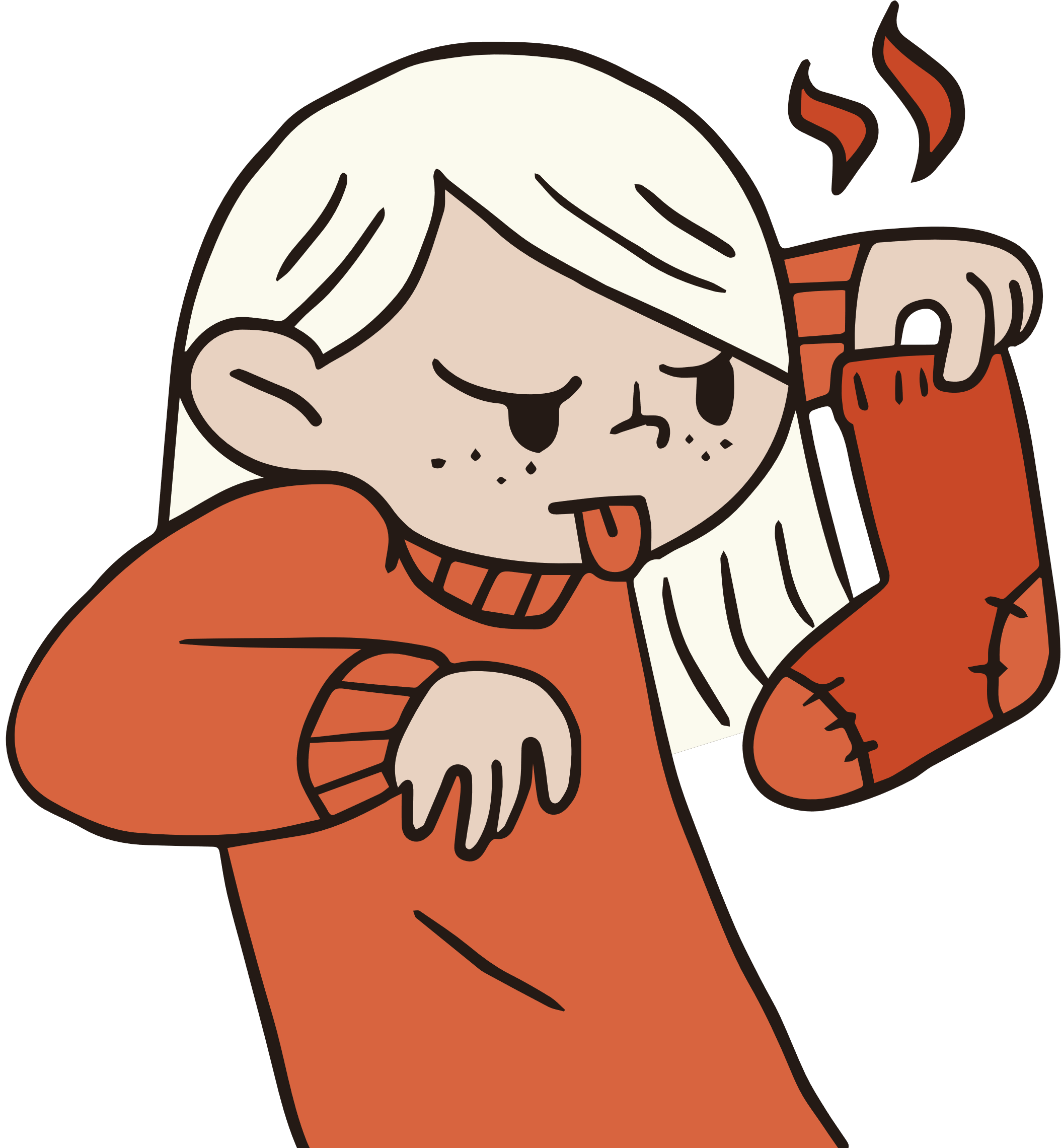 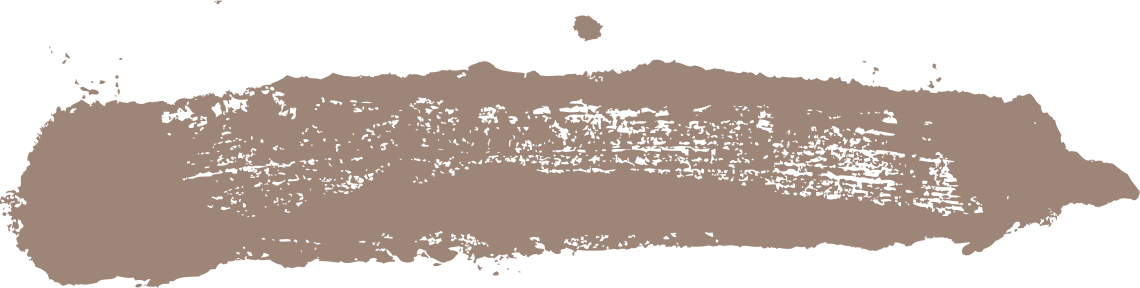 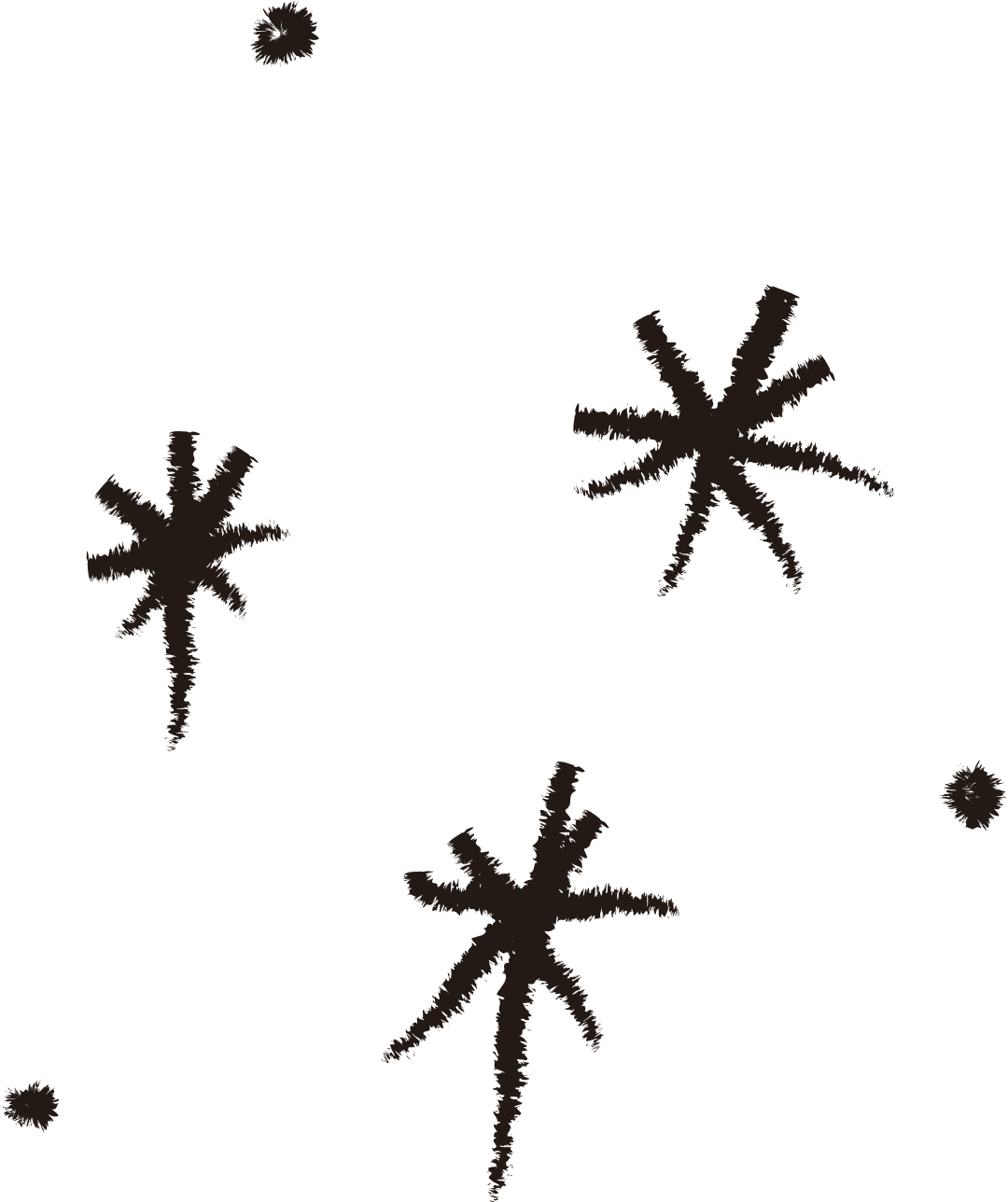 PRESENTED BY: Nidhi Swarup
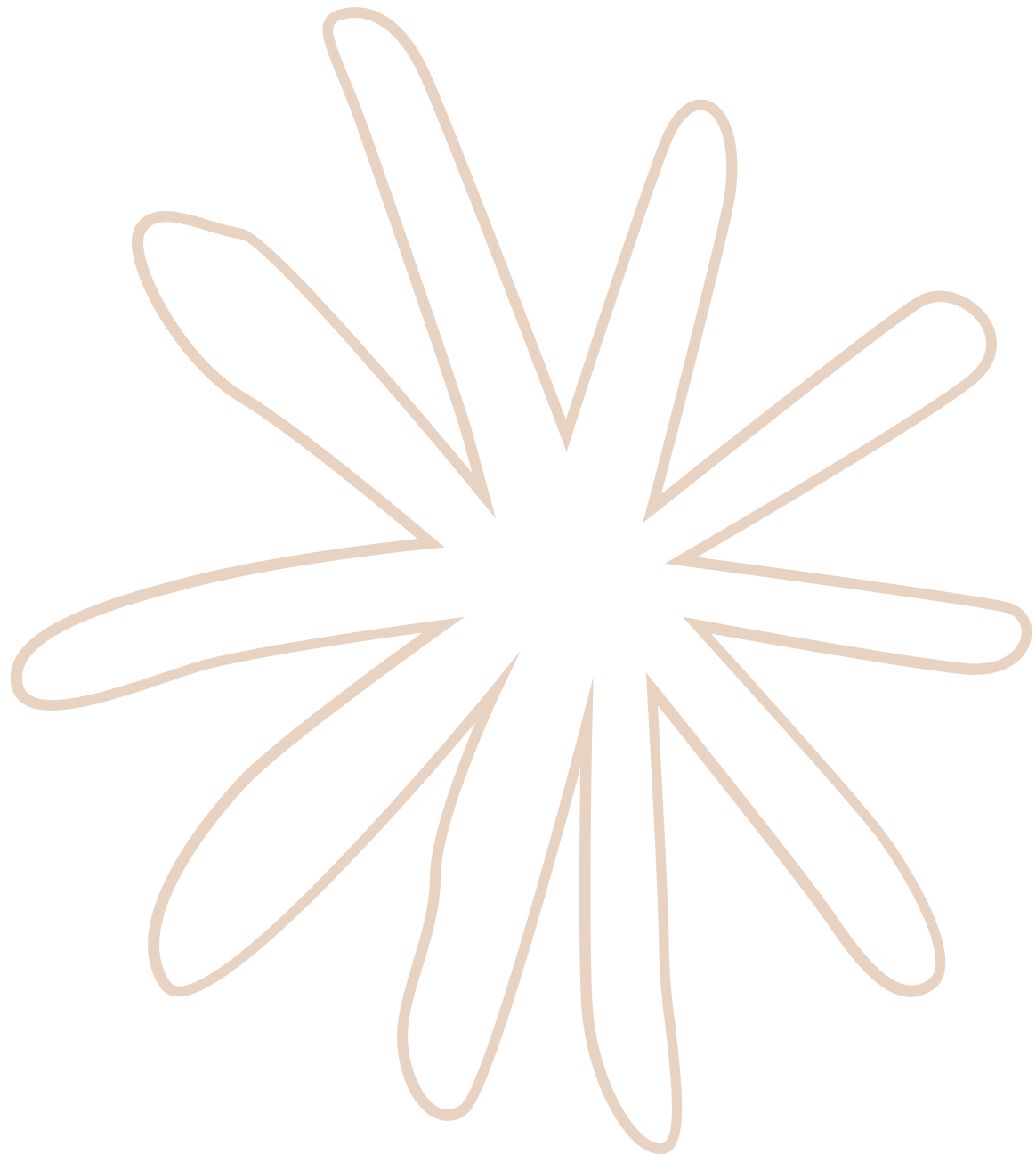 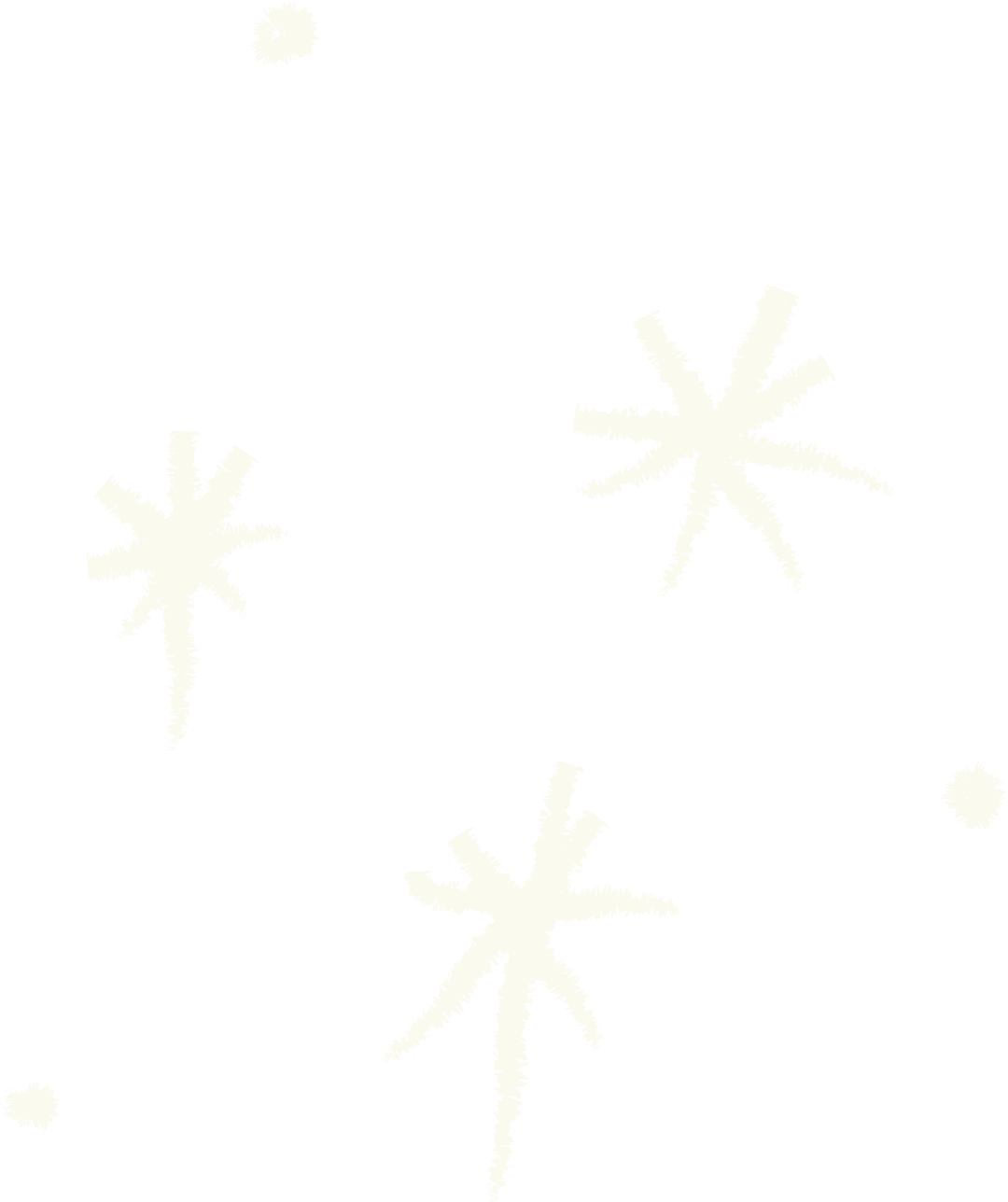 IBD PATIENT AMBASSADOR PROGRAM
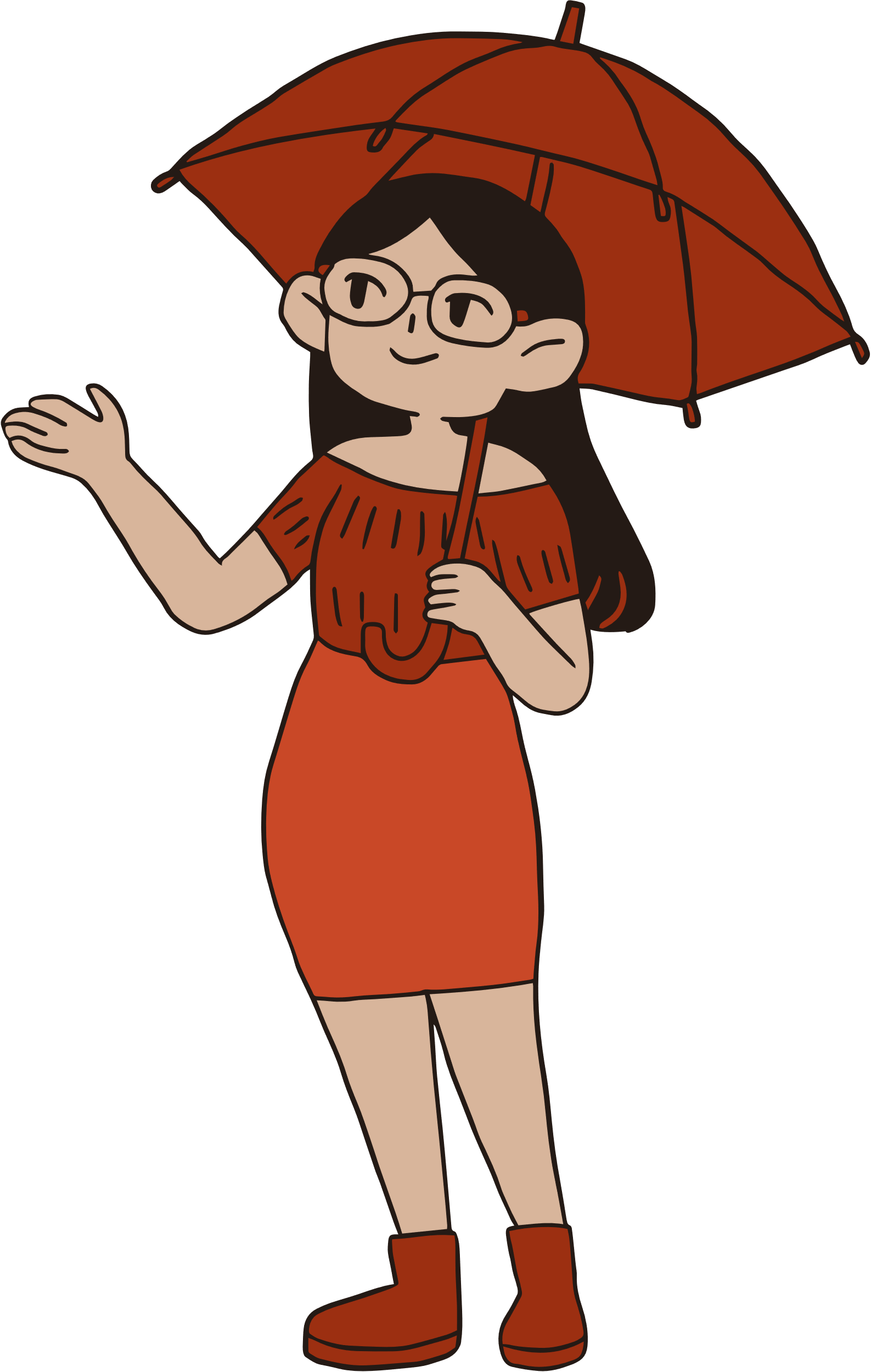 Today's Briefing
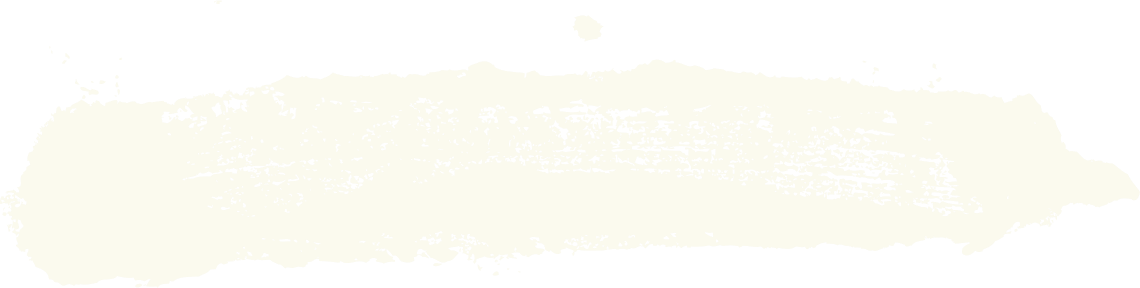 #1 PURPOSE
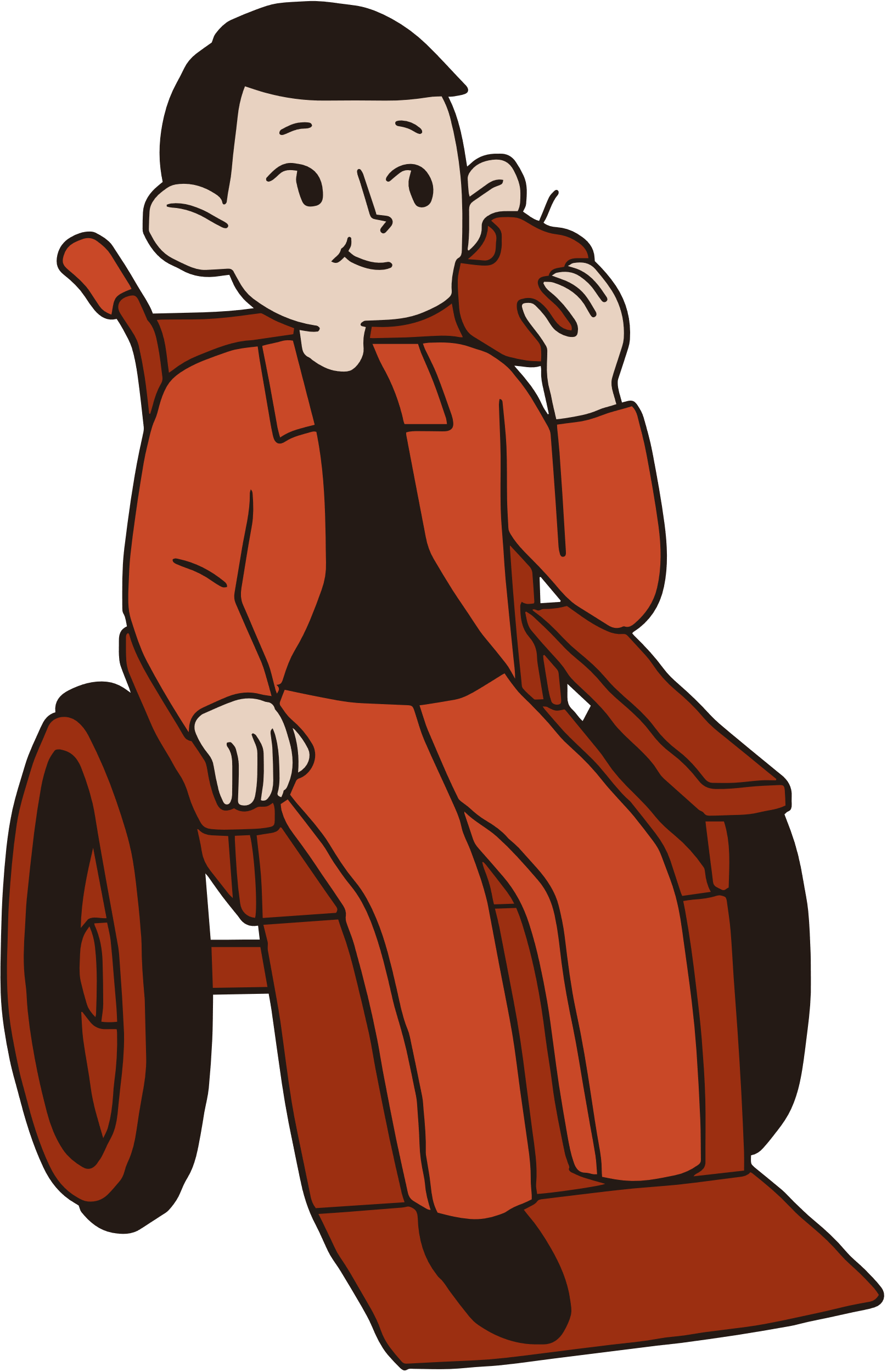 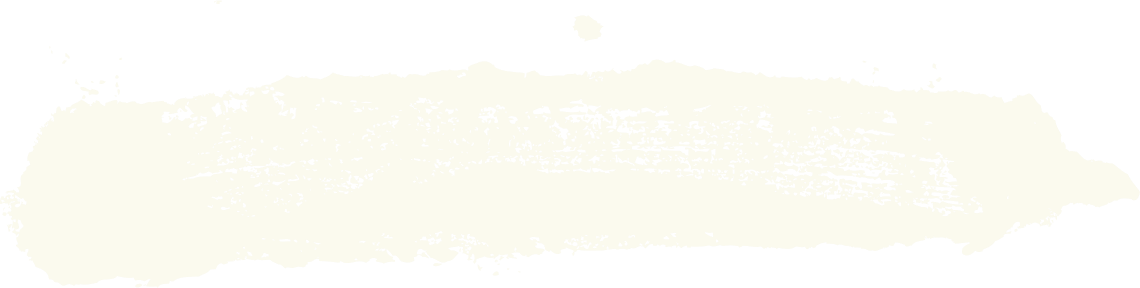 #2 VENUE
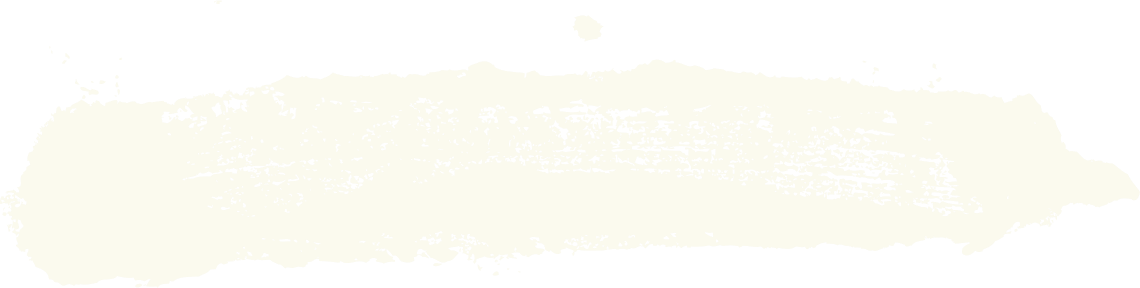 #3 FOCUS
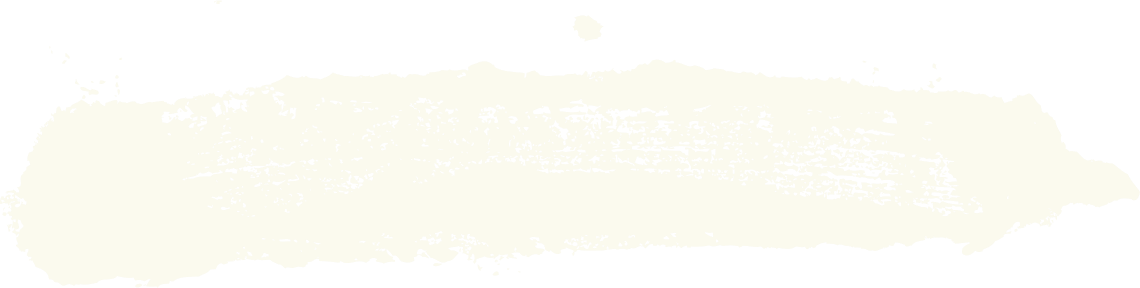 #4 COST
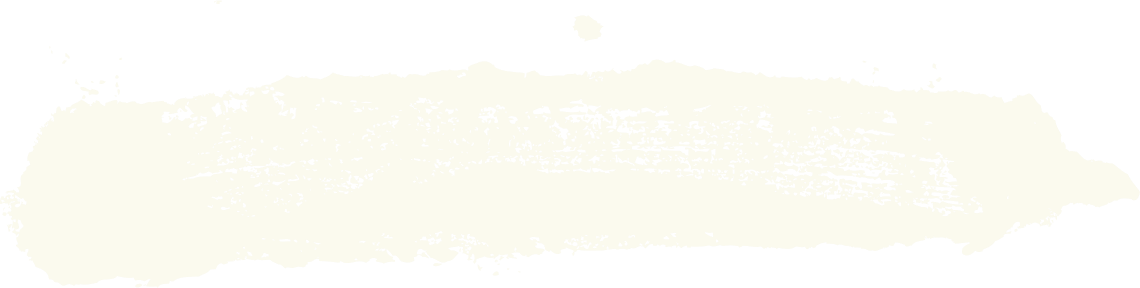 #5 HUDDLE
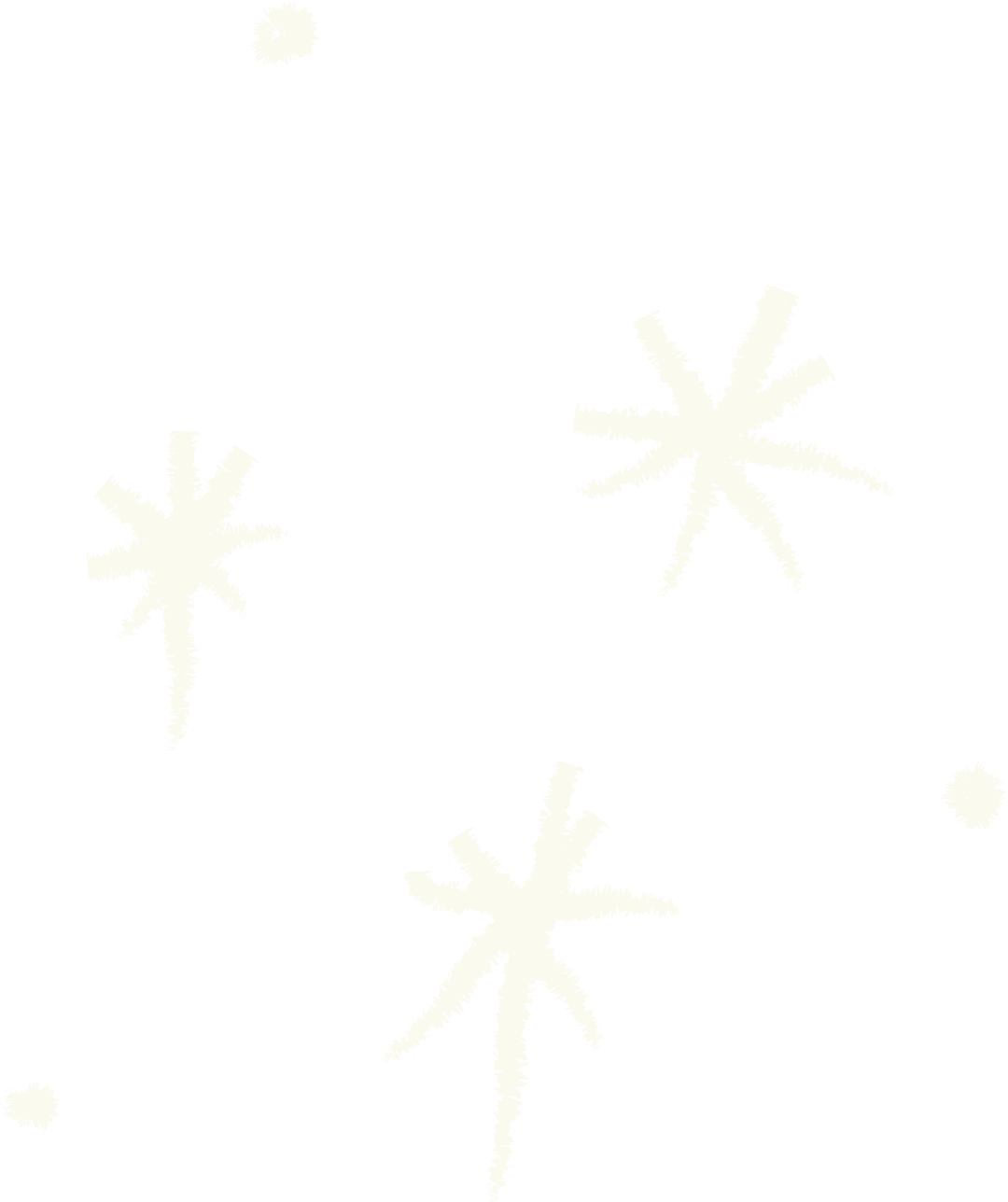 A Patient Understands Another's Challenges
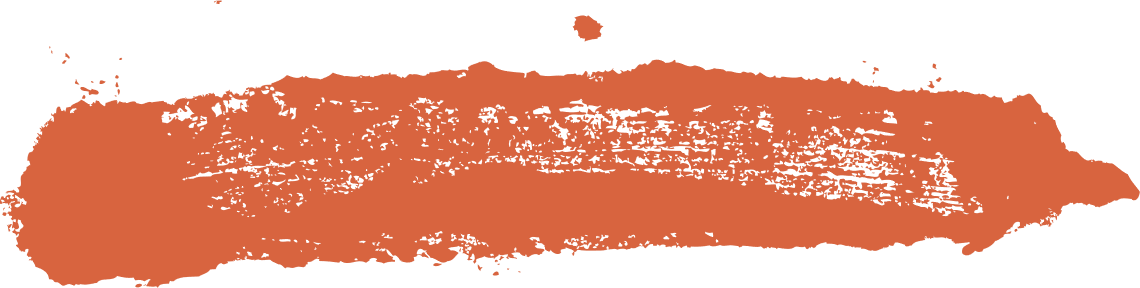 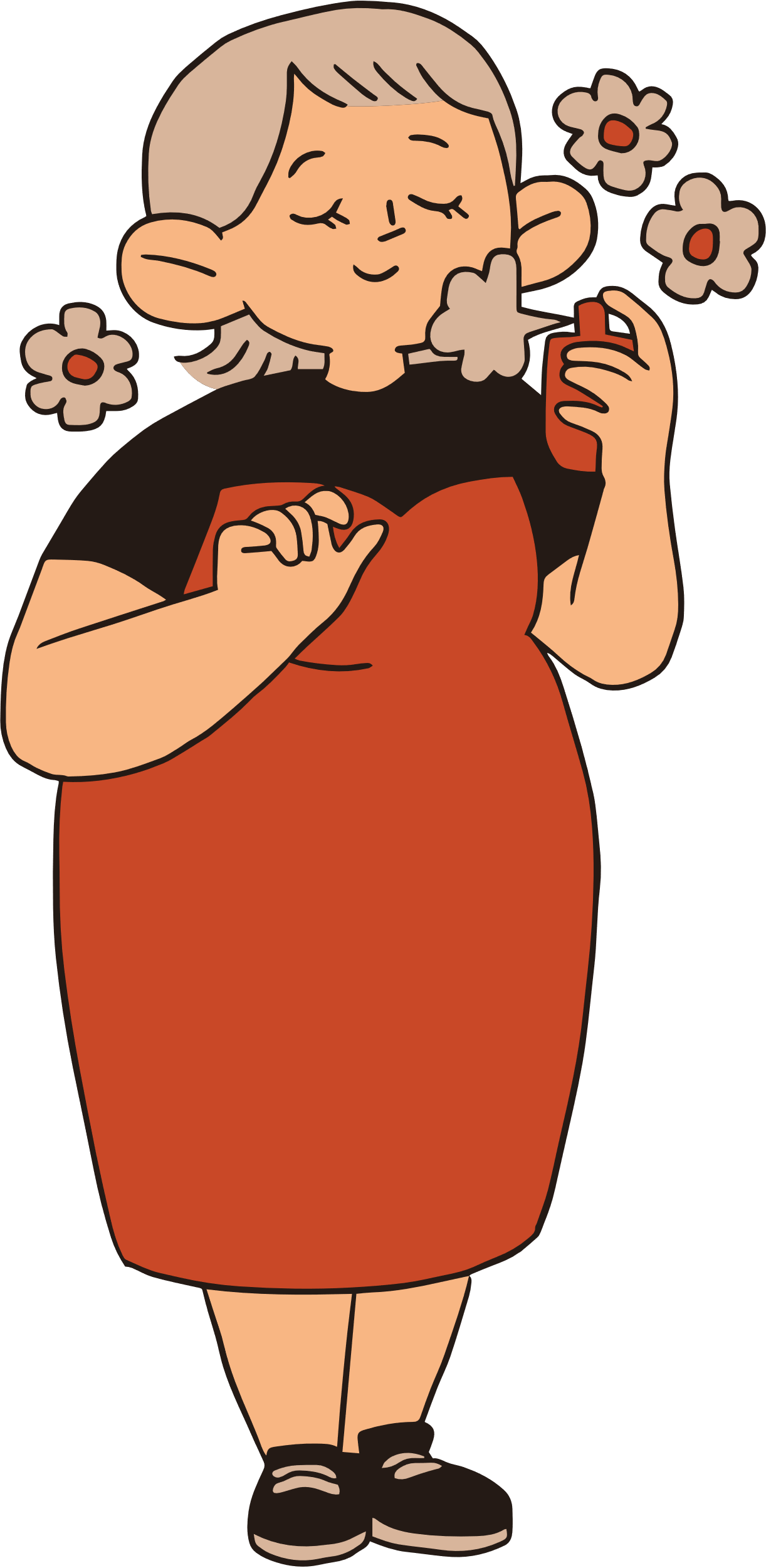 For a newly diagnosed IBD Patient, it is very confusing and scary. No Cure, No known Cause, Lifelong Medicines, Threat of Random Flare-up of symptoms, etc

For any IBD Patient, Hospitalization at any time is not easy: a visit by another IBD Patient is meaningful.
PEER SUPPORT
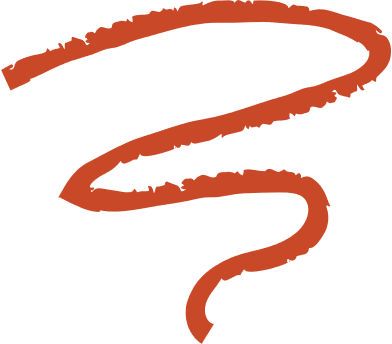 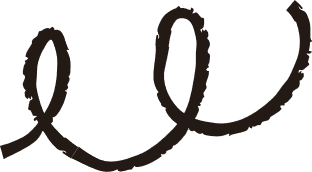 PURPOSE
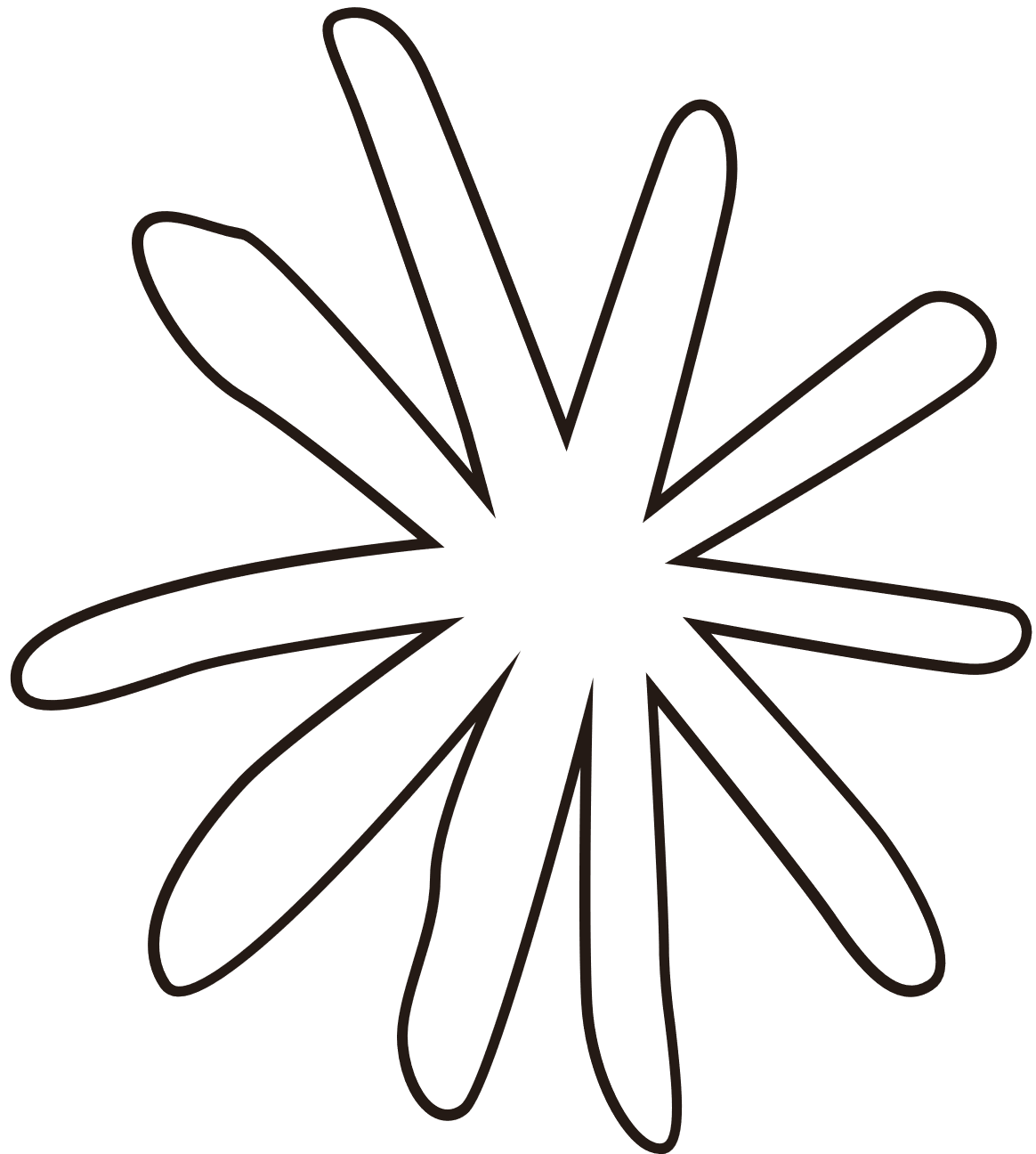 VIDEO TRAINING MODULES
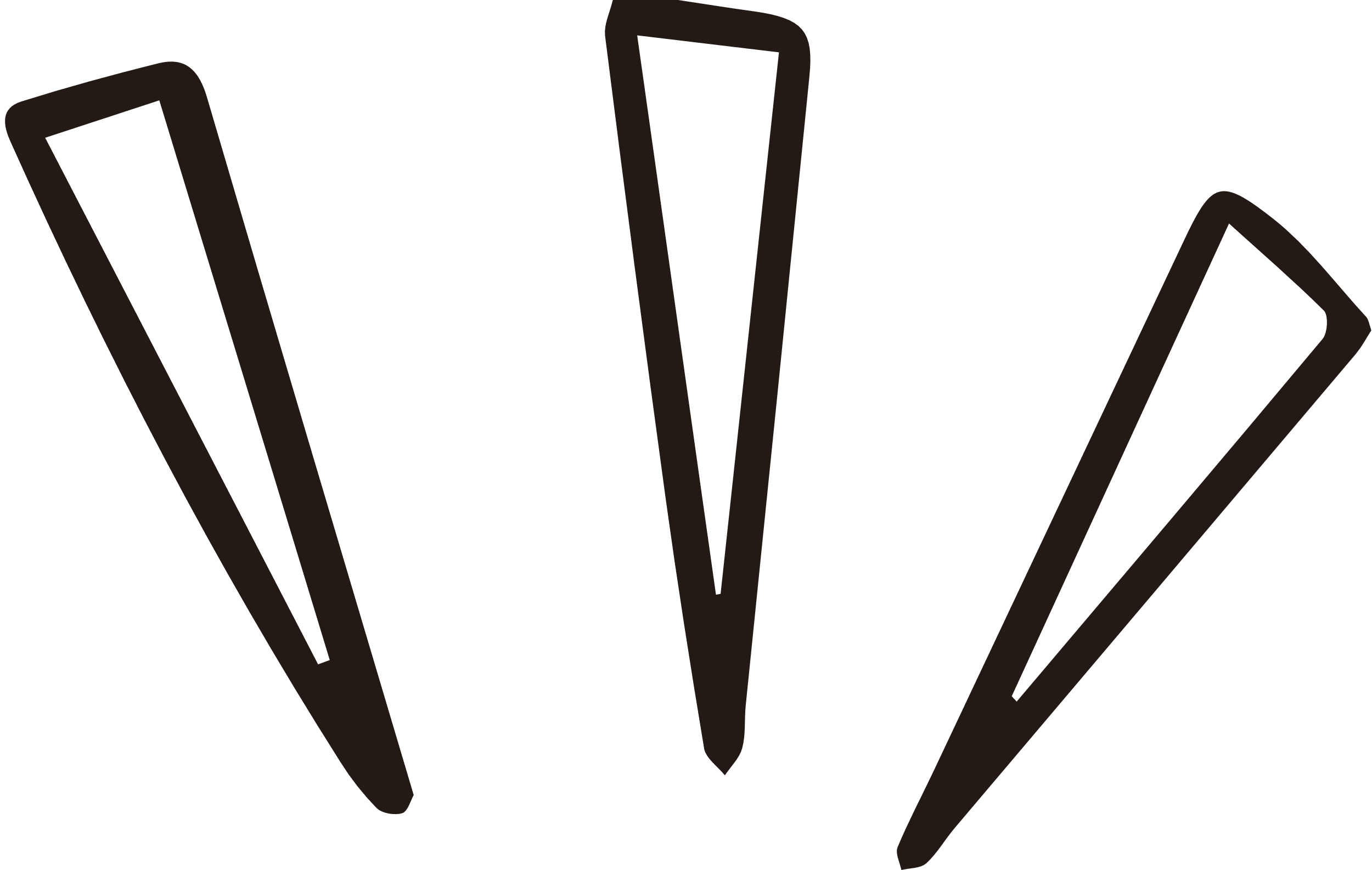 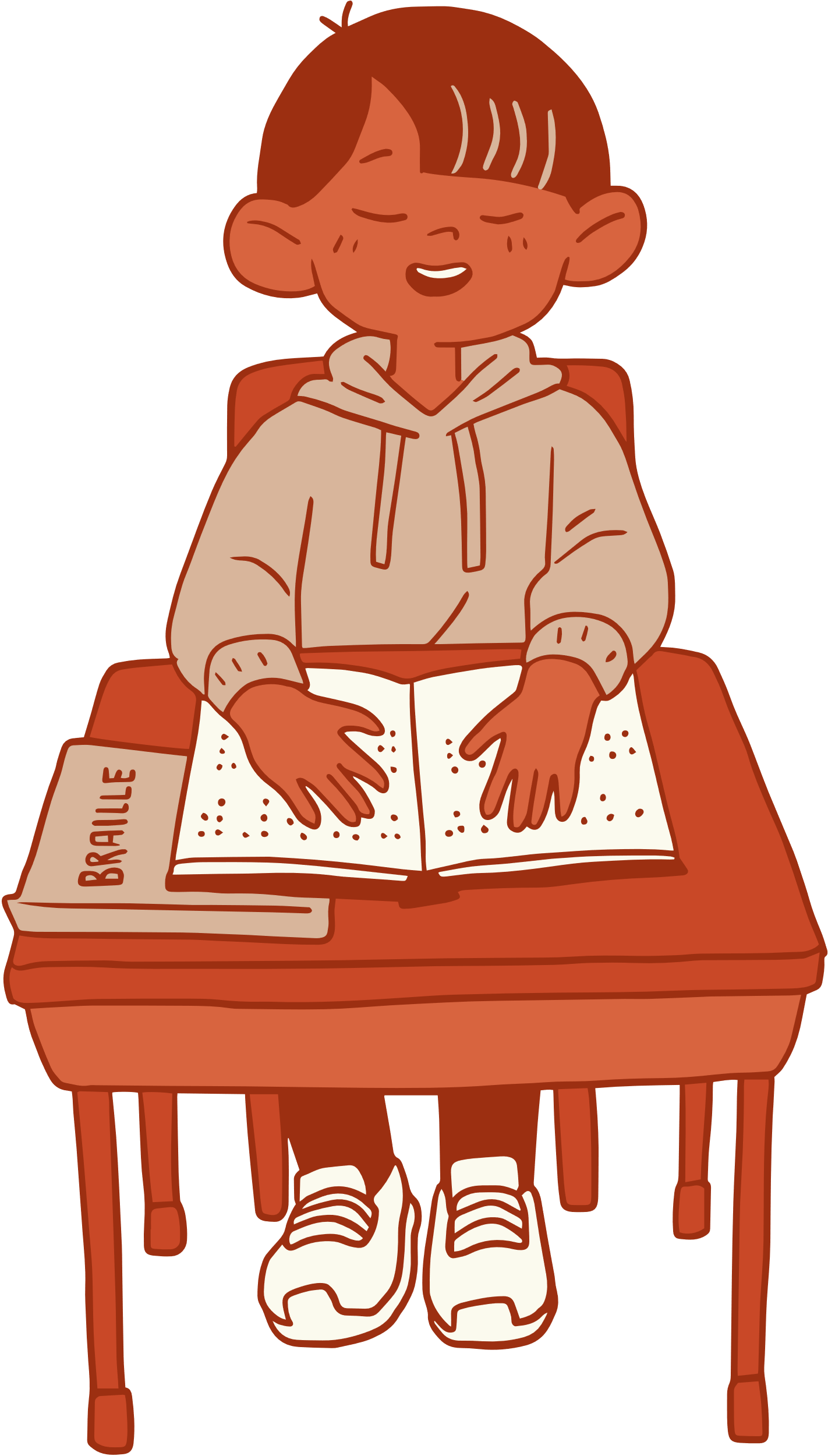 Each one of us comes with a different experience, skills set, and knowledge about IBD. To provide basic knowledge about IBD, we have created a set of five  training videos. Presentations by IBD Specialist, Nurse, Medical Social Worker (MSW), Pharmacist, and Dietician 

Videos will be uploaded to CCSS Website. Only registered volunteers will have access via Username & Password 

Learn at your own pace!
VIDEO TRAINING MODULES
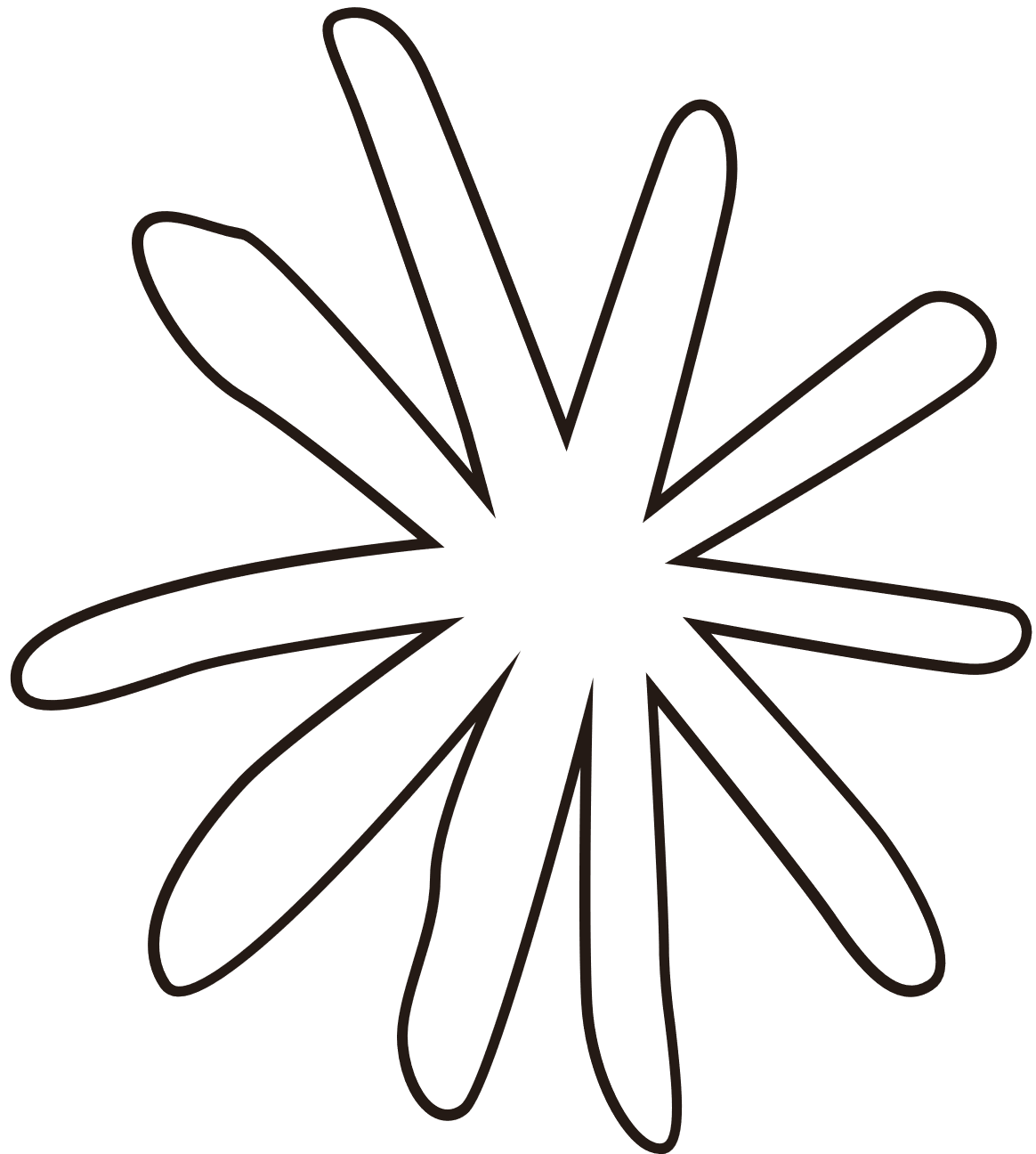 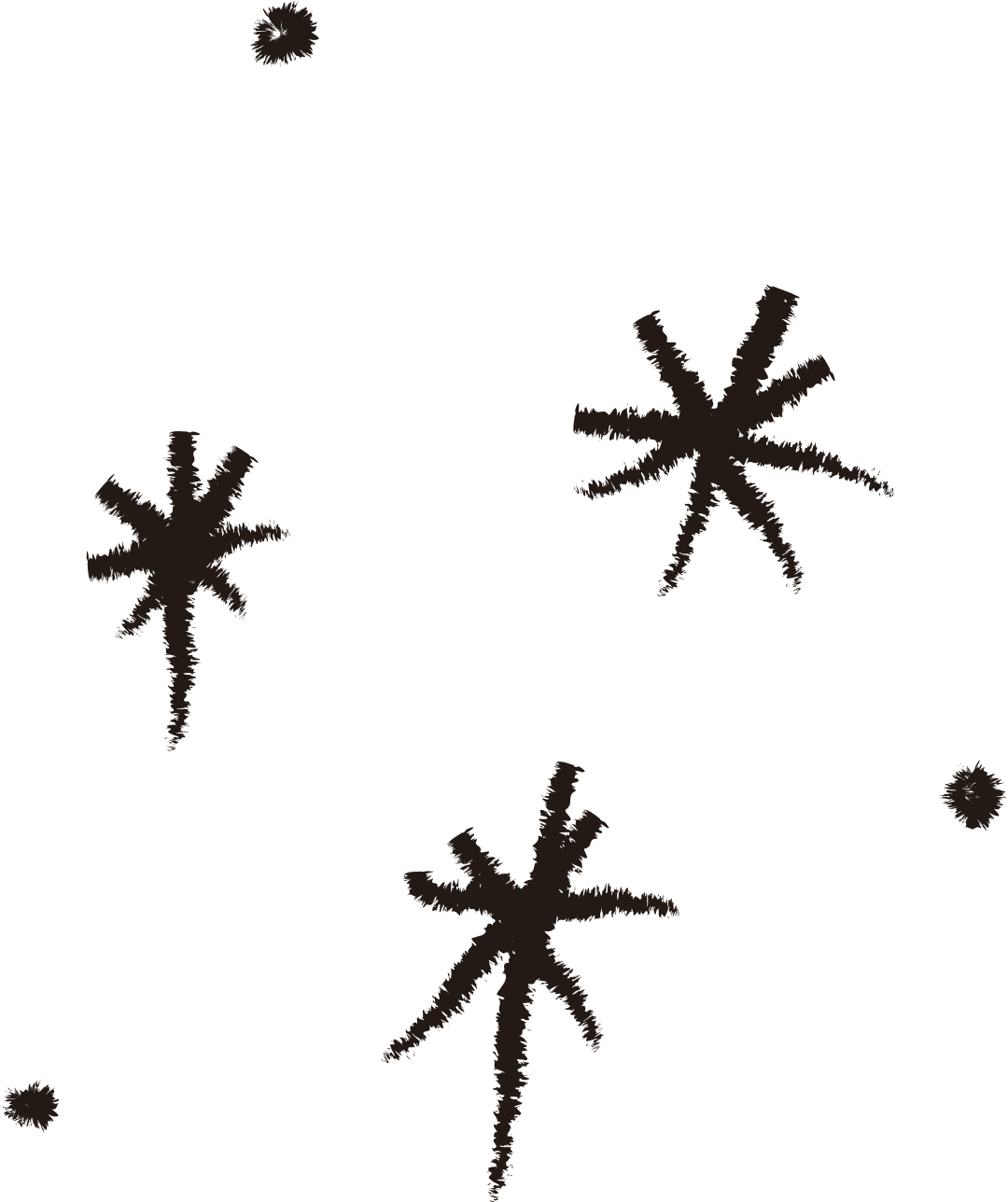 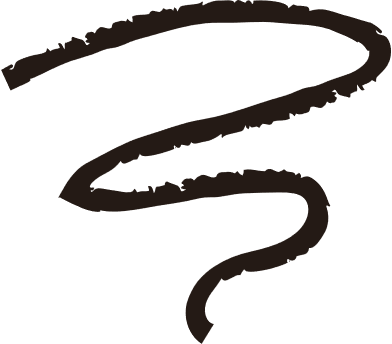 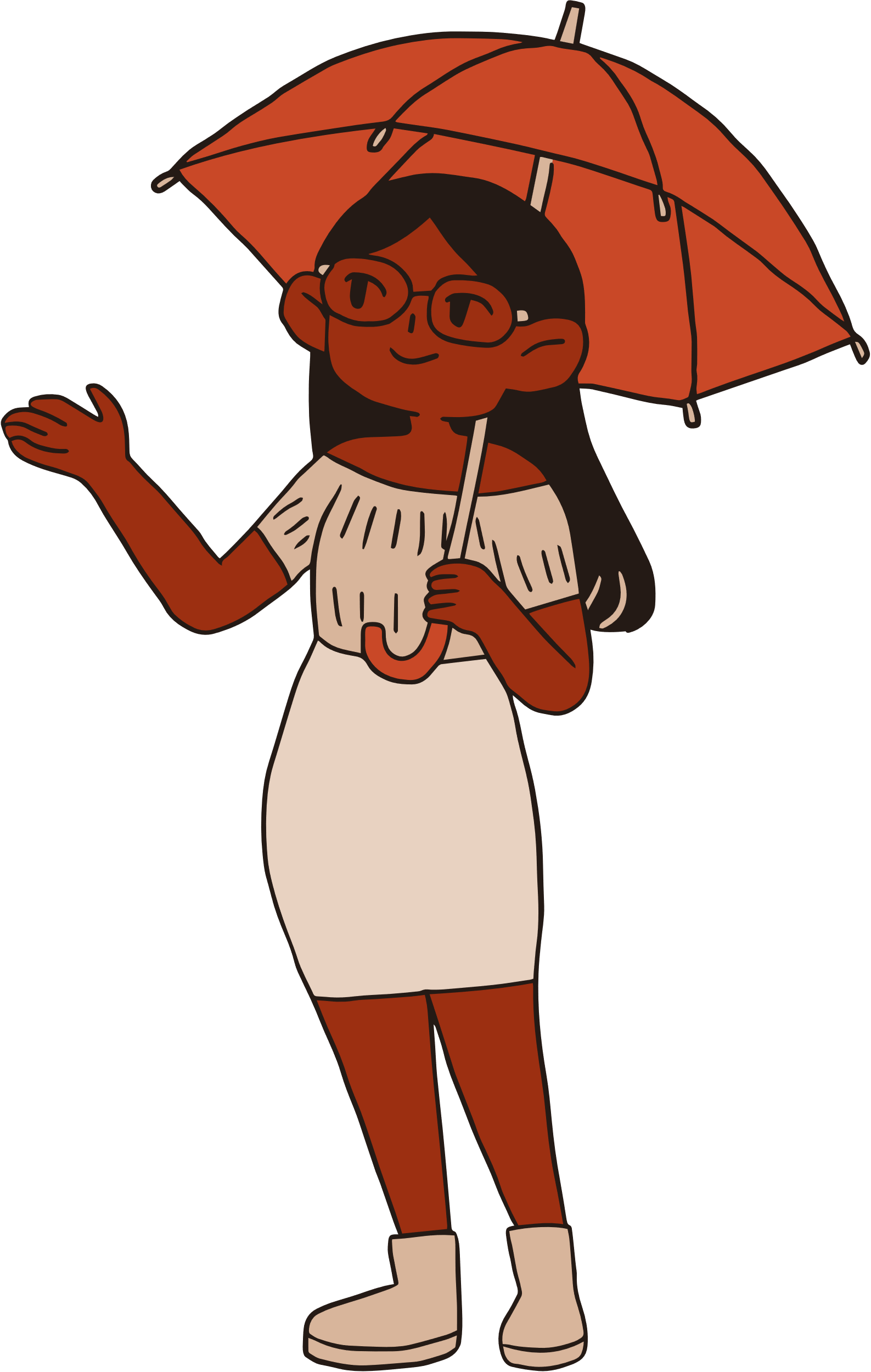 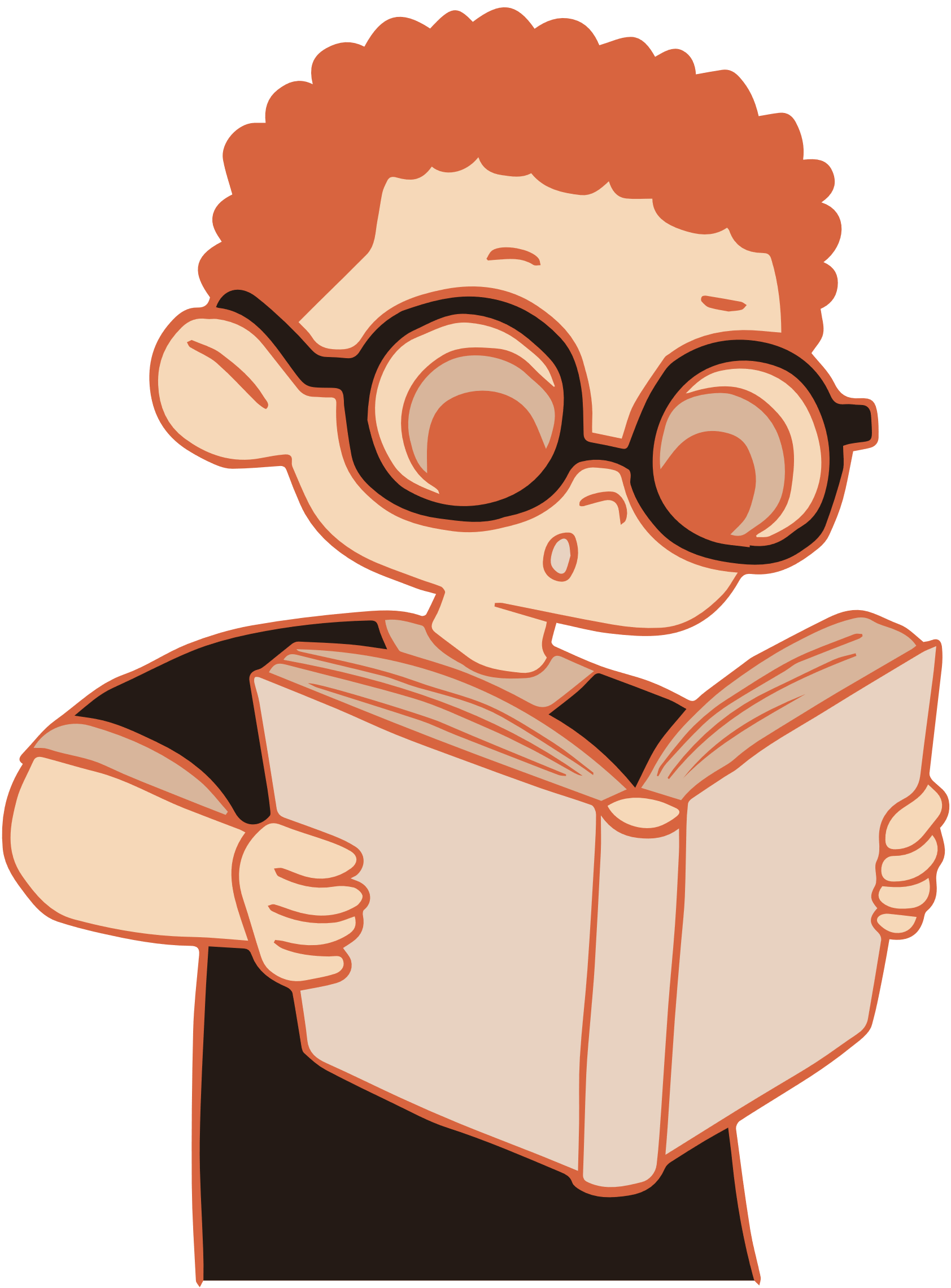 VENUE: NUH
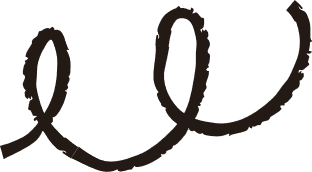 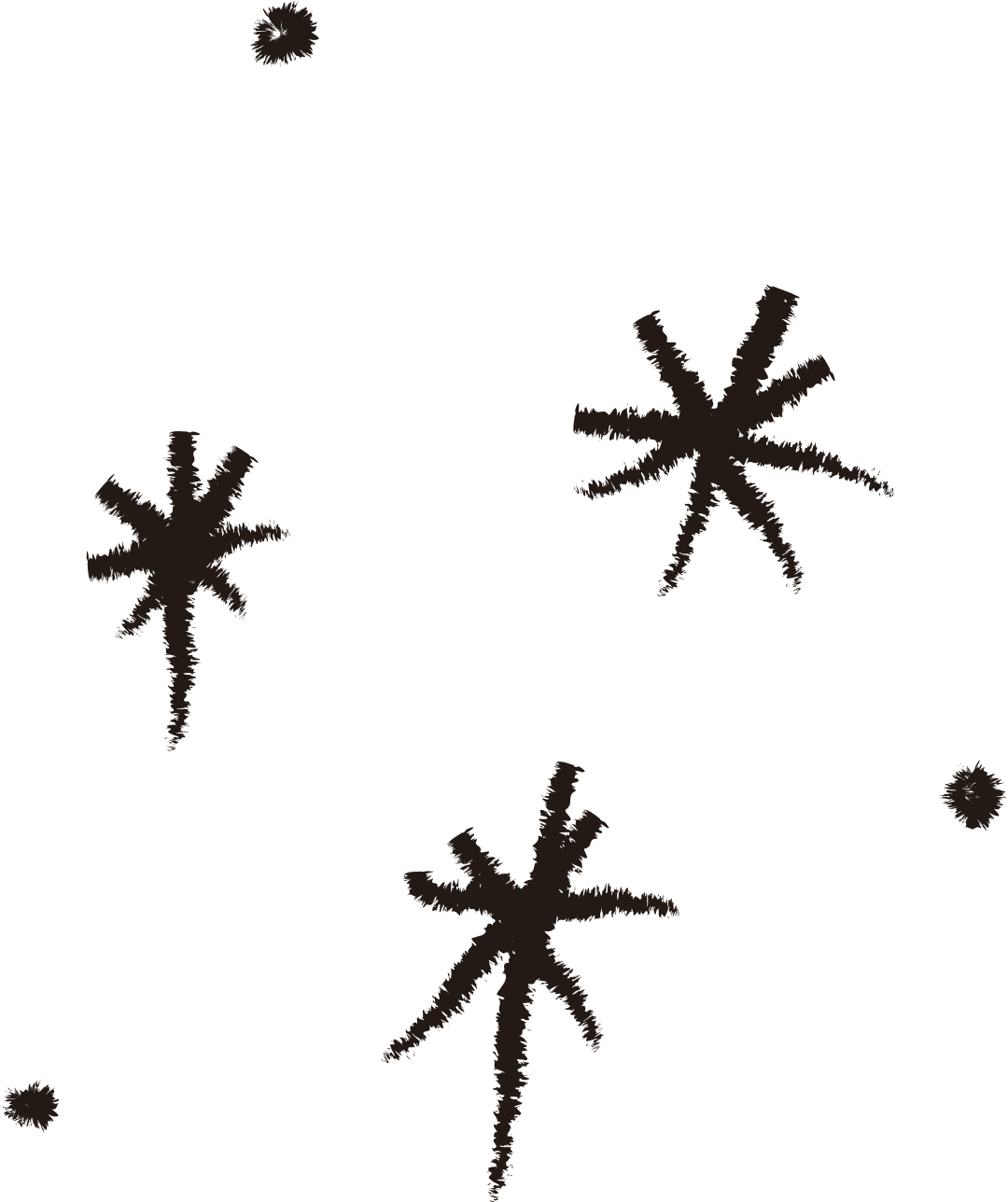 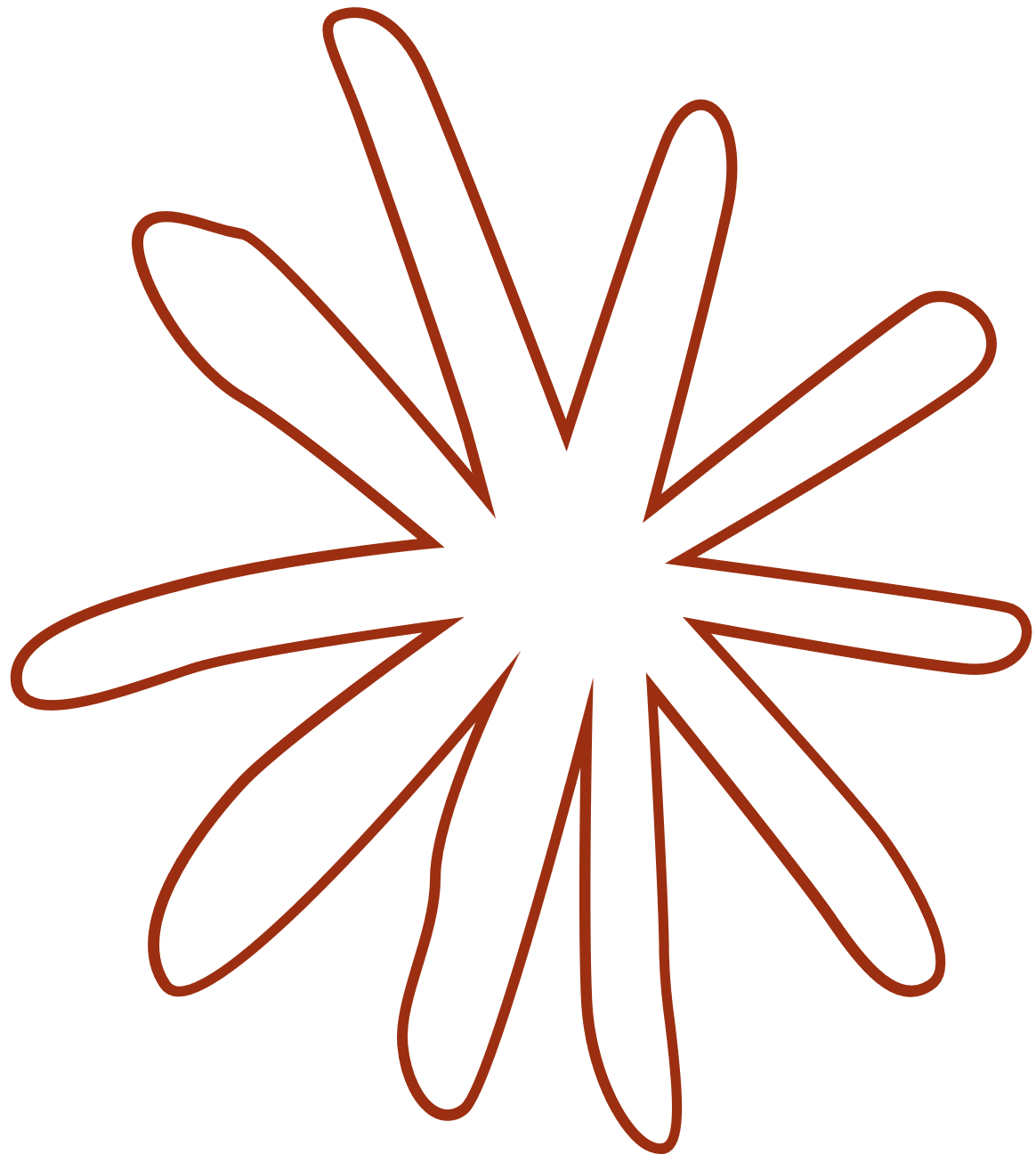 Indicate you preferred days and time.
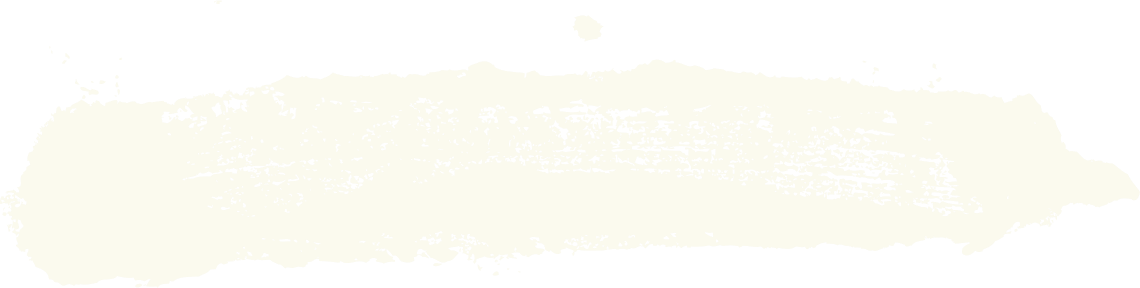 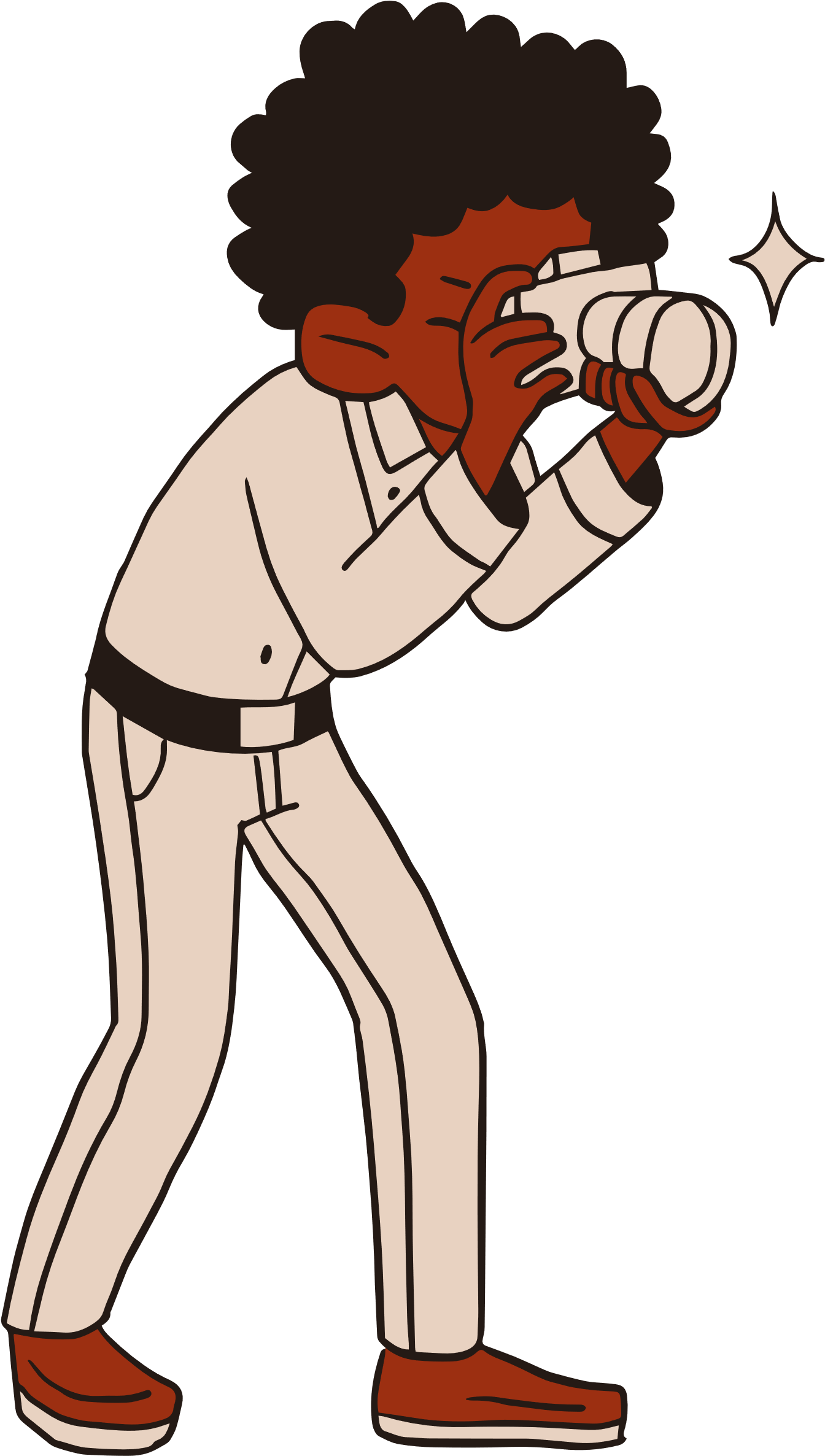 Each volunteer can fill-up the Volunteer Application Form.  Indicate your availability based on weekday or weekend to visit NUH. Add your preferred time slot

One year pilot program.

NUH Nurse & CCSS will co-ordinate in the background
VOLUNTEER MATCHING
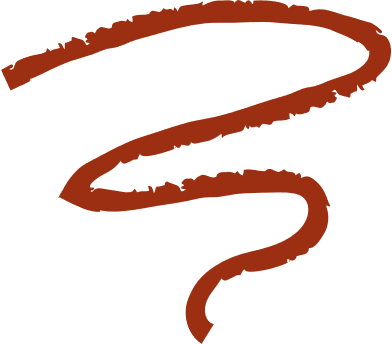 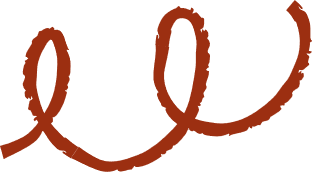 volunteer placement
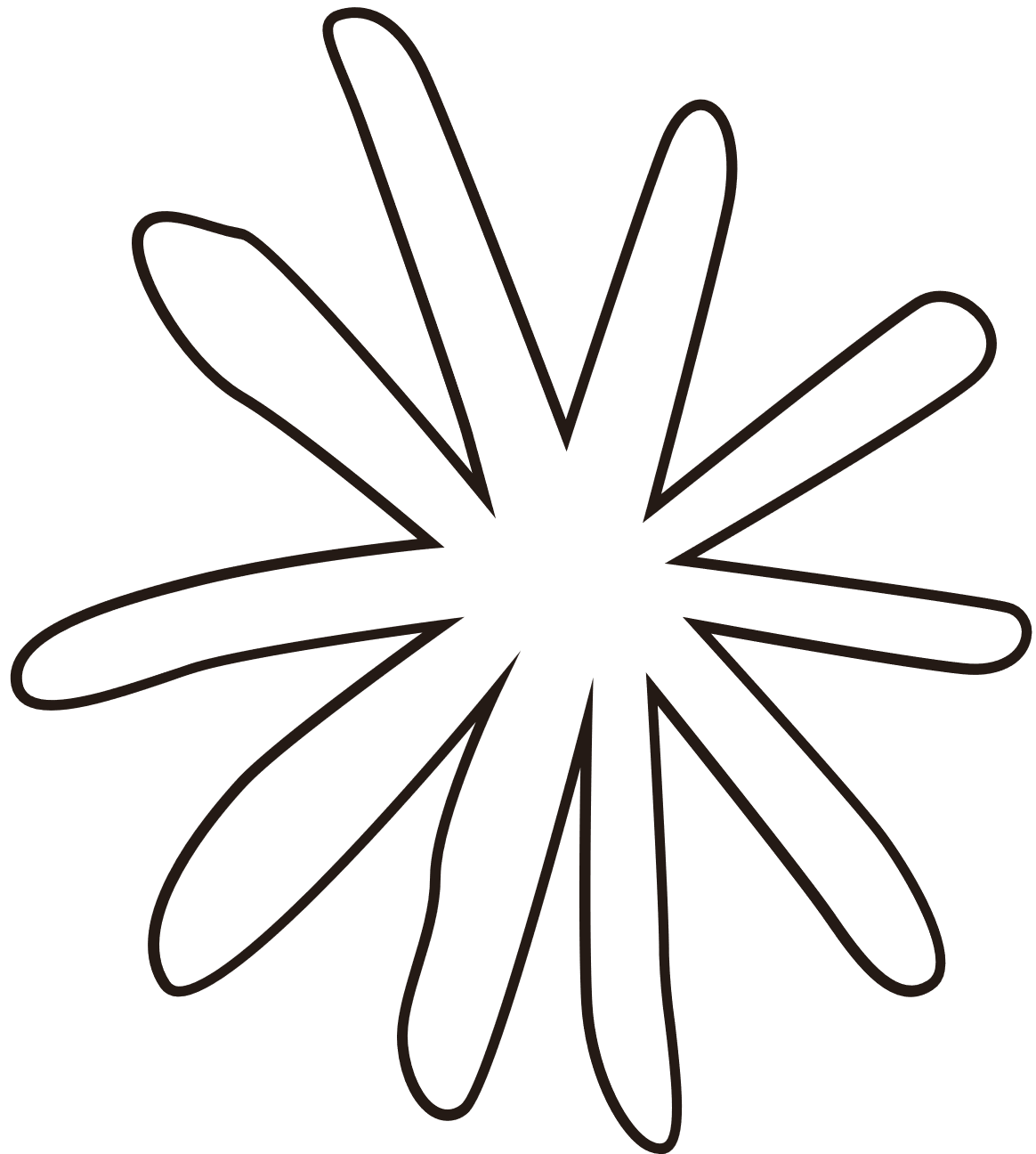 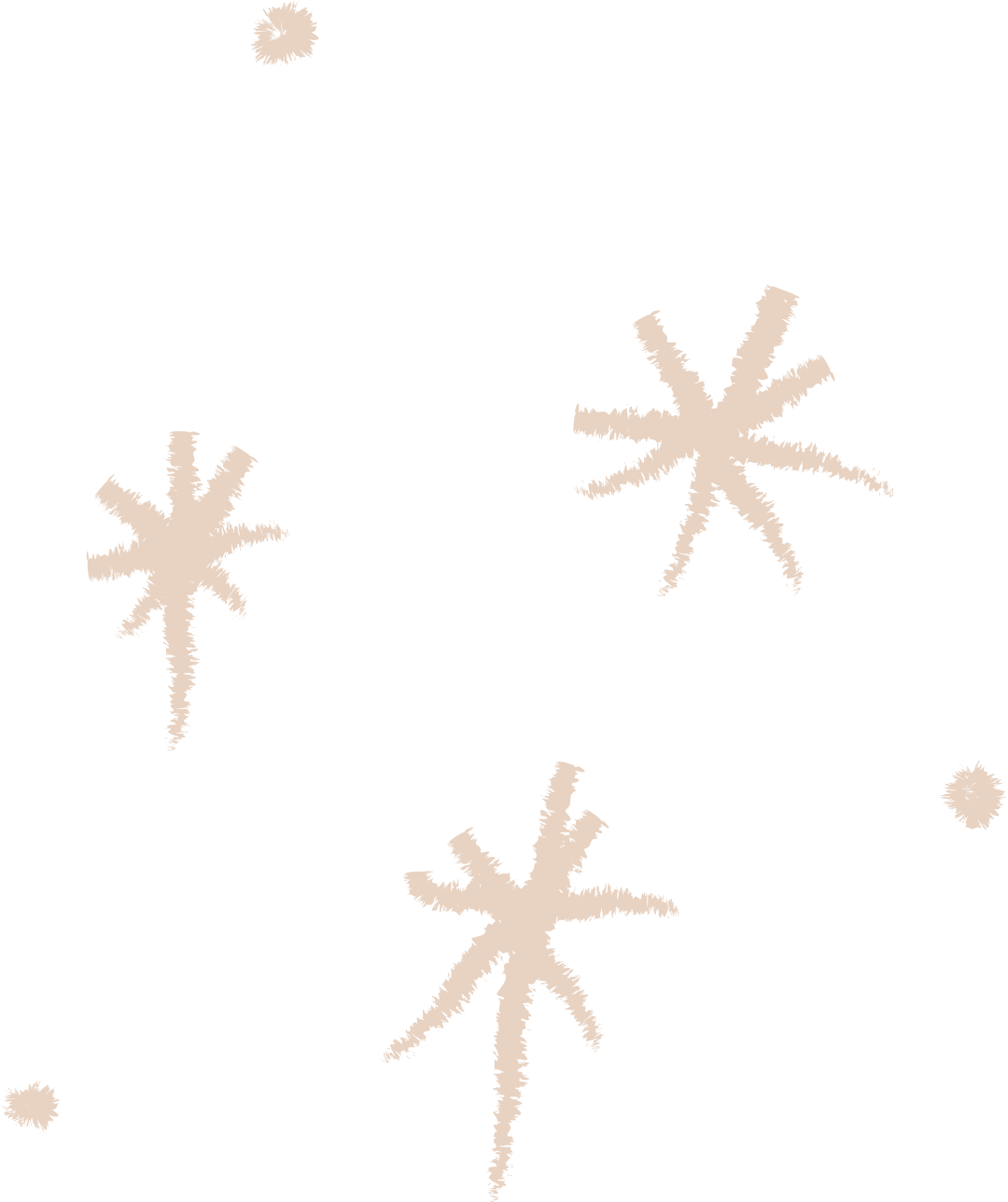 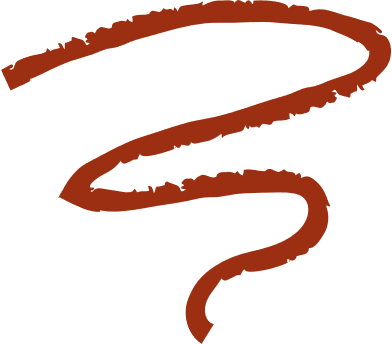 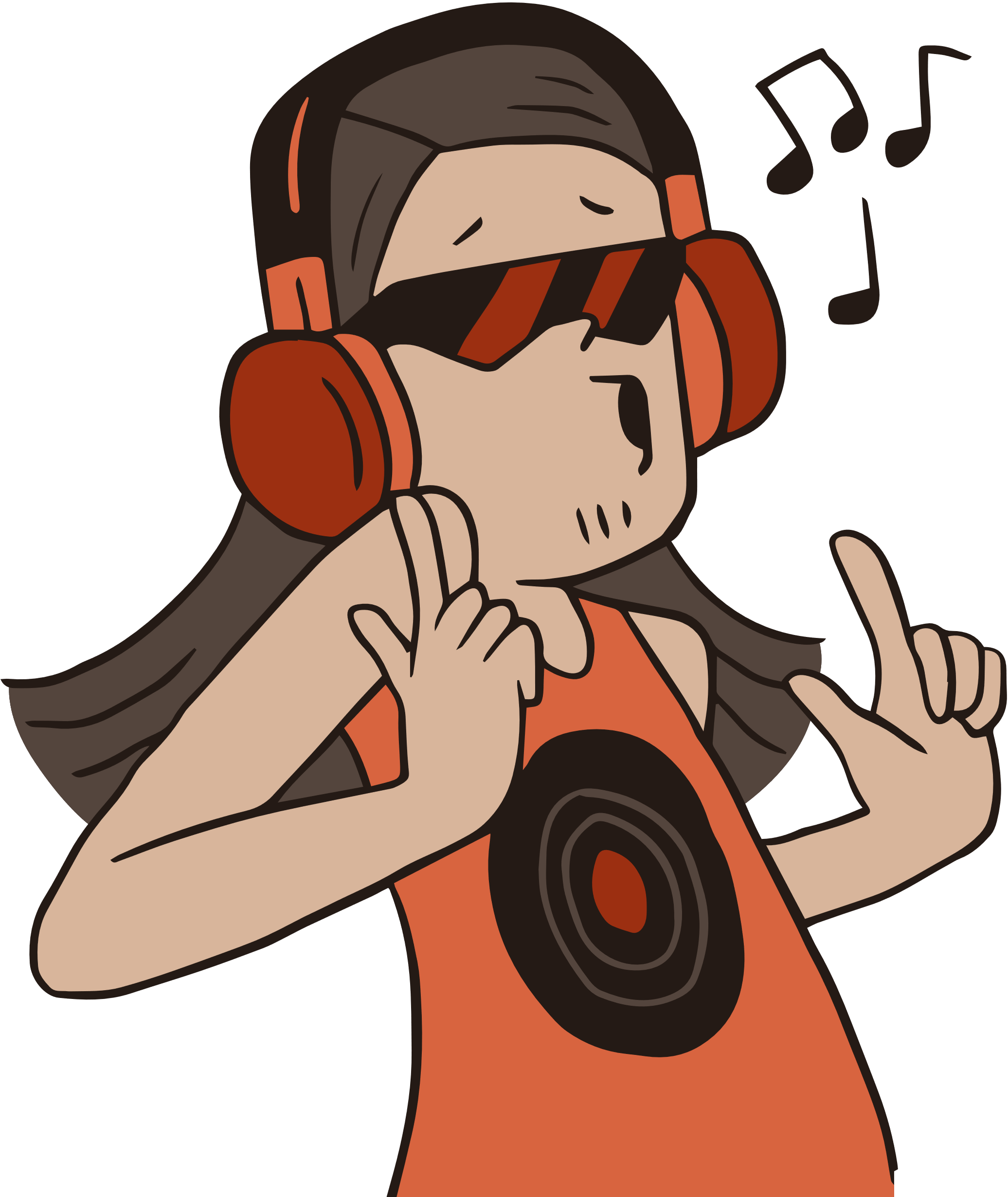 FOCUS ADULT IBD PATIENTS
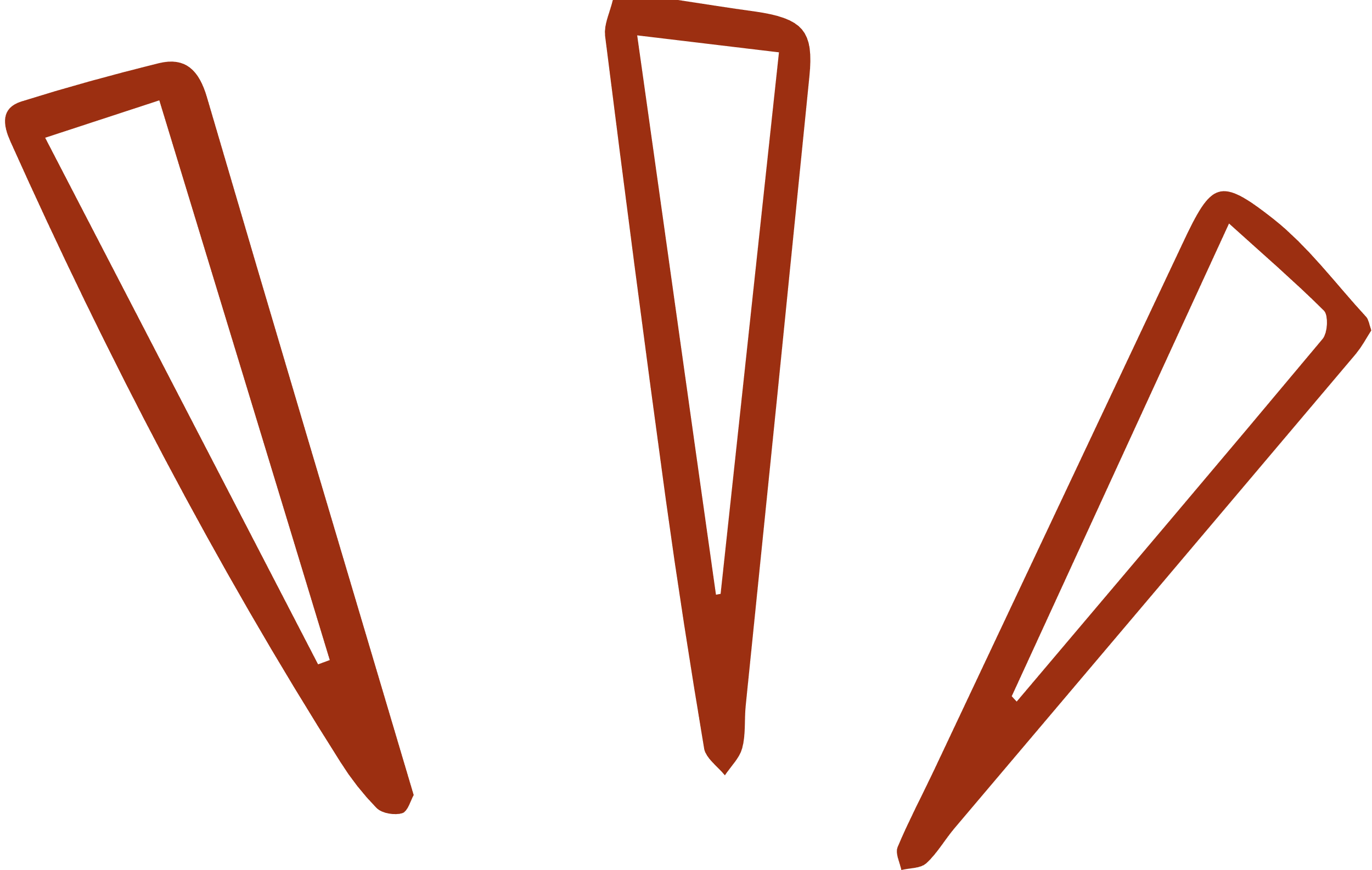 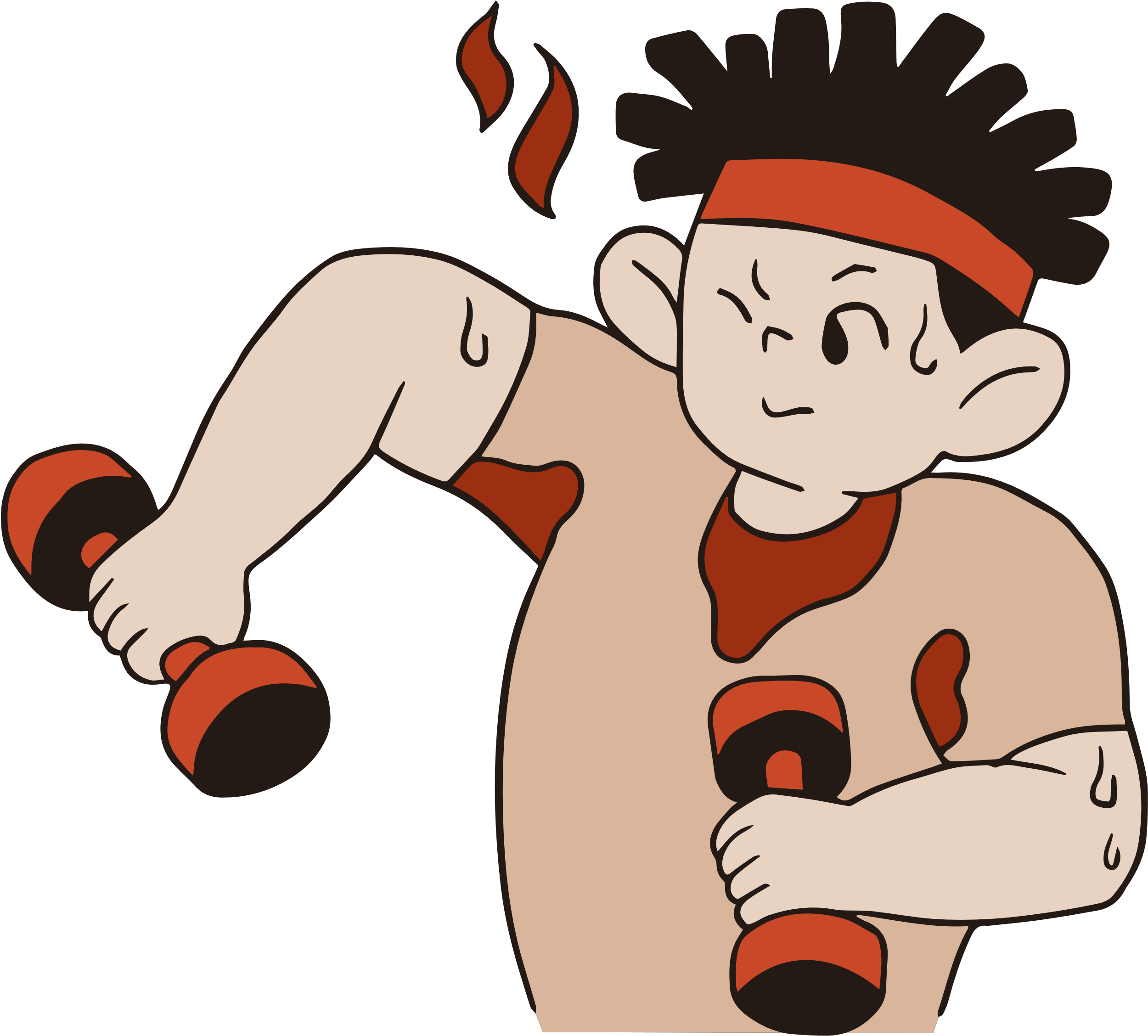 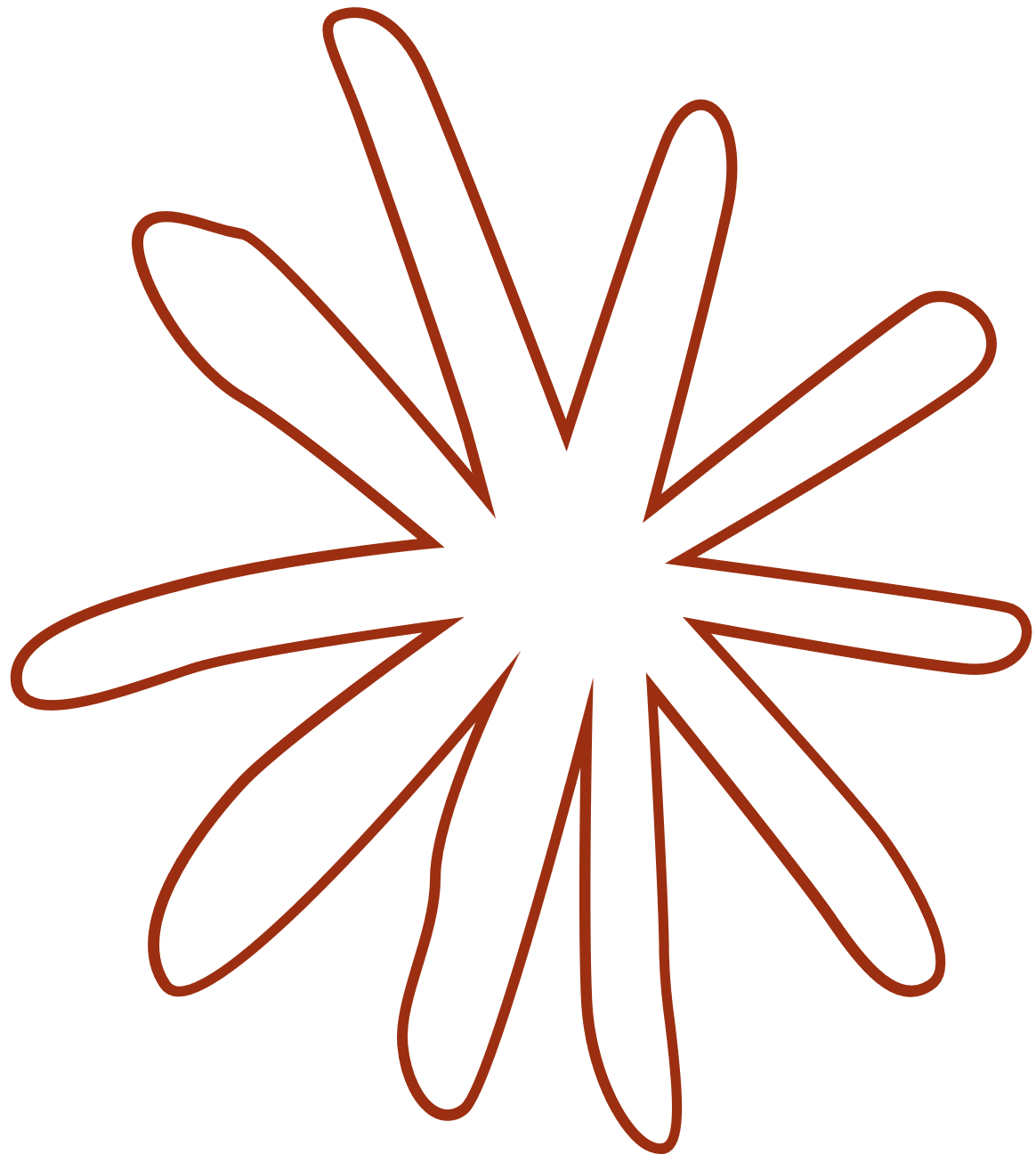 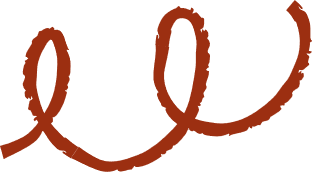 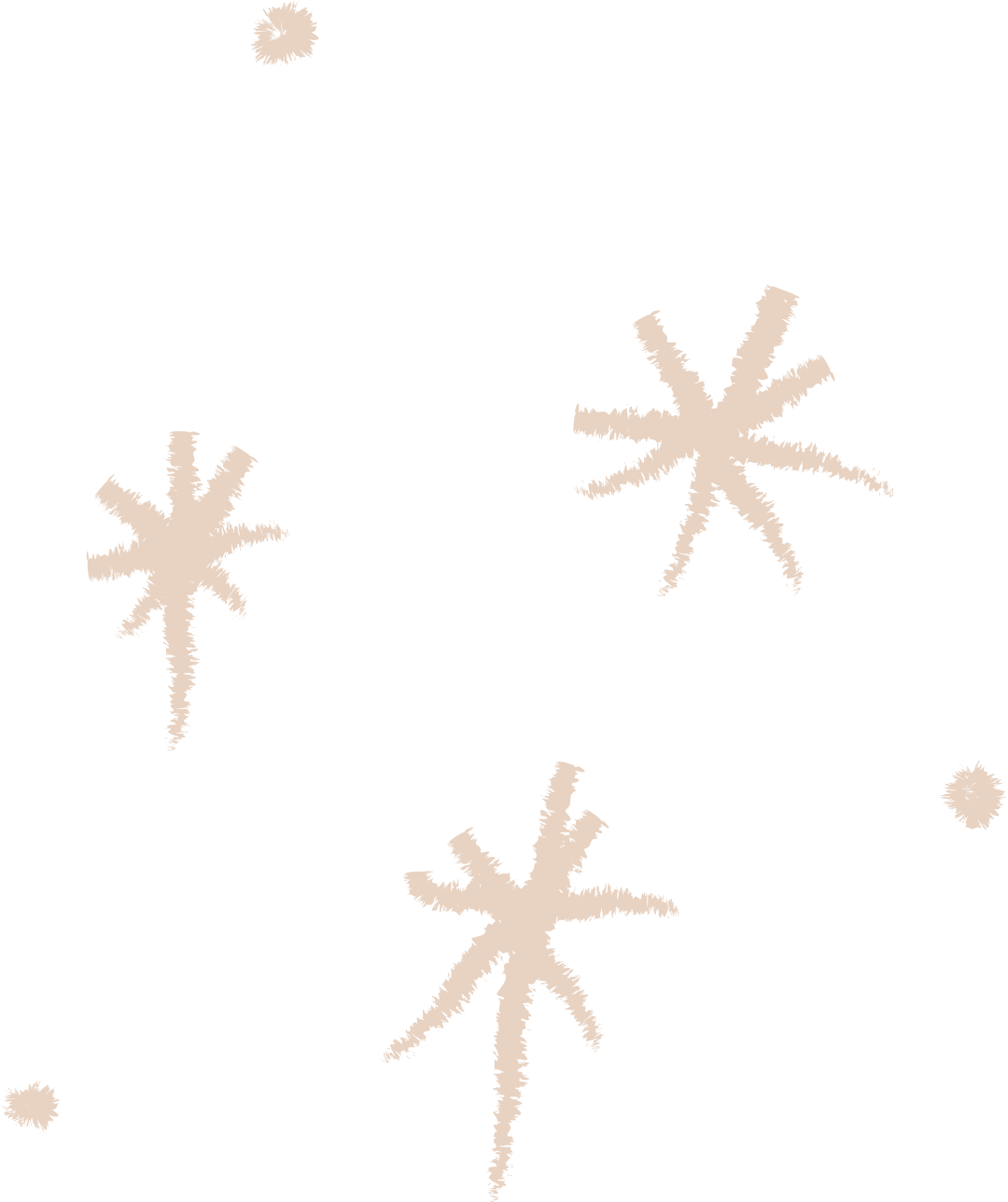 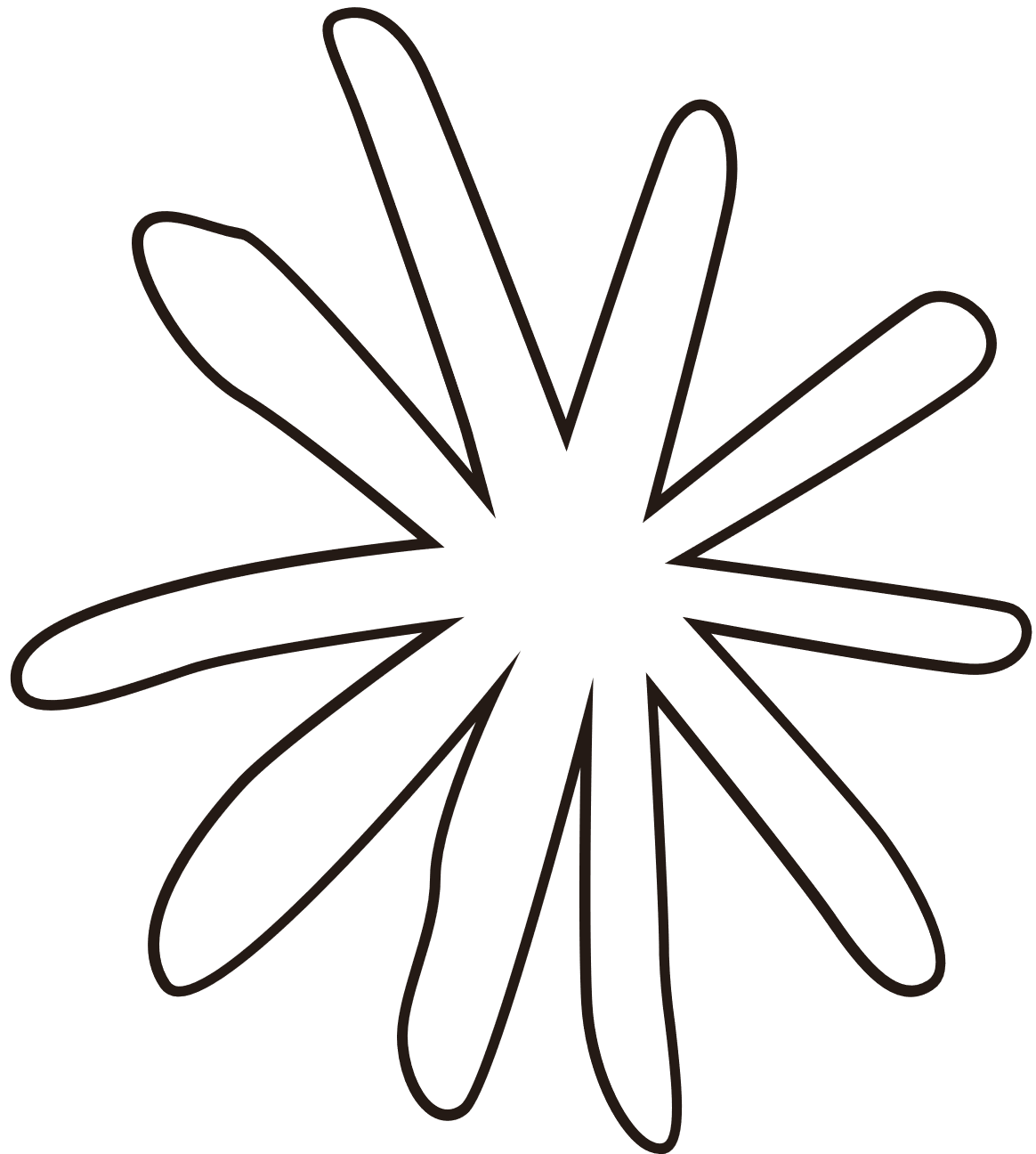 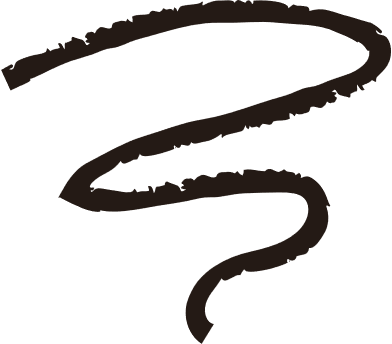 We are reaching out to Adult IBD Patients for now.
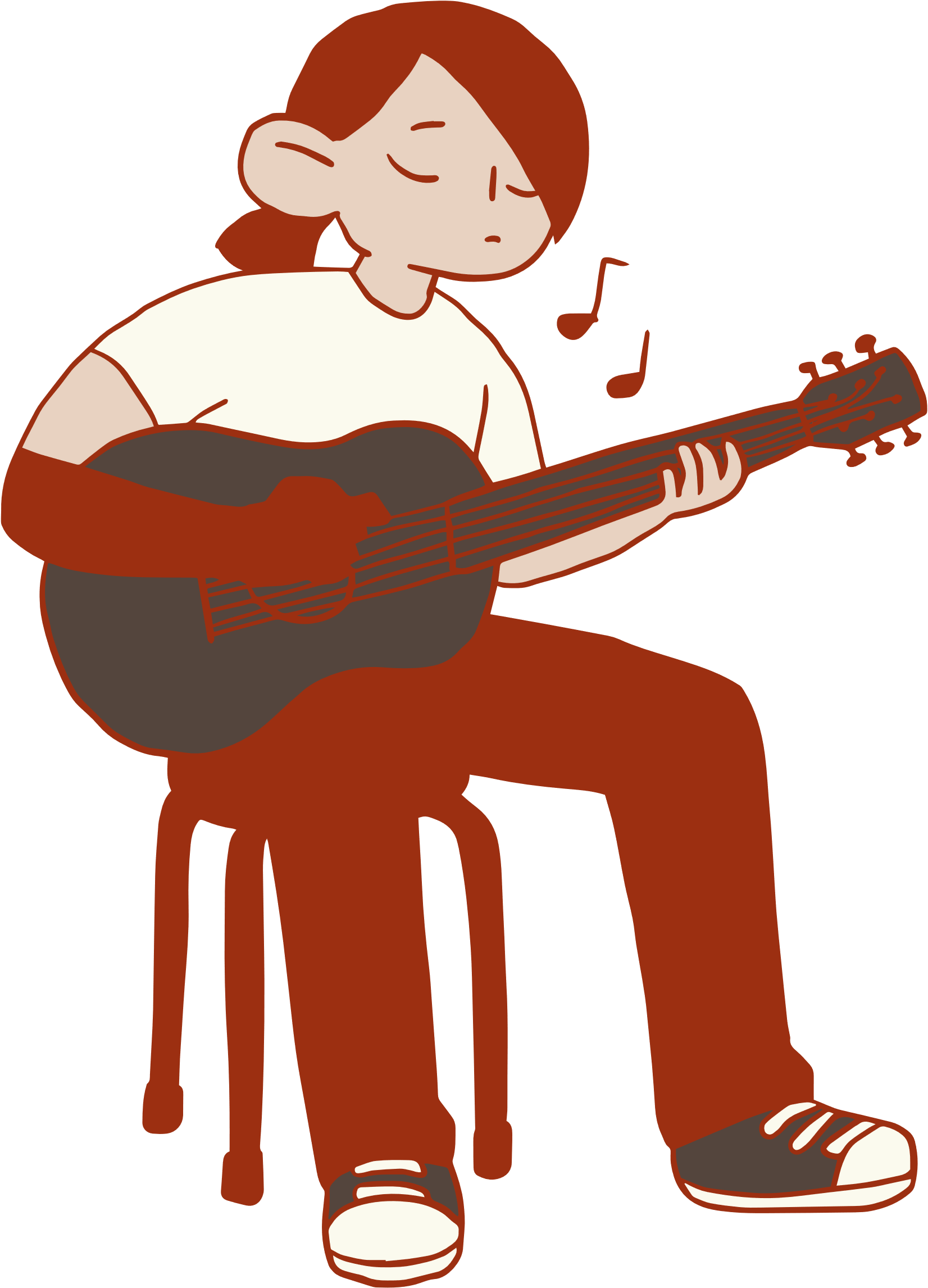 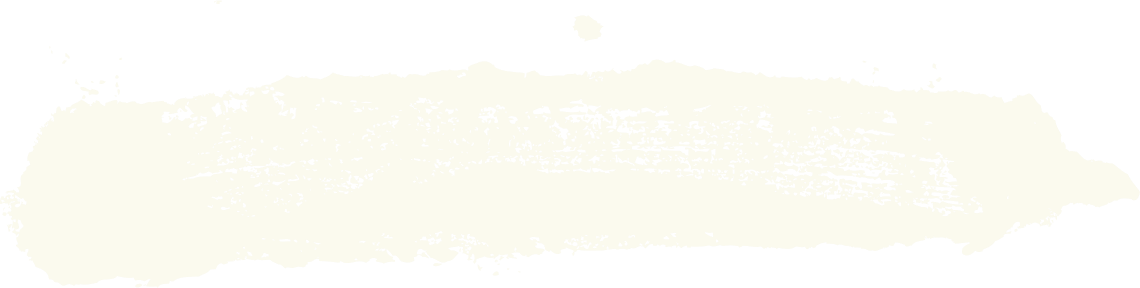 For now, our outreach and support is targeted at IBD Patient that are above 18 years old. Although NUH has a Pediatric IBD Unit, we are starting with adults only. All training is in this area
ABOVE 18YEARS
Adult IBD Patients
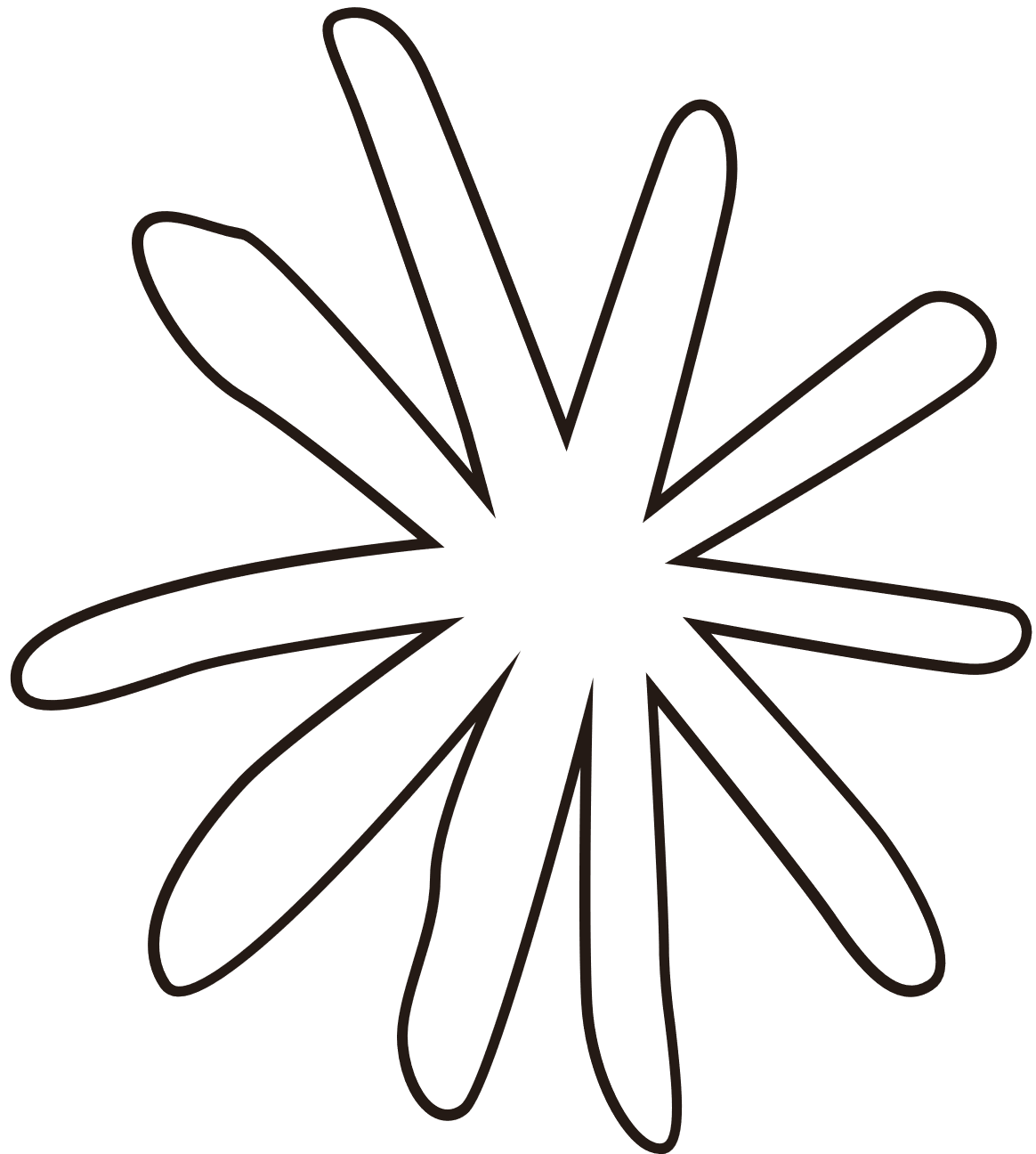 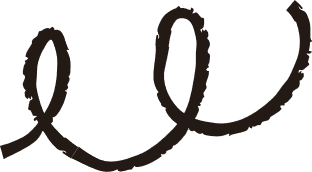 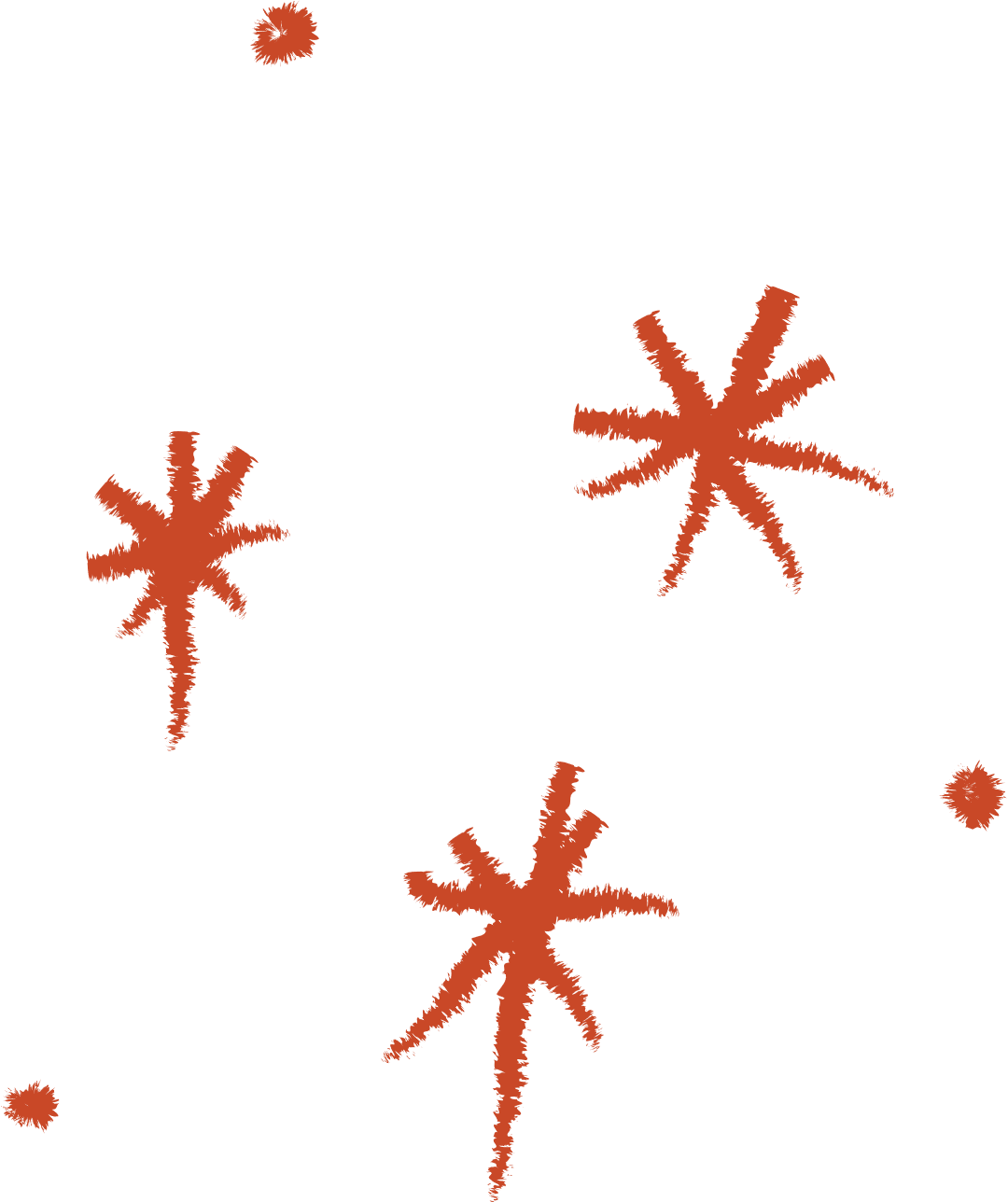 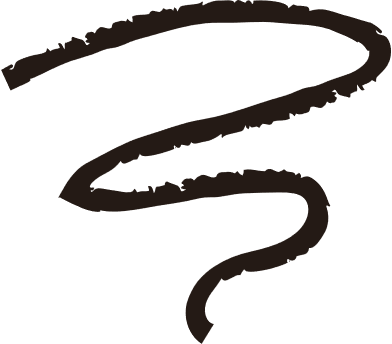 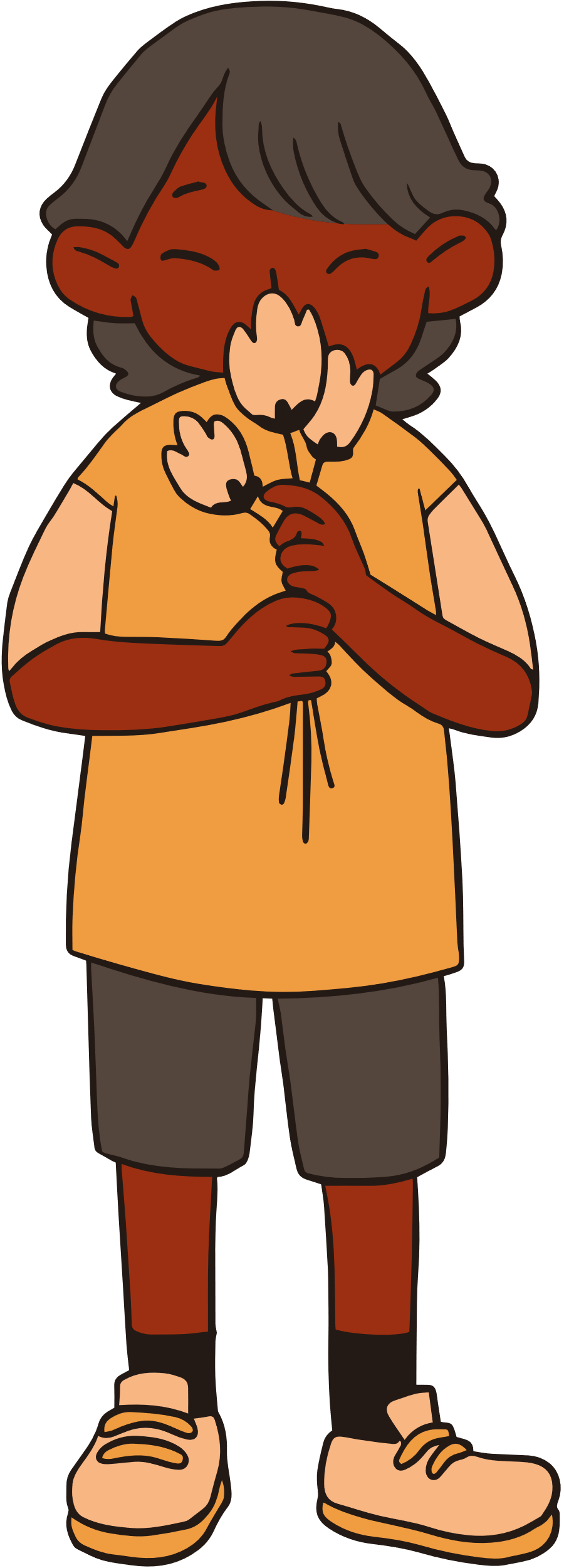 REIMBURSEMENTS
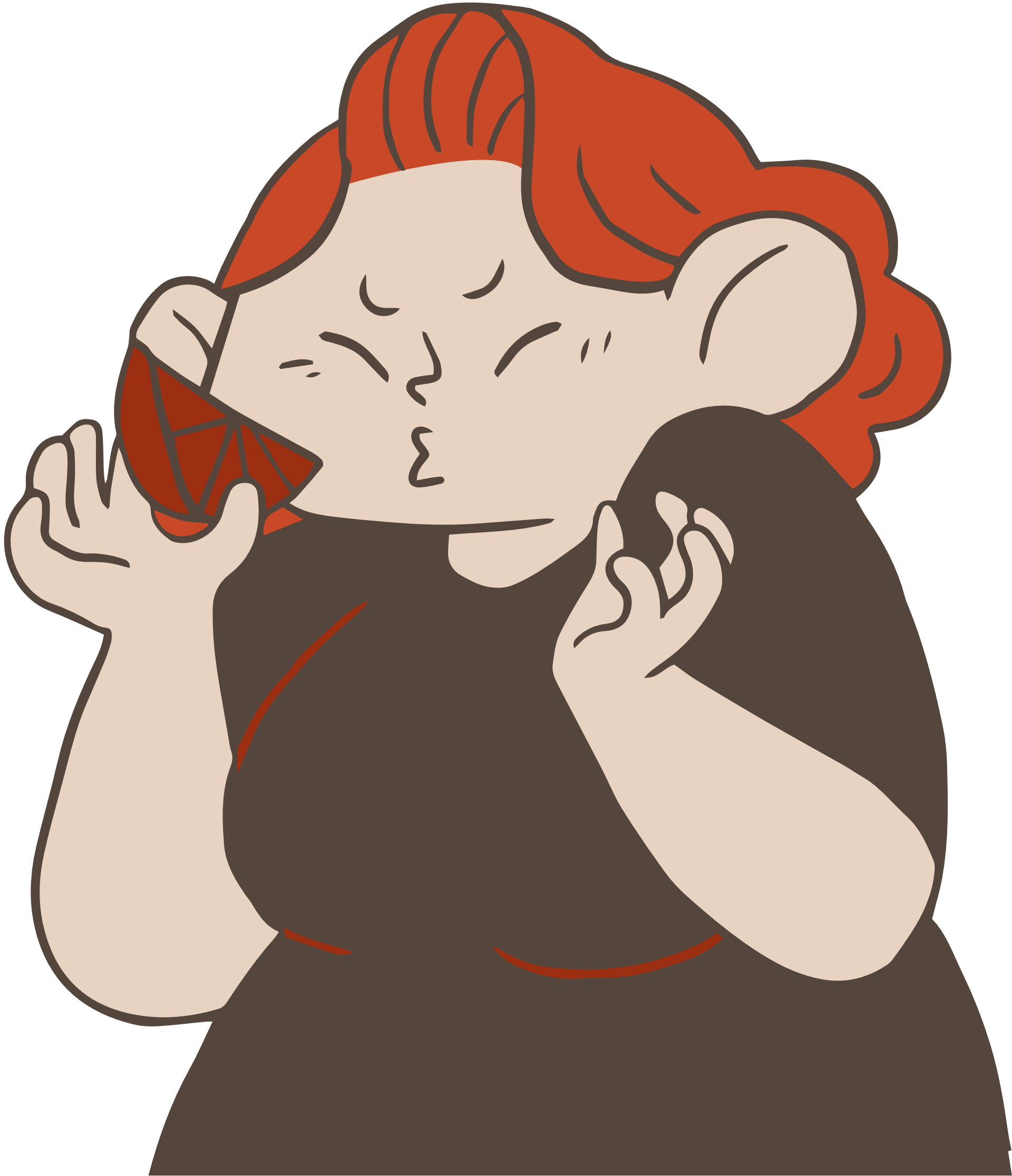 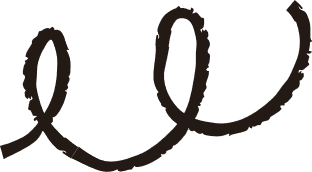 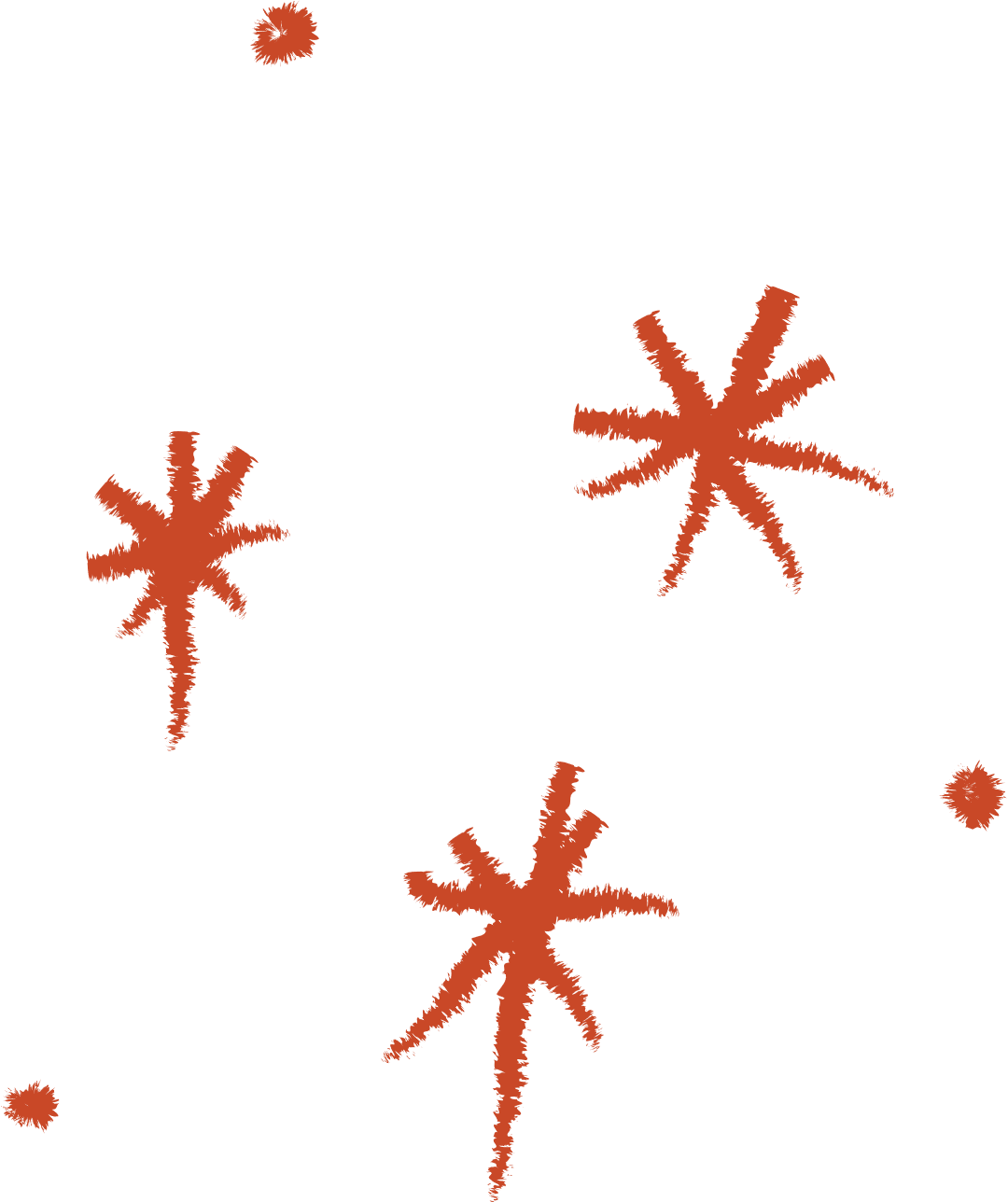 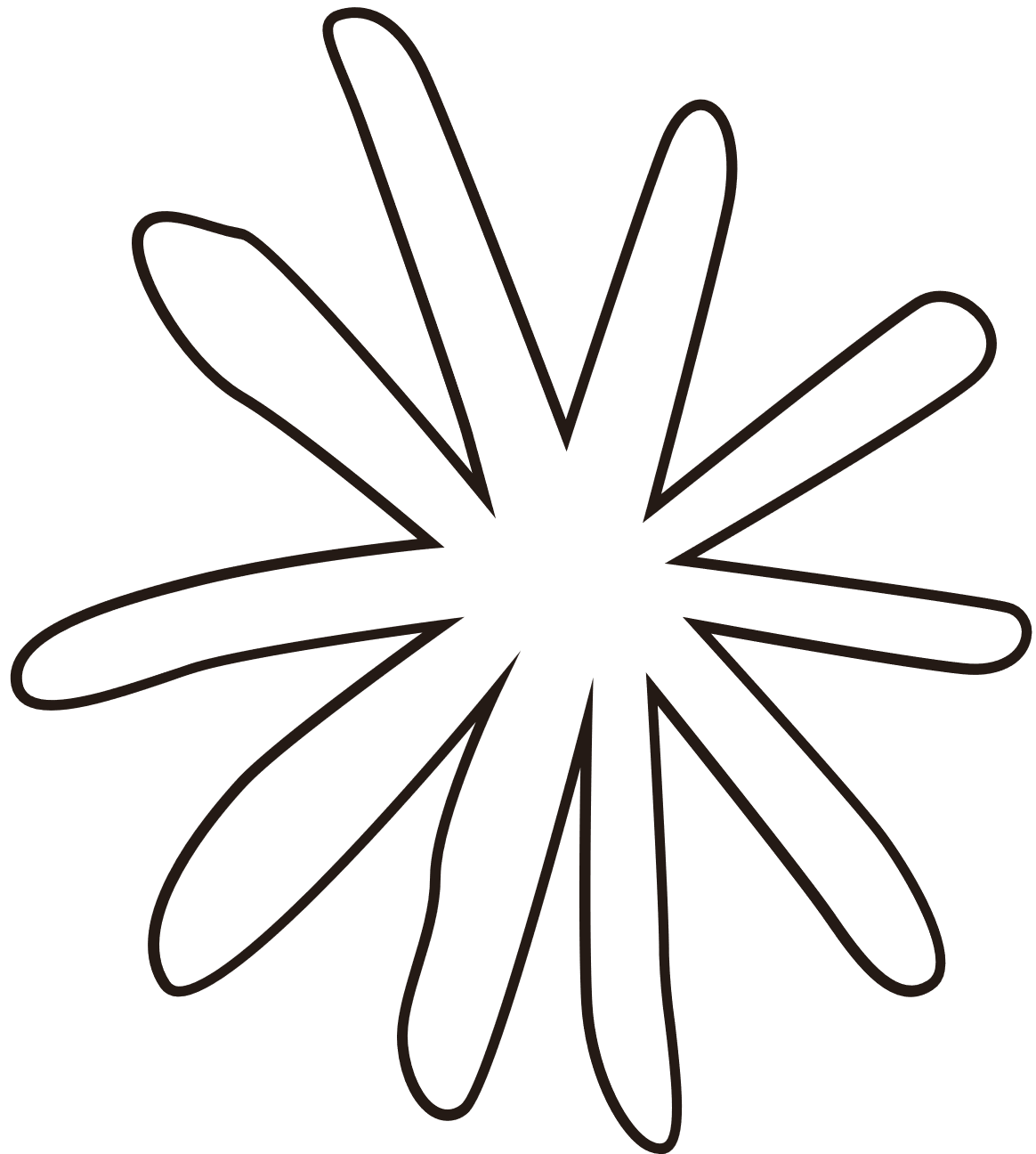 Don't worry about added expenses.
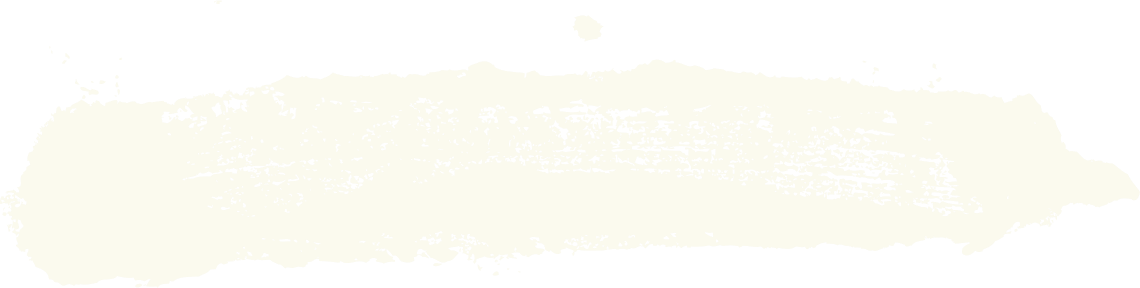 TRAVEL + REFRESHMENTS
CCSS will cover travel and refreshment expenses for each trip to support another IBD Patient. Budget $30 per visit. More details to follow
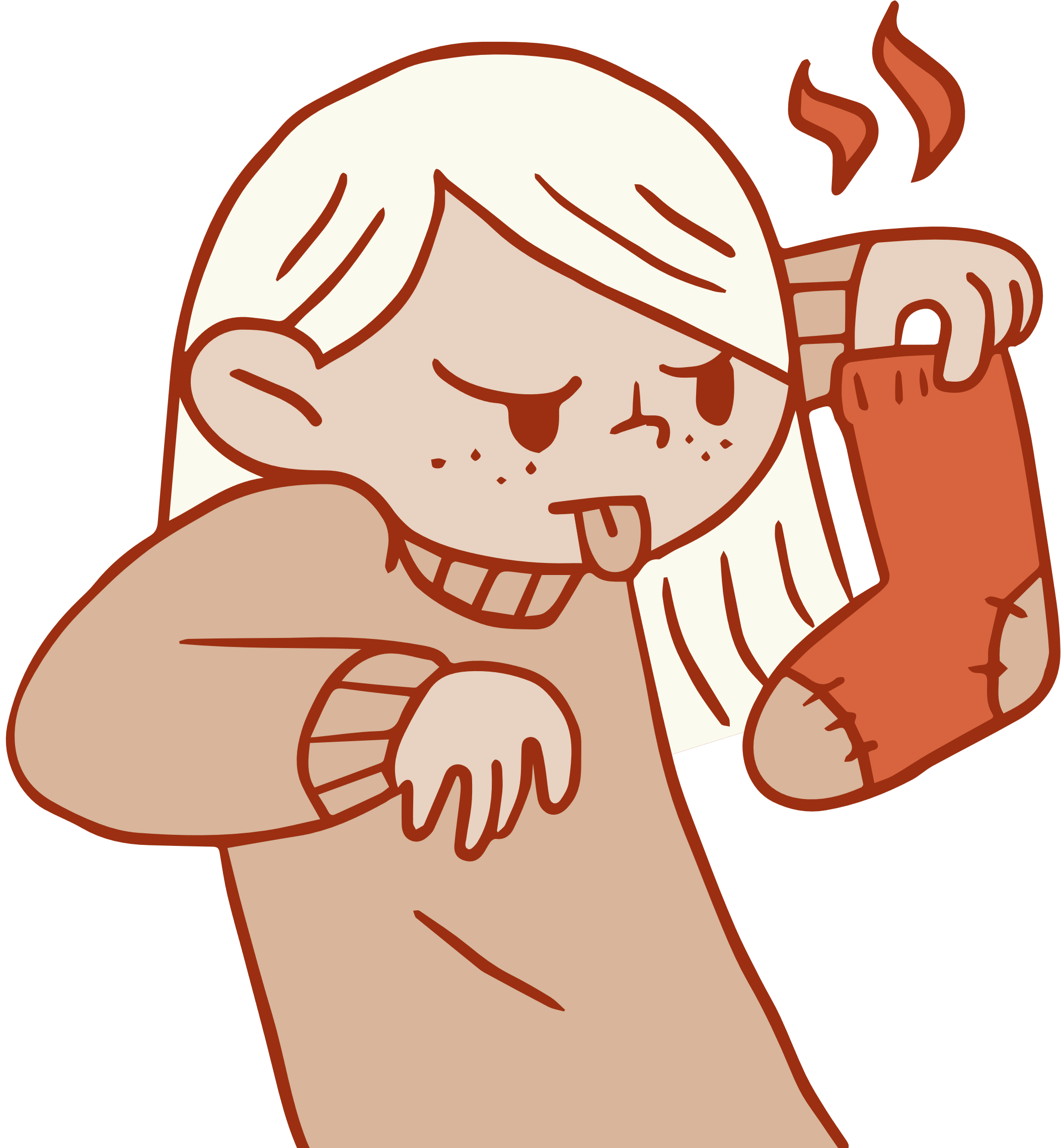 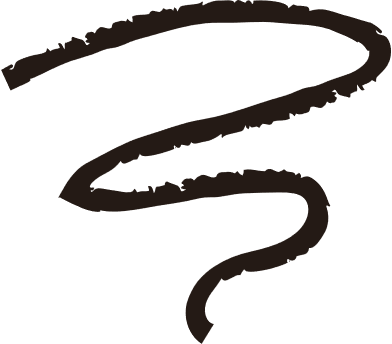 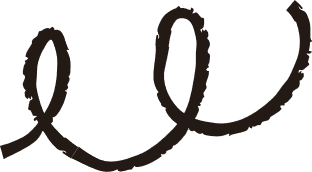 reimbursements
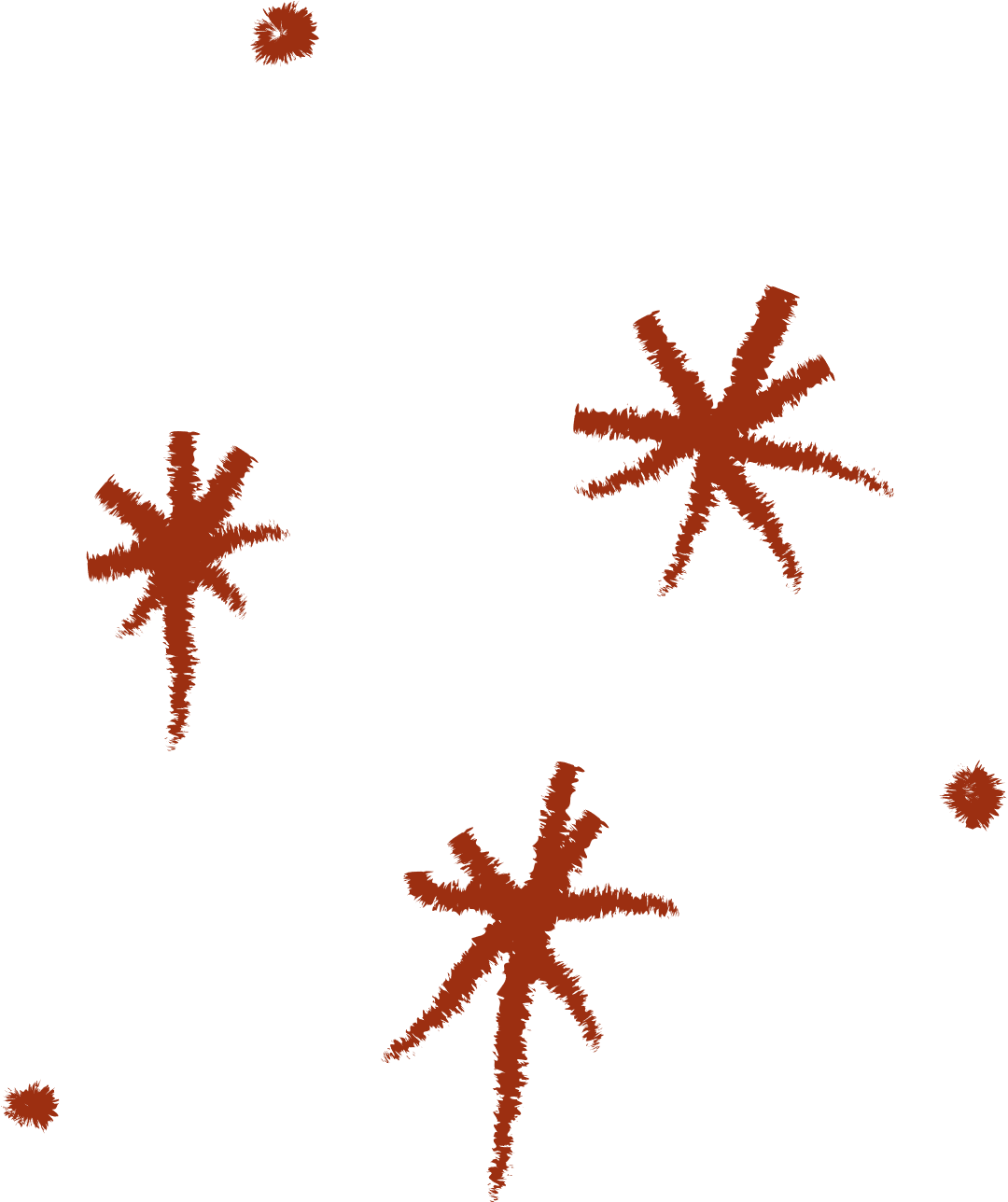 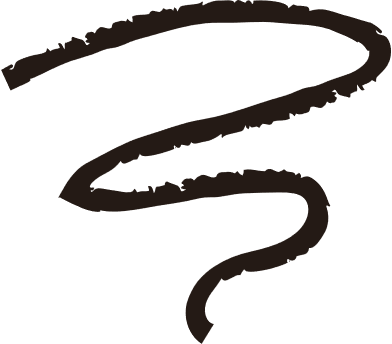 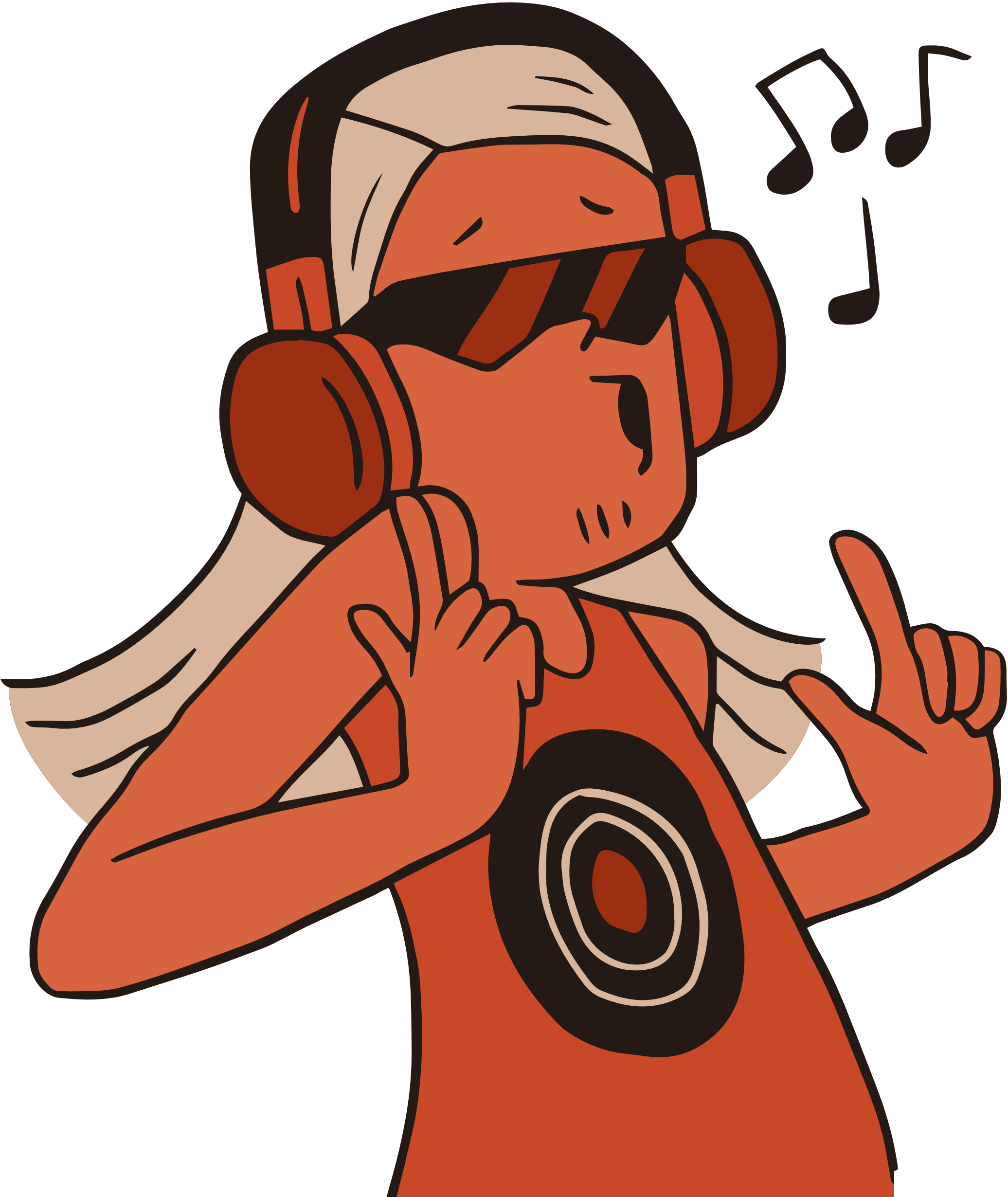 QUARTERLY HUDDLE
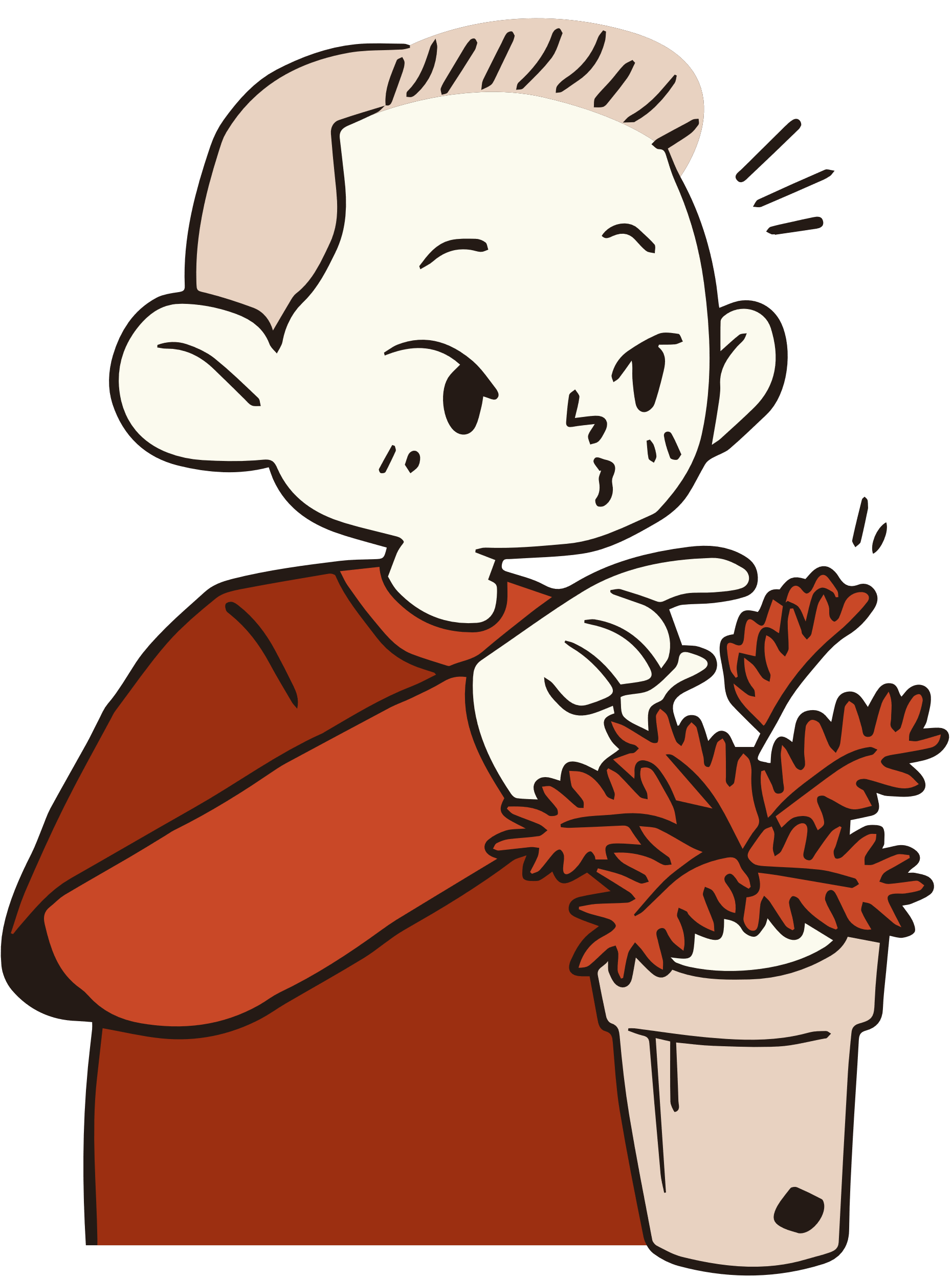 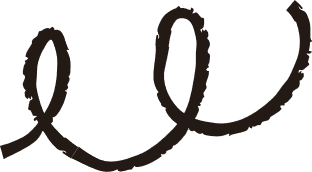 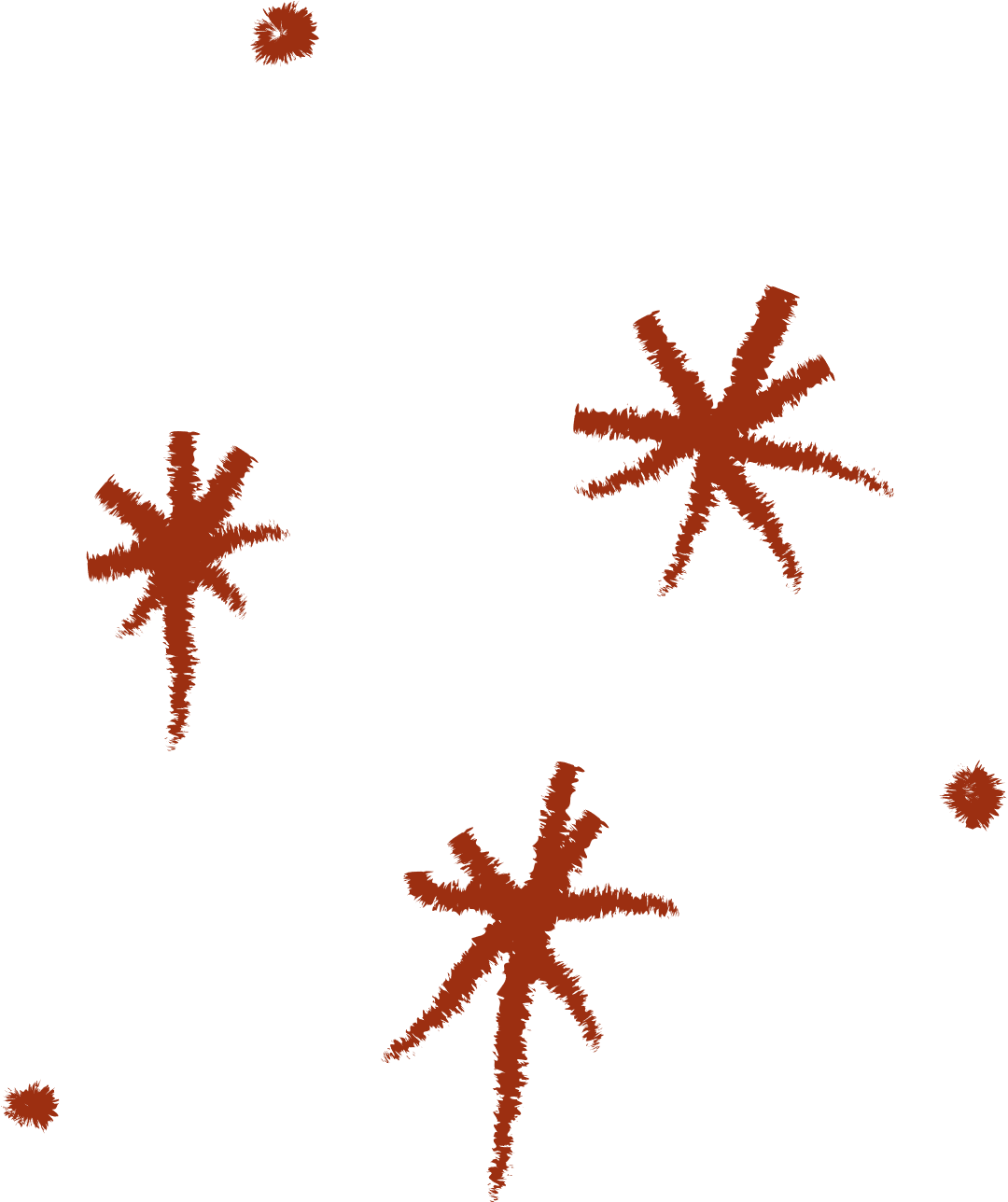 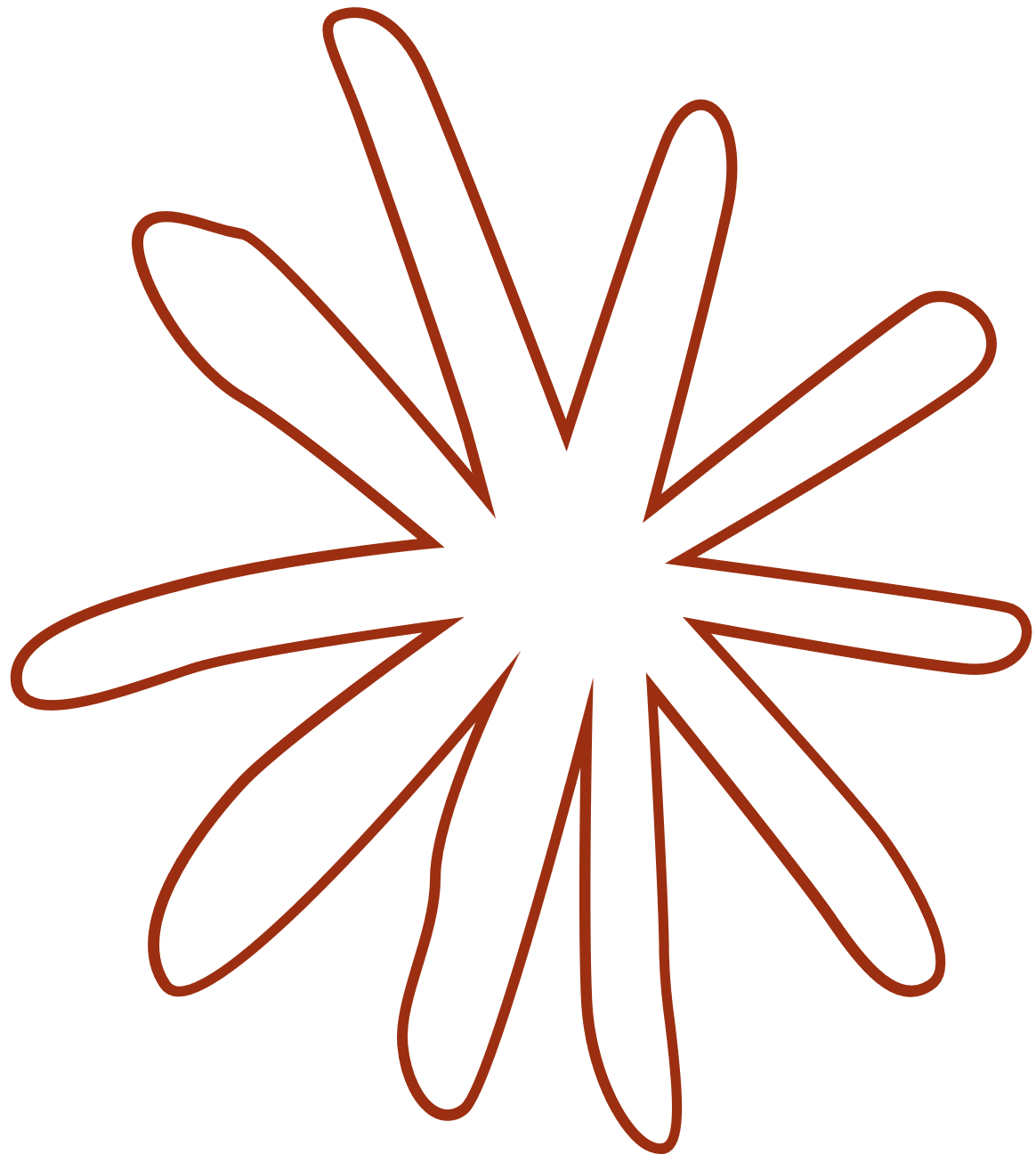 Lunch/dinner @Restaurant: Review and Relax!
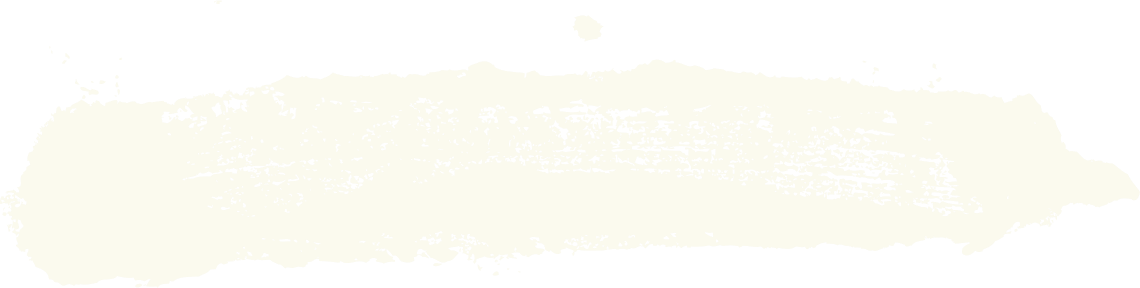 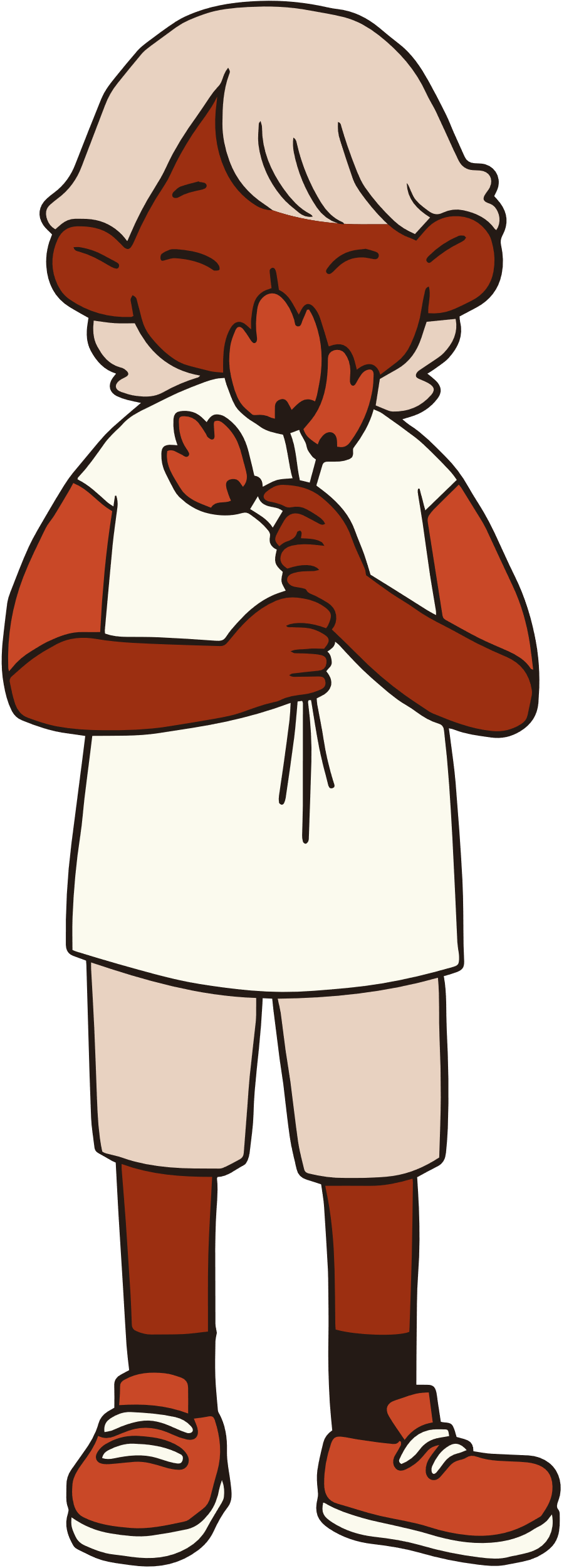 QUARTERLY MEAL WITH EXCO
All volunteers and a few Executive Committee (EXCO) Members will come together to exchange success stories. It will also be an opportunity for you to share any challenge you might be facing while providing peer-support to other IBD Patients hospitalized at NUH
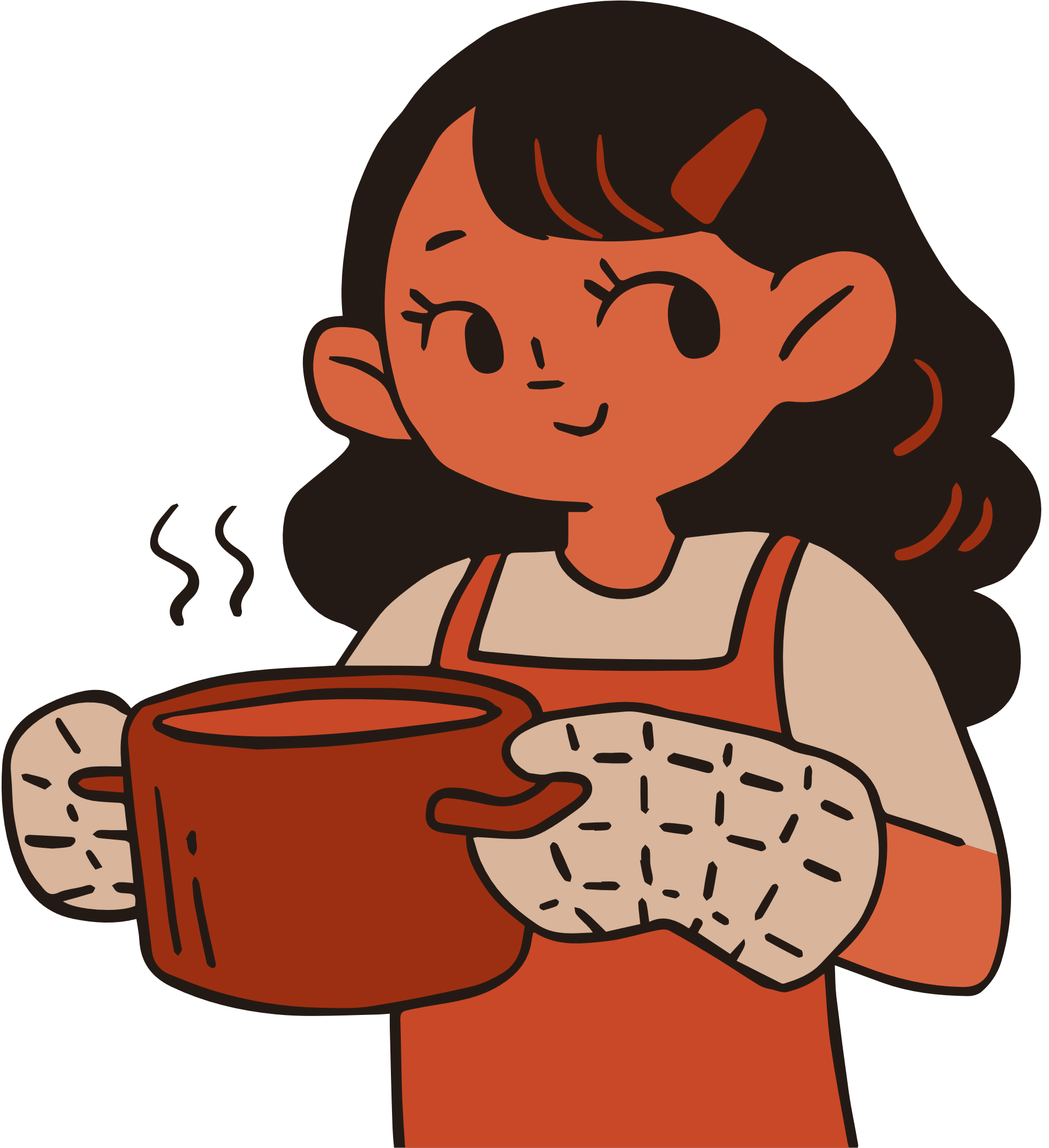 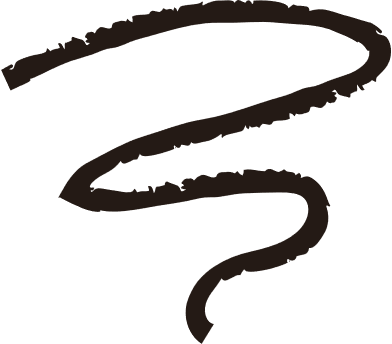 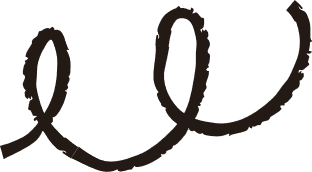 THE HUDDLE
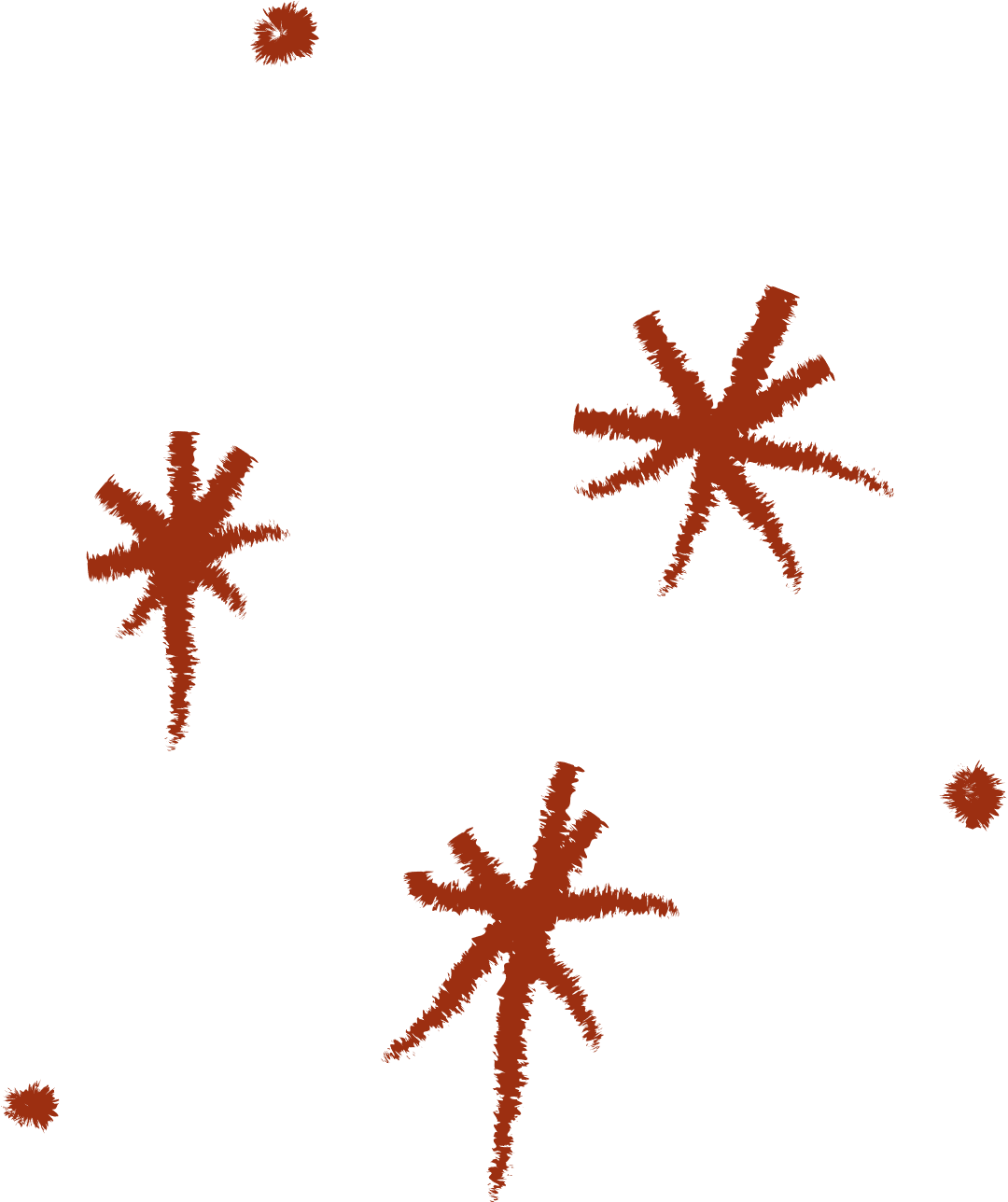 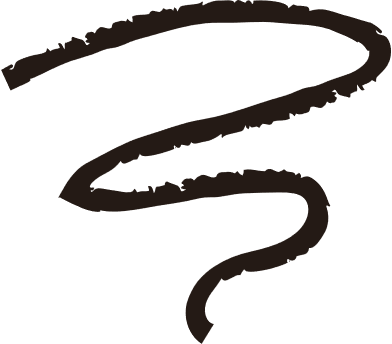 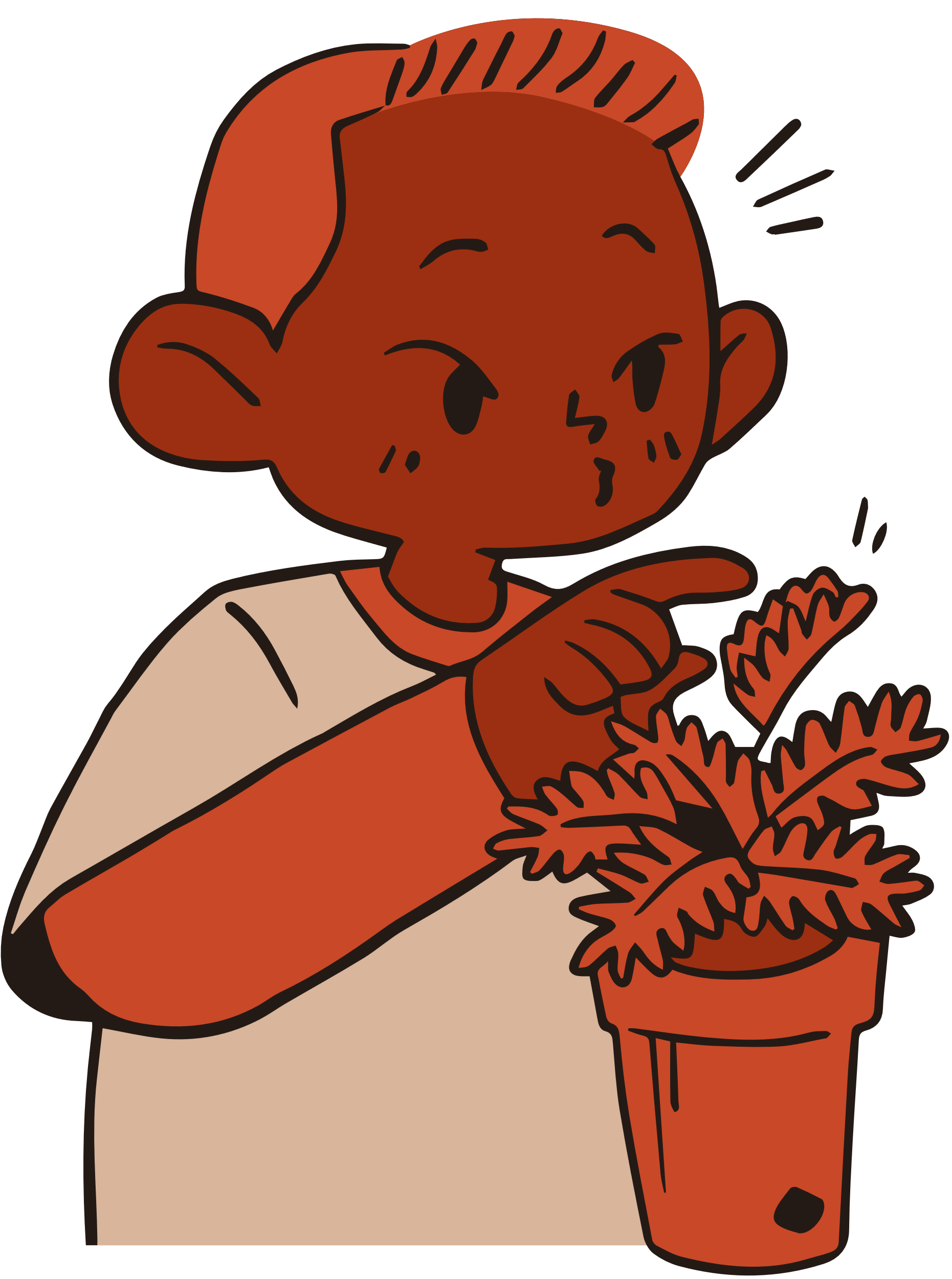 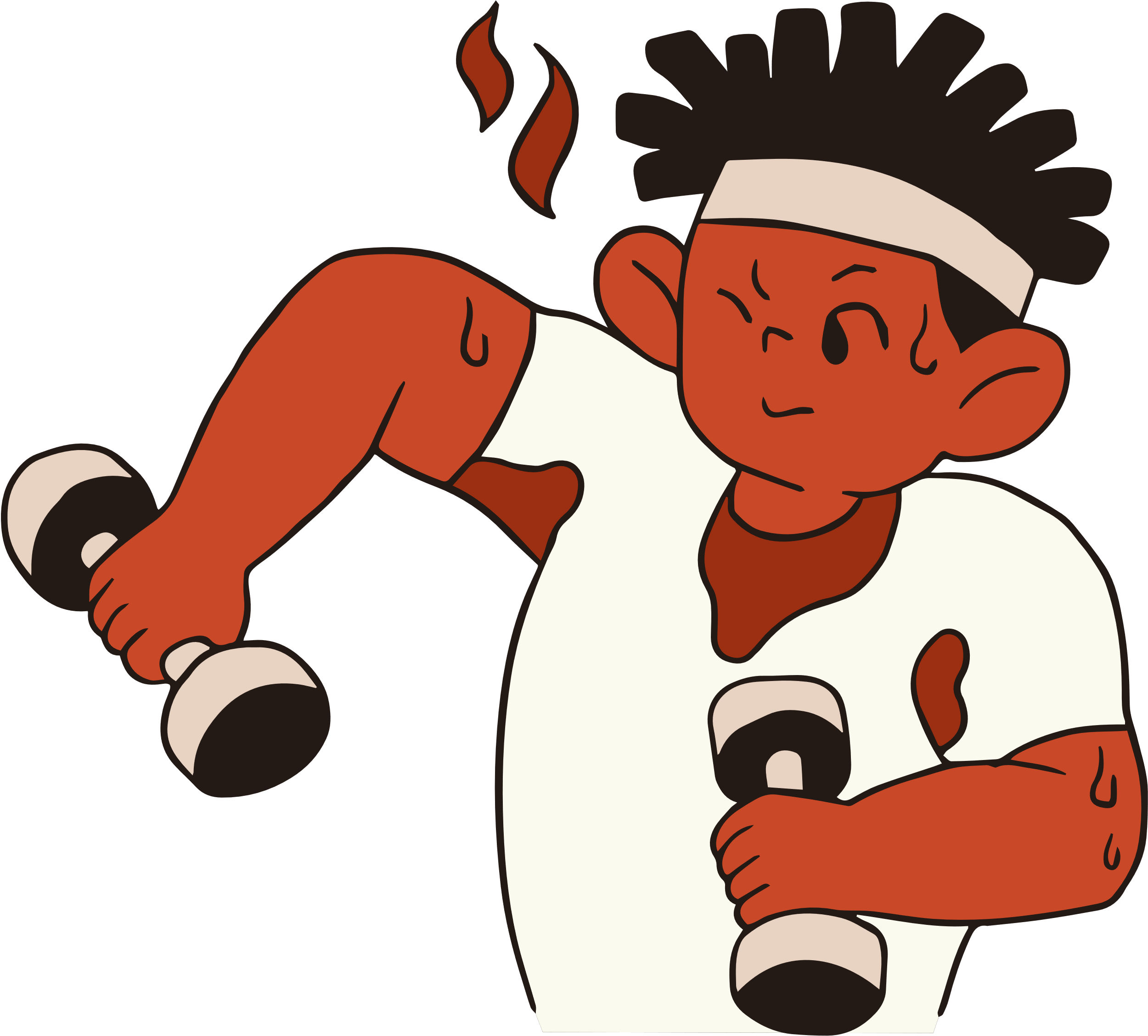 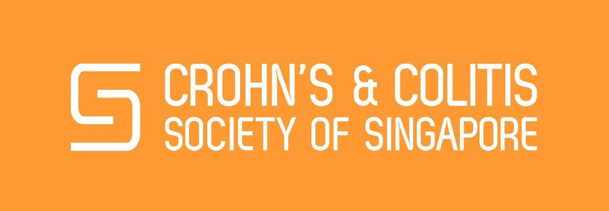 THANK YOU FOR LISTENING
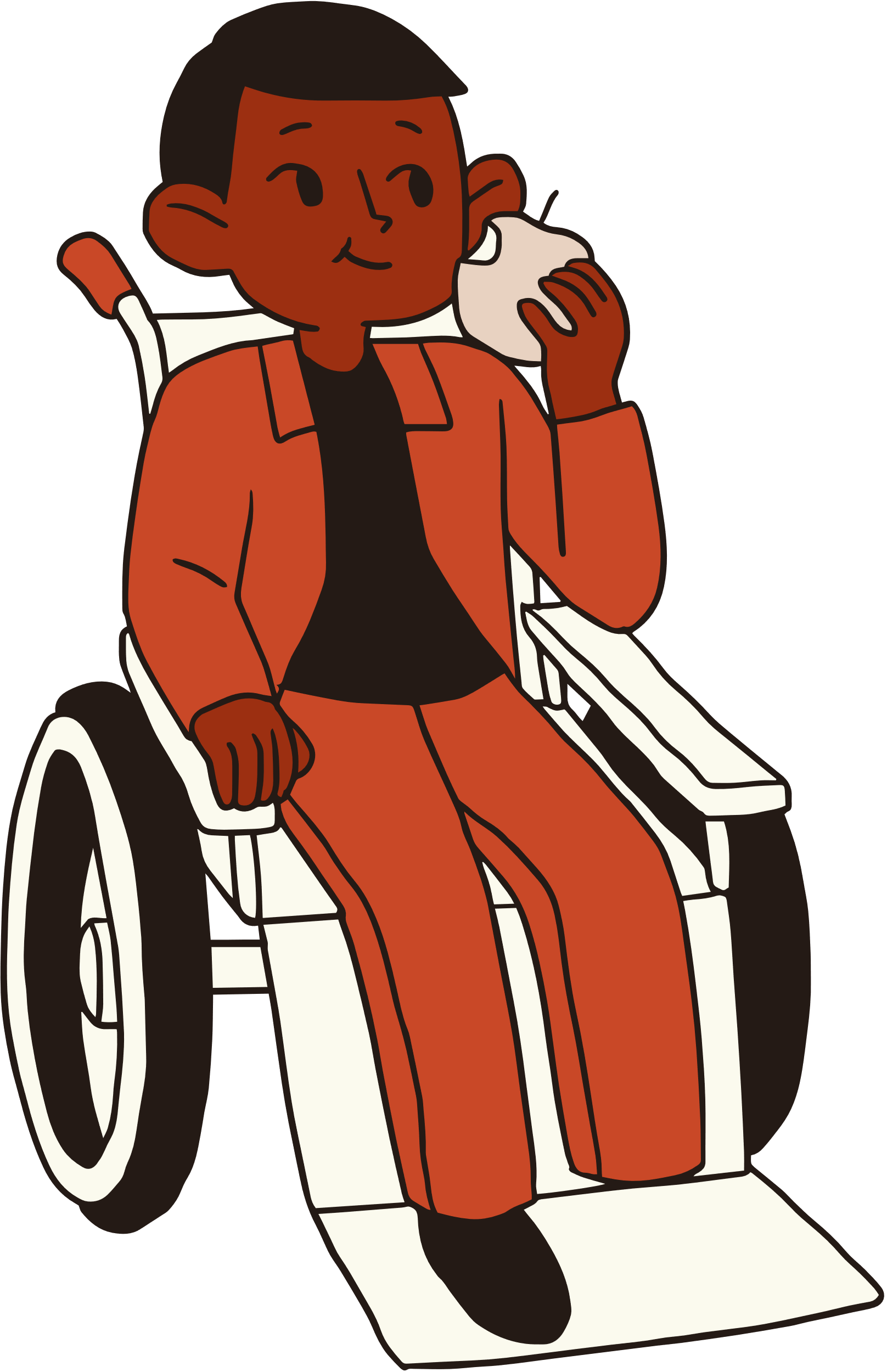 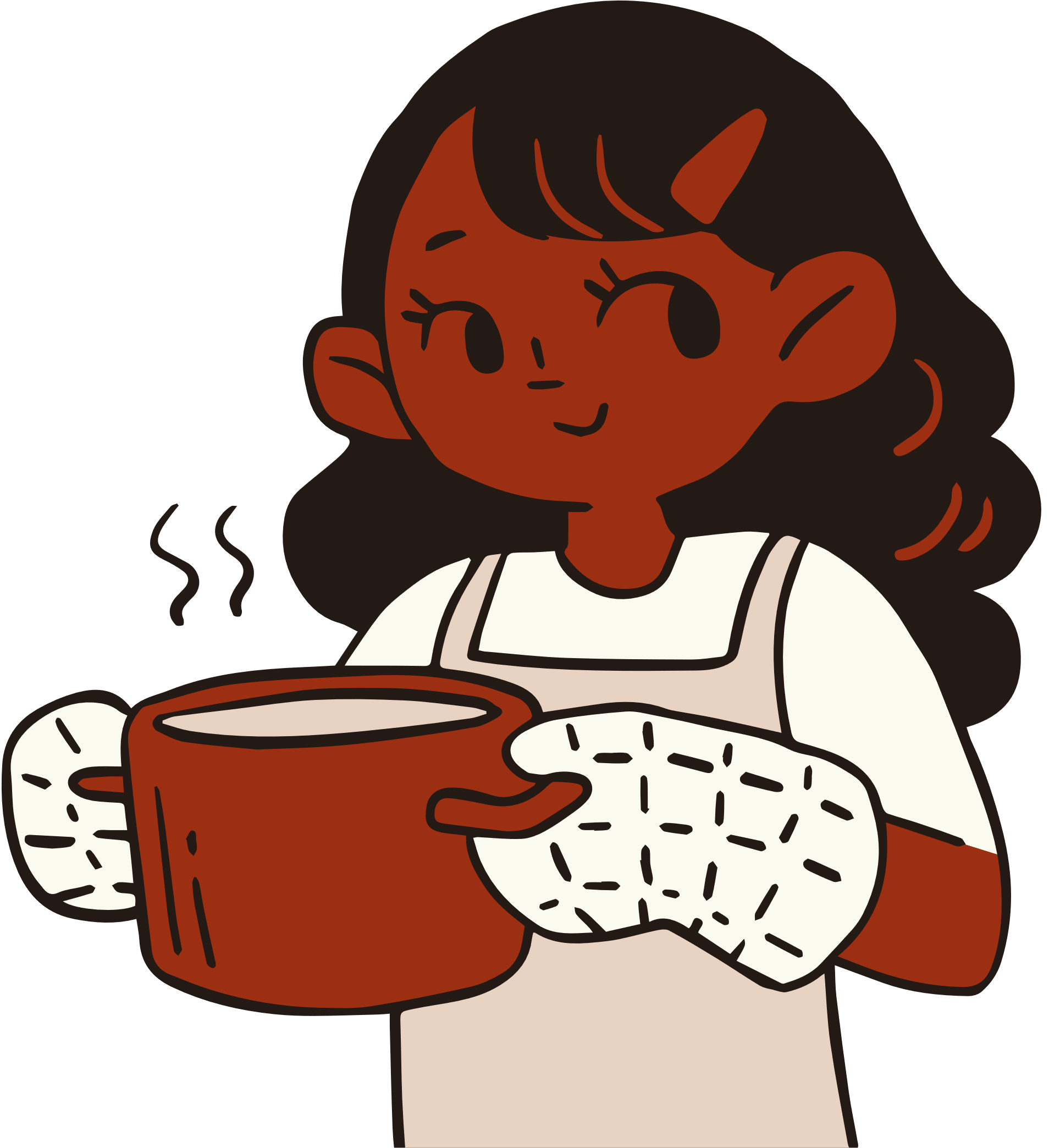 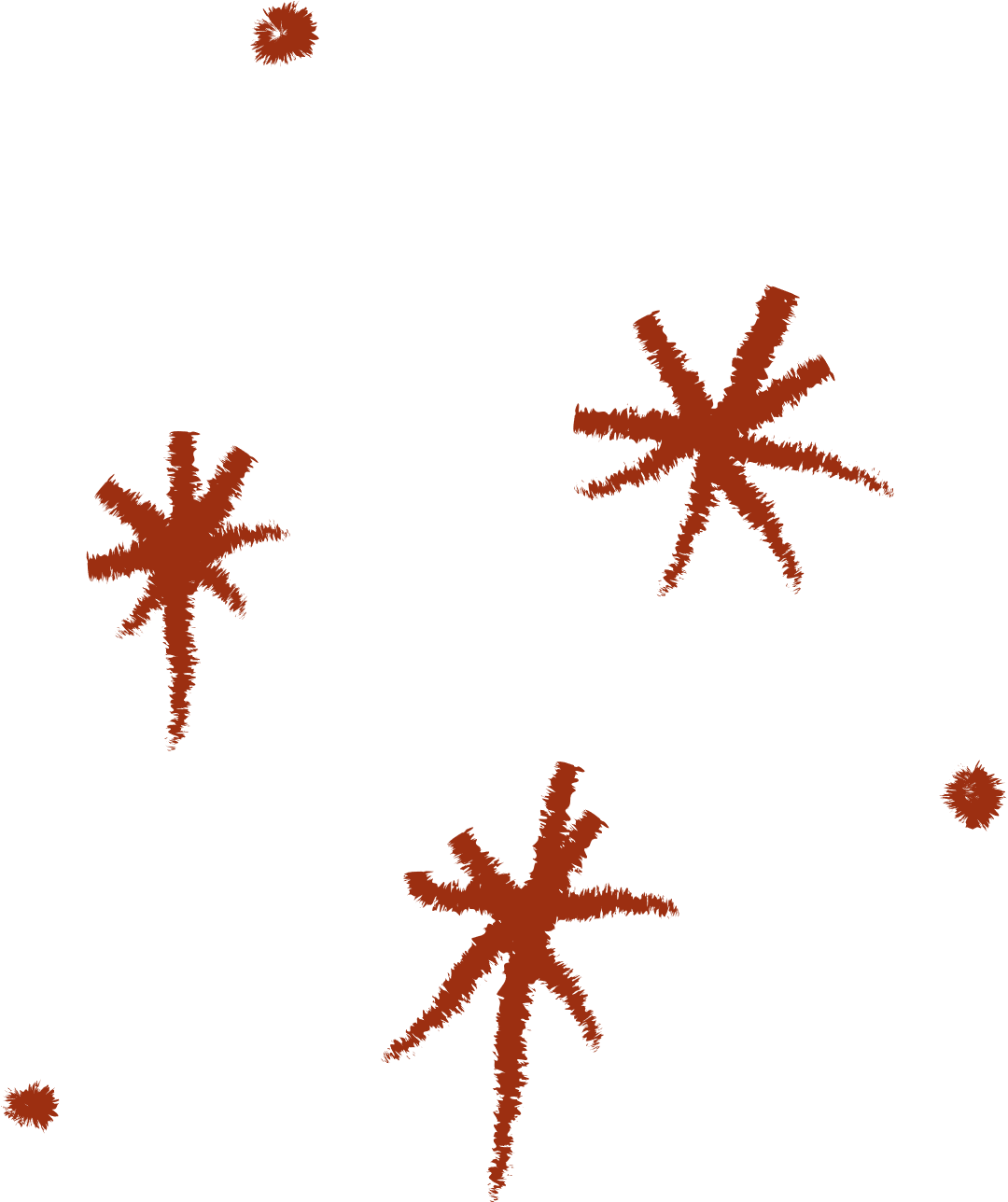 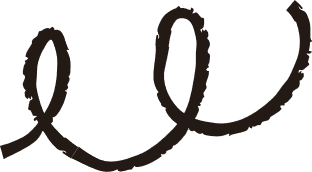 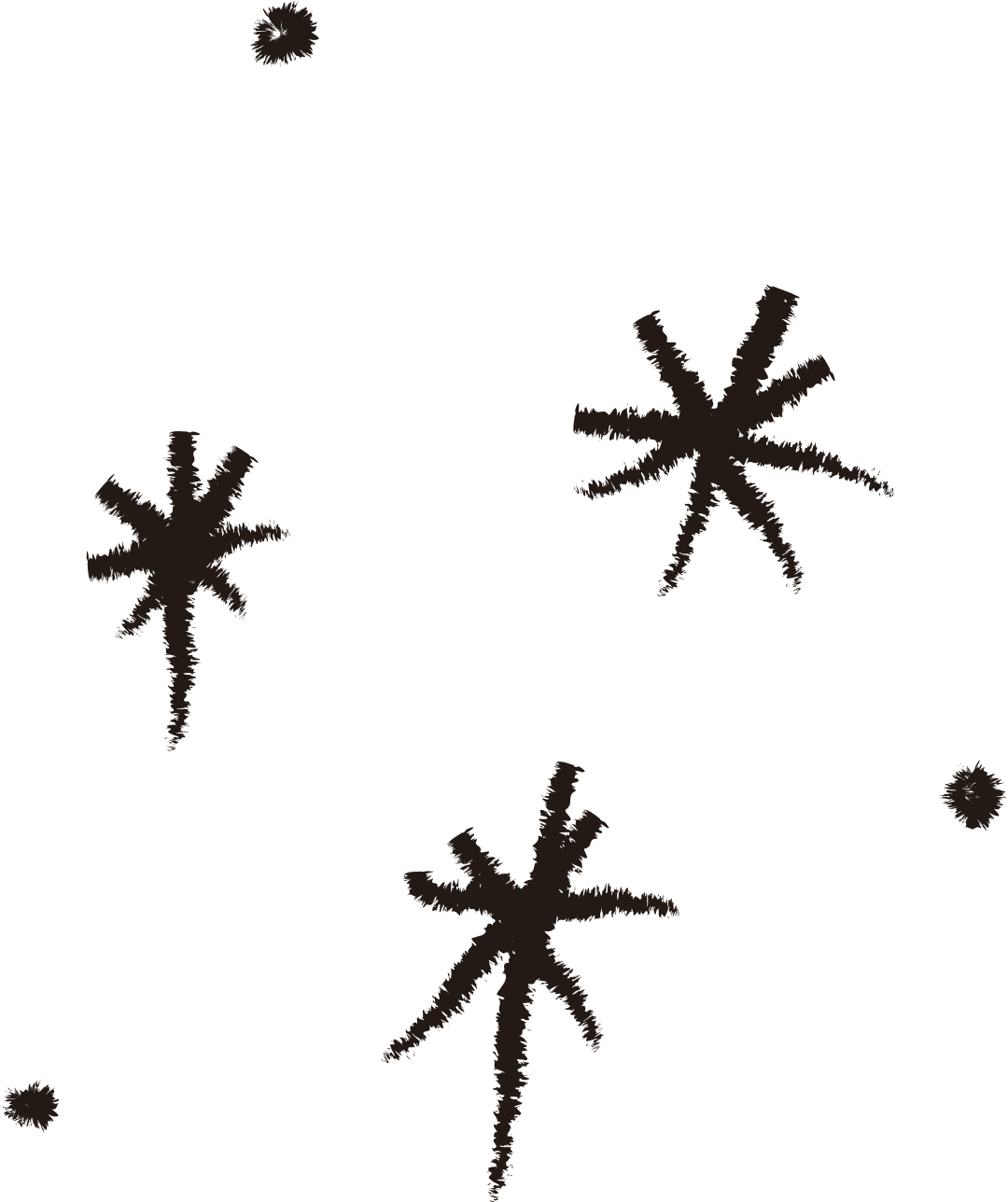 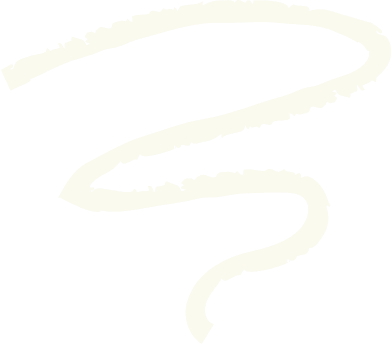 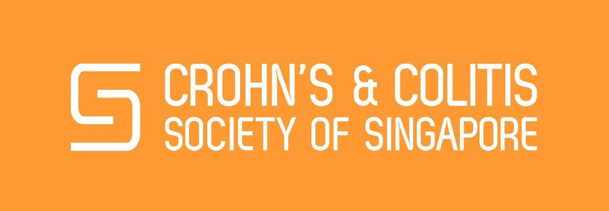 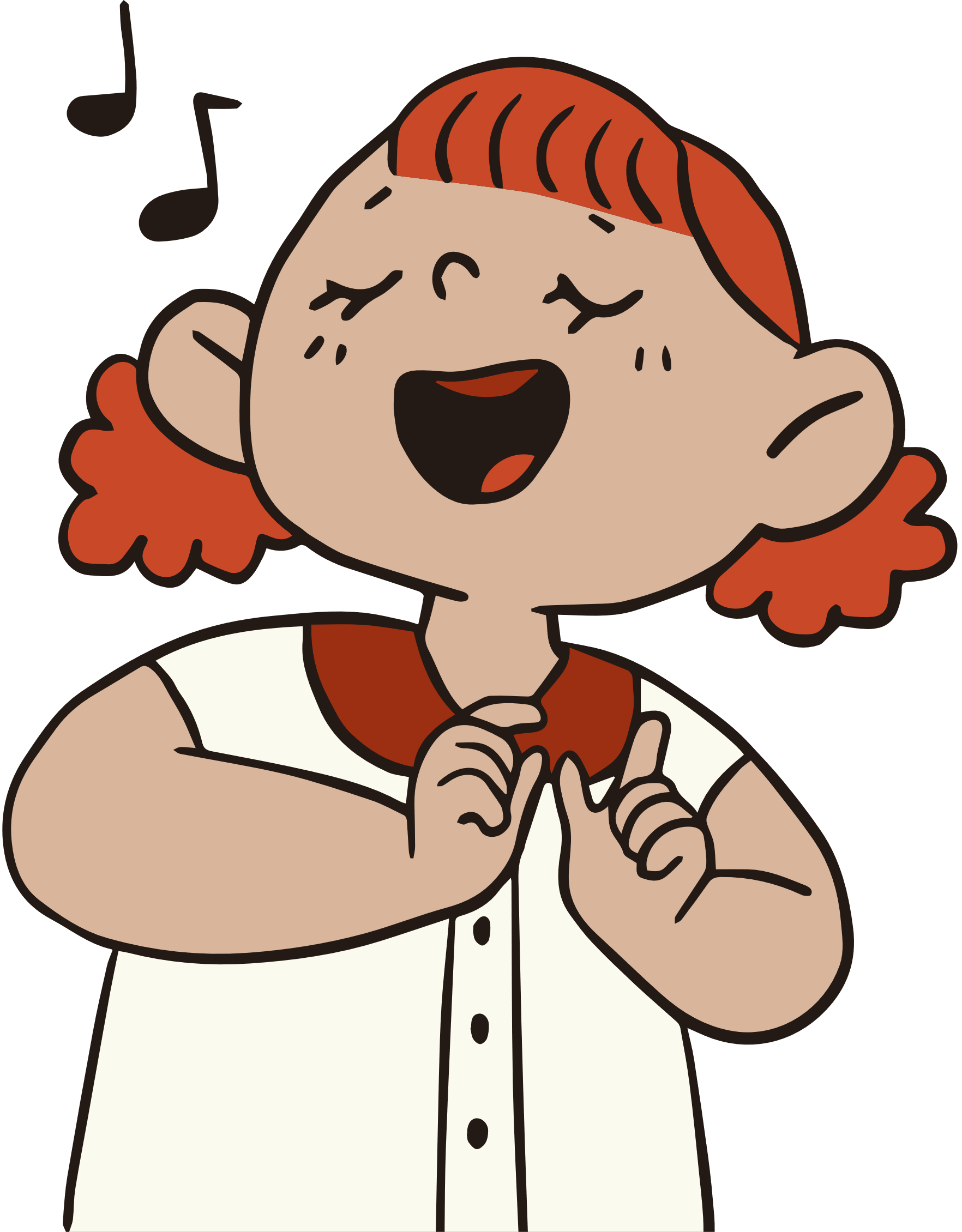 TIME FOR QUESTIONS!
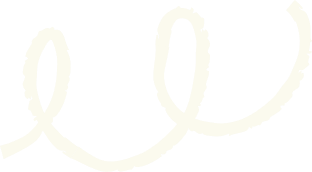 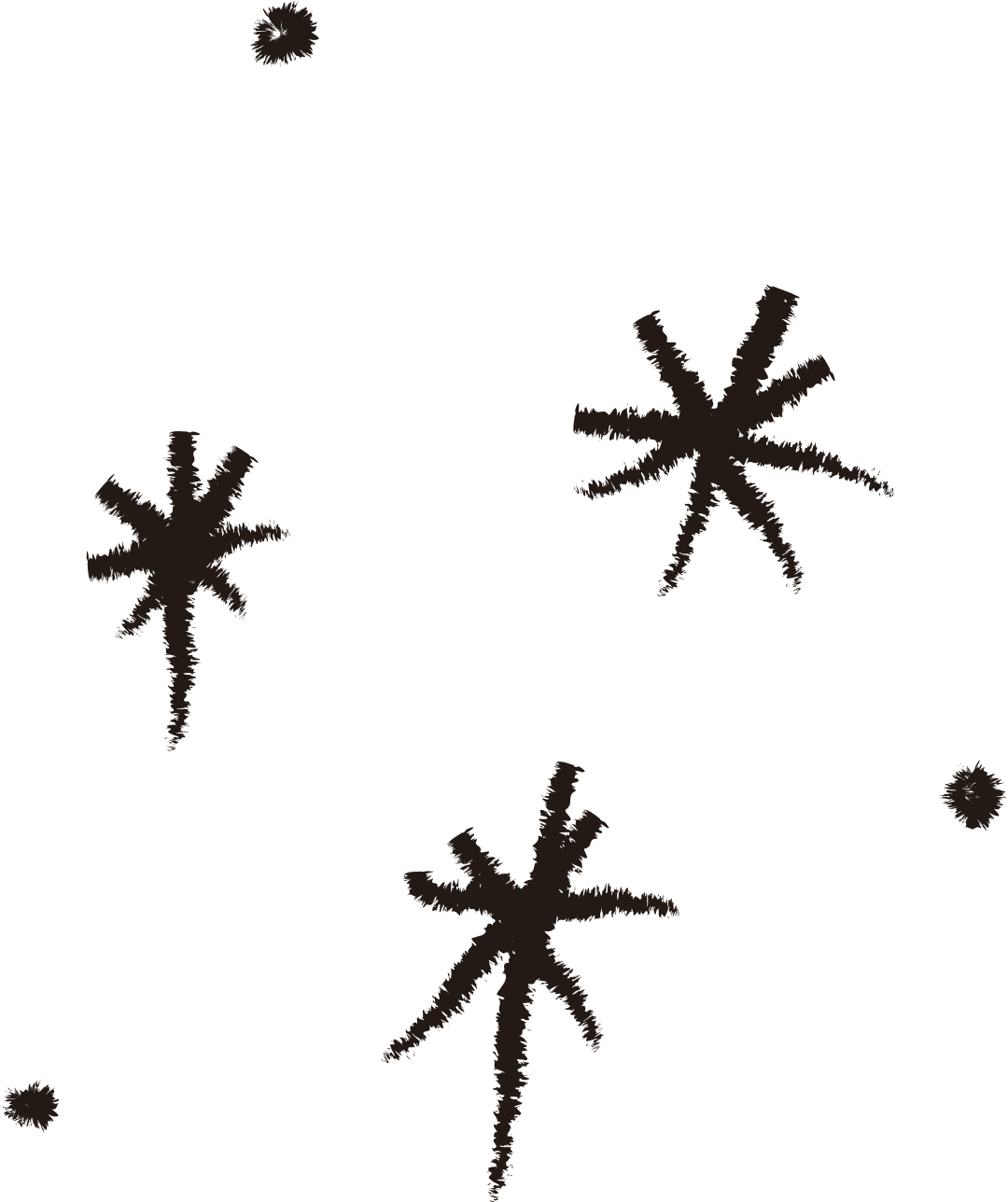